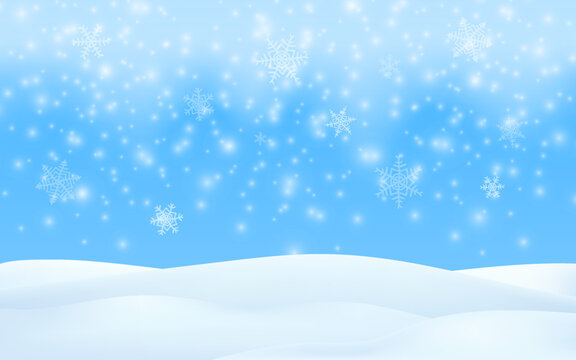 INTEGRĒTĀ ROTAĻNODARBĪBA
3. POSMS

TĒMA: APĢĒRBS





2024.
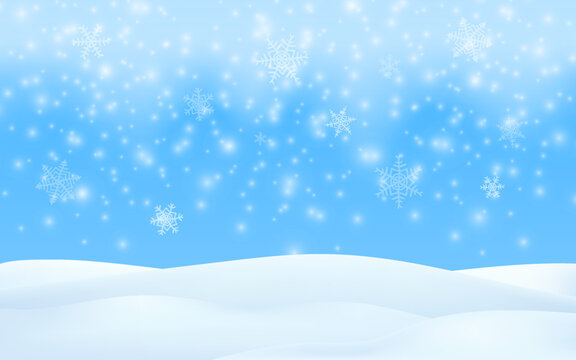 SAKĀRTO SKAPI!
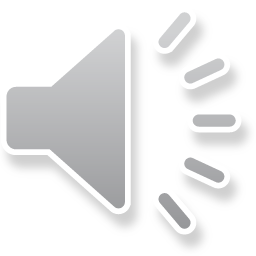 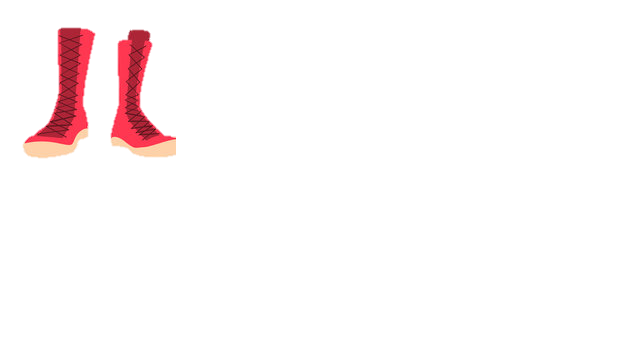 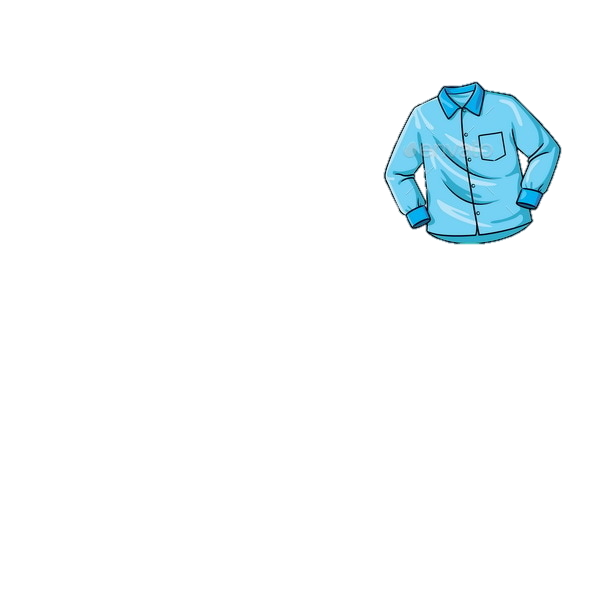 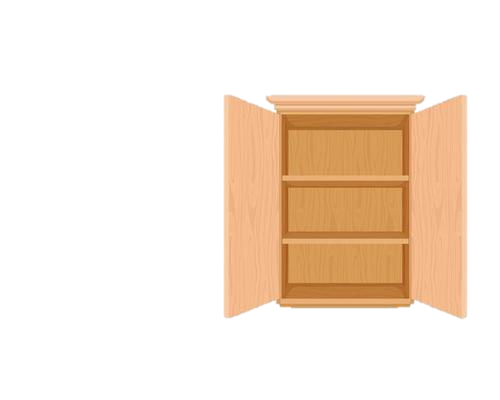 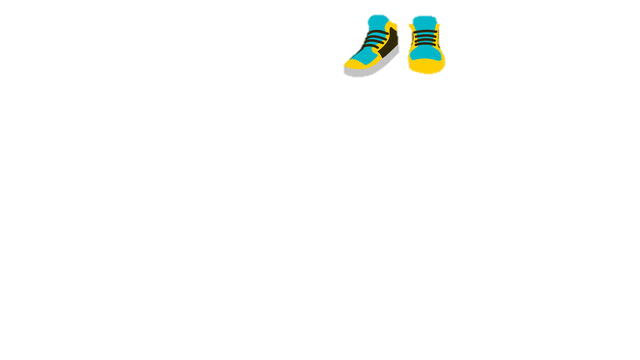 1
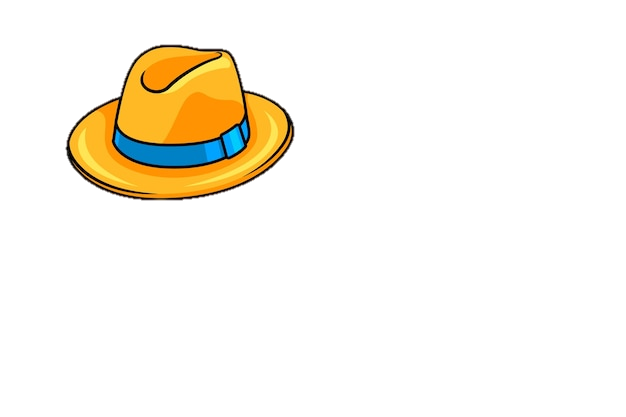 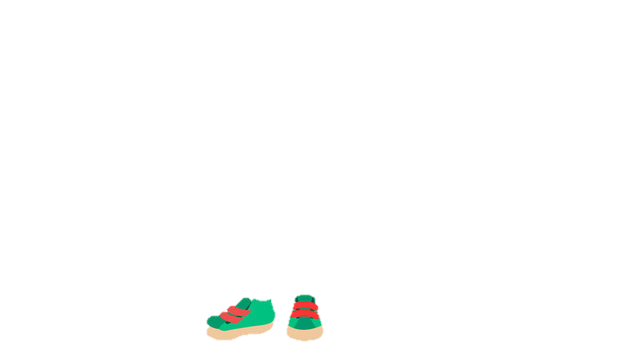 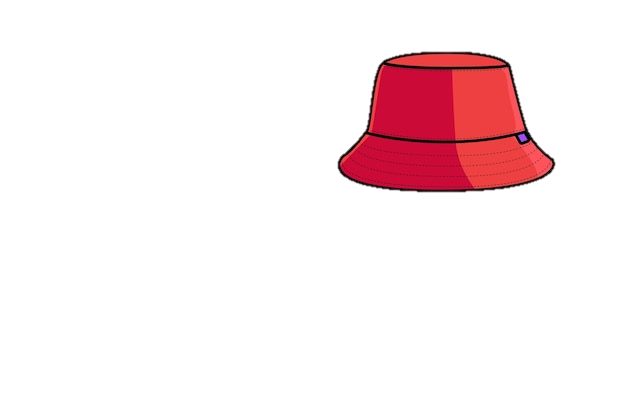 2
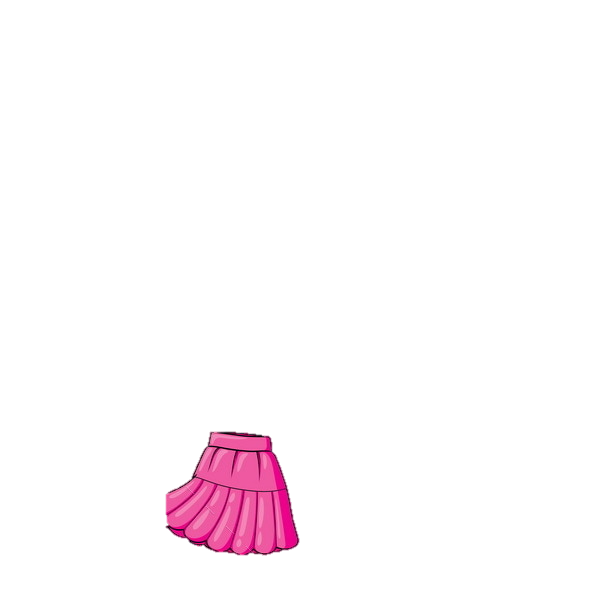 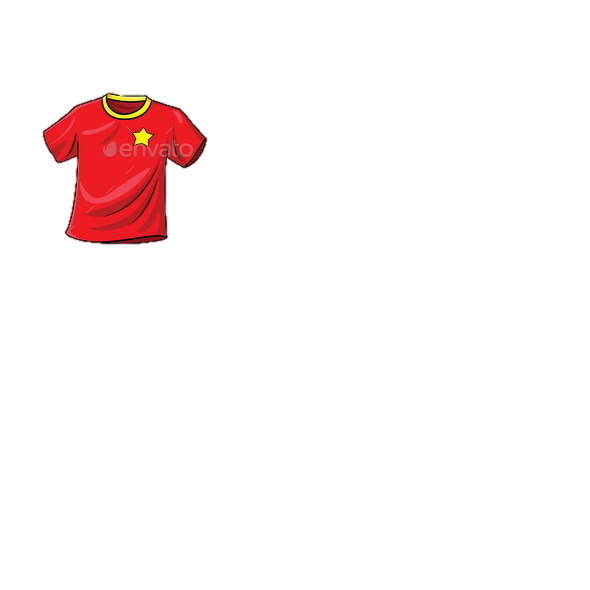 3
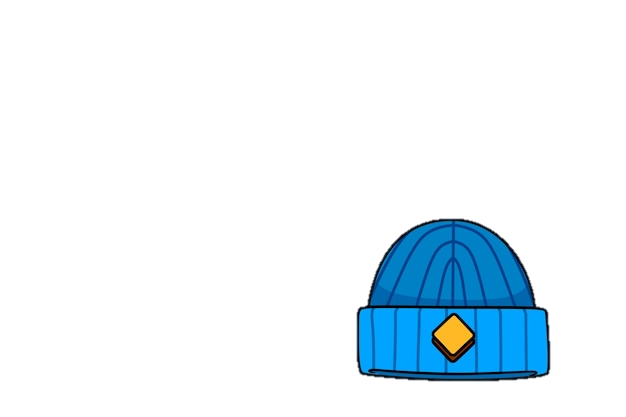 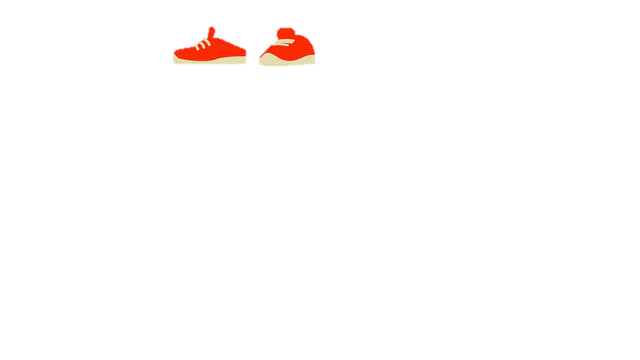 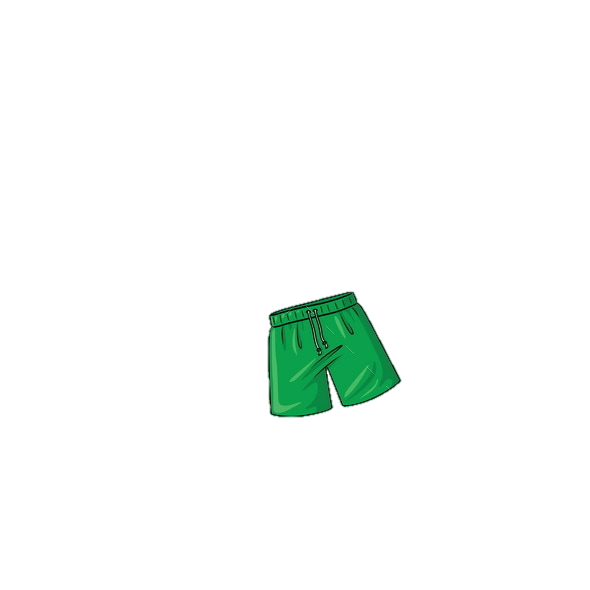 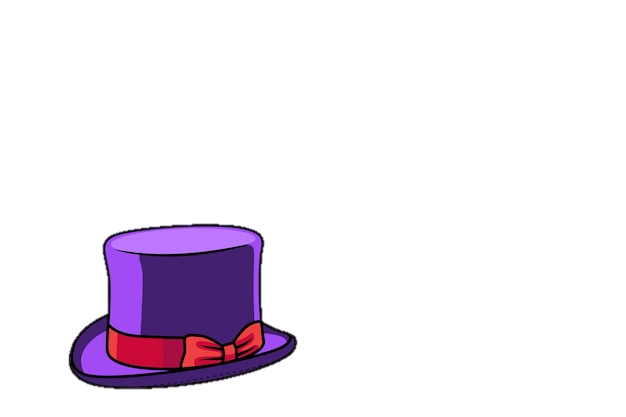 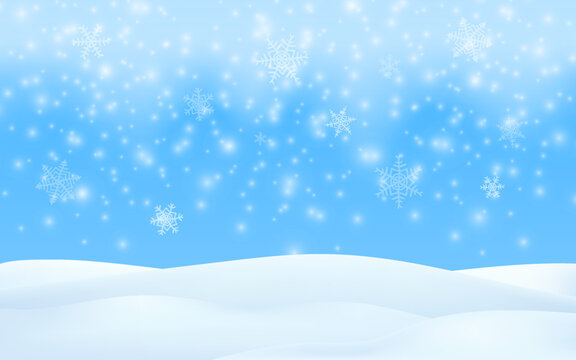 ATRODI ATTĒLAM ATBILSTOŠU VĀRDU!
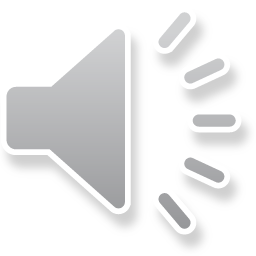 ZĀBAKI
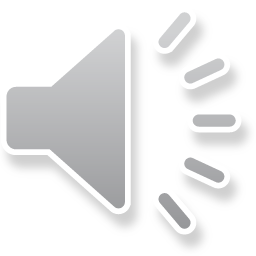 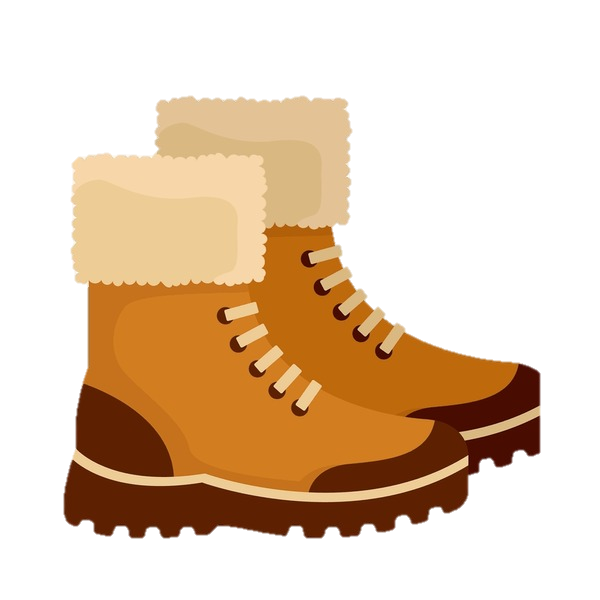 CEPURE
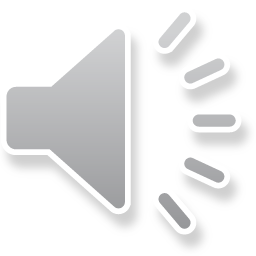 CIMDI
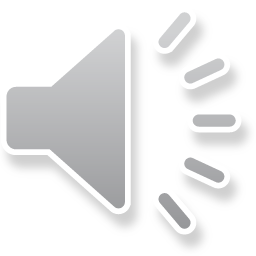 BIKSES
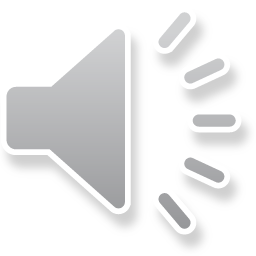 ZEĶES
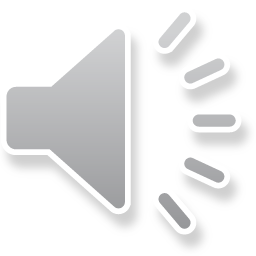 DŽEMPERIS
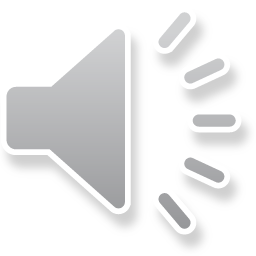 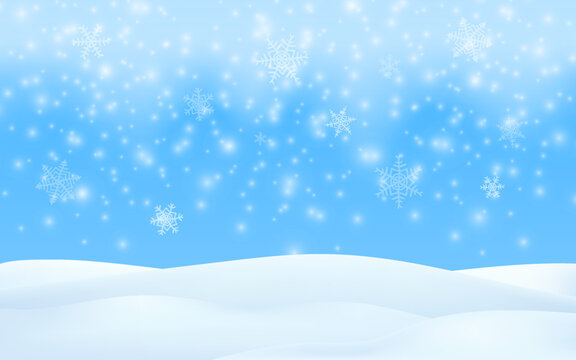 ATRODI ATTĒLAM ATBILSTOŠU VĀRDU!
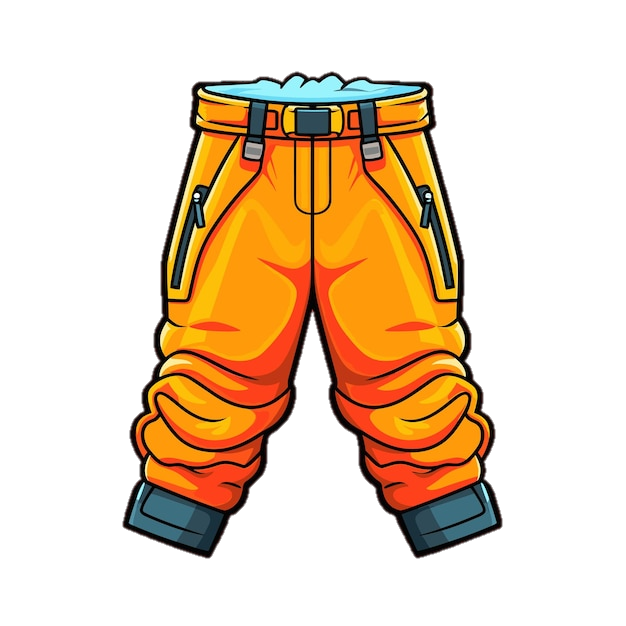 ZĀBAKI
CEPURE
CIMDI
BIKSES
ZEĶES
DŽEMPERIS
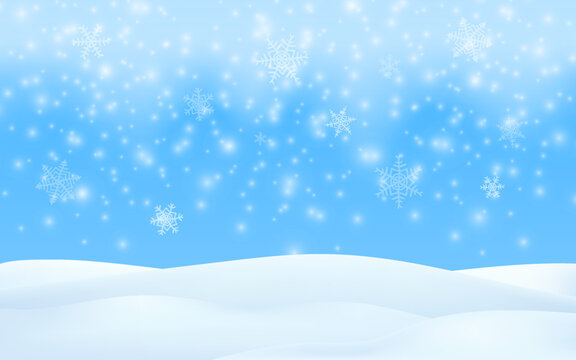 ATRODI ATTĒLAM ATBILSTOŠU VĀRDU!
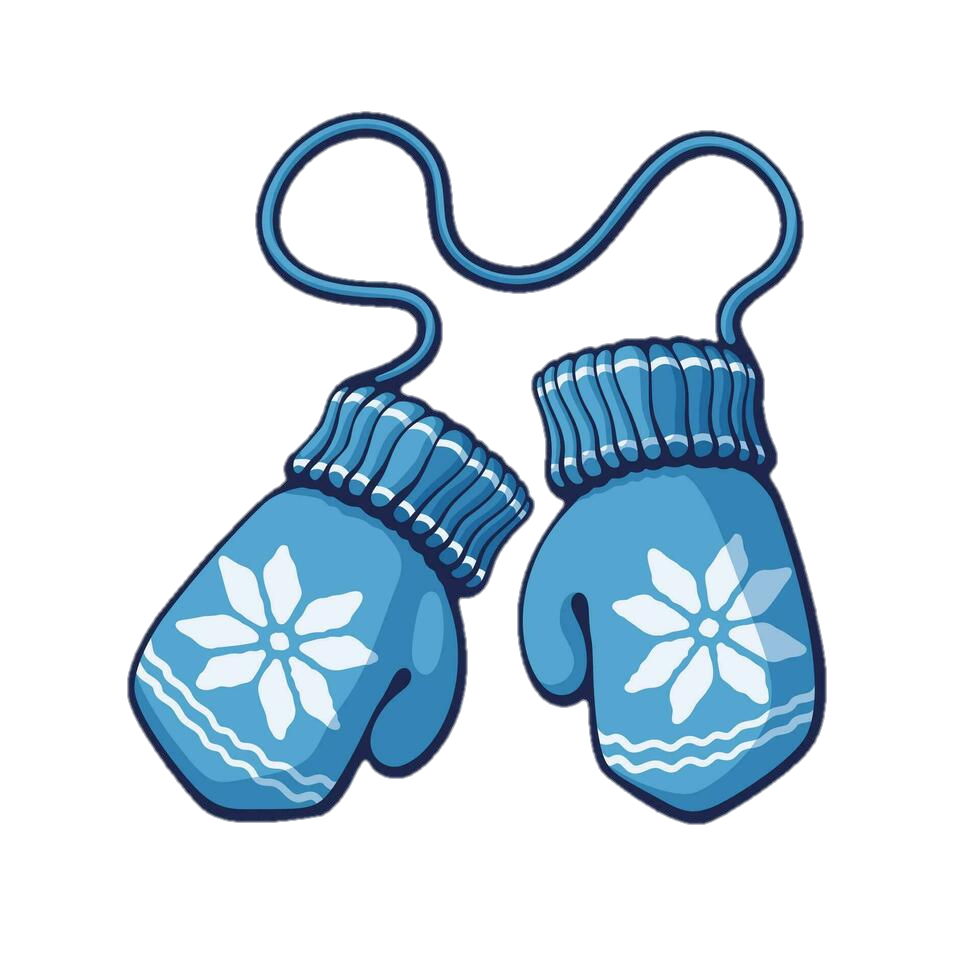 ZĀBAKI
CEPURE
CIMDI
BIKSES
ZEĶES
DŽEMPERIS
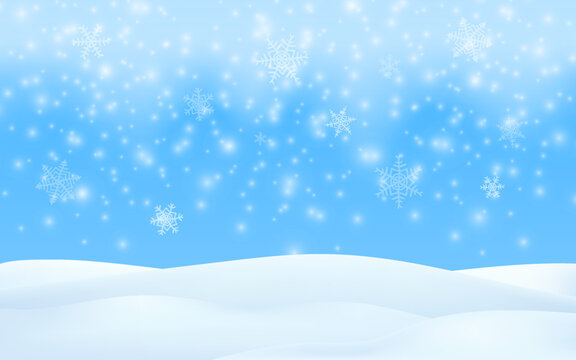 ATRODI ATTĒLAM ATBILSTOŠU VĀRDU!
ZĀBAKI
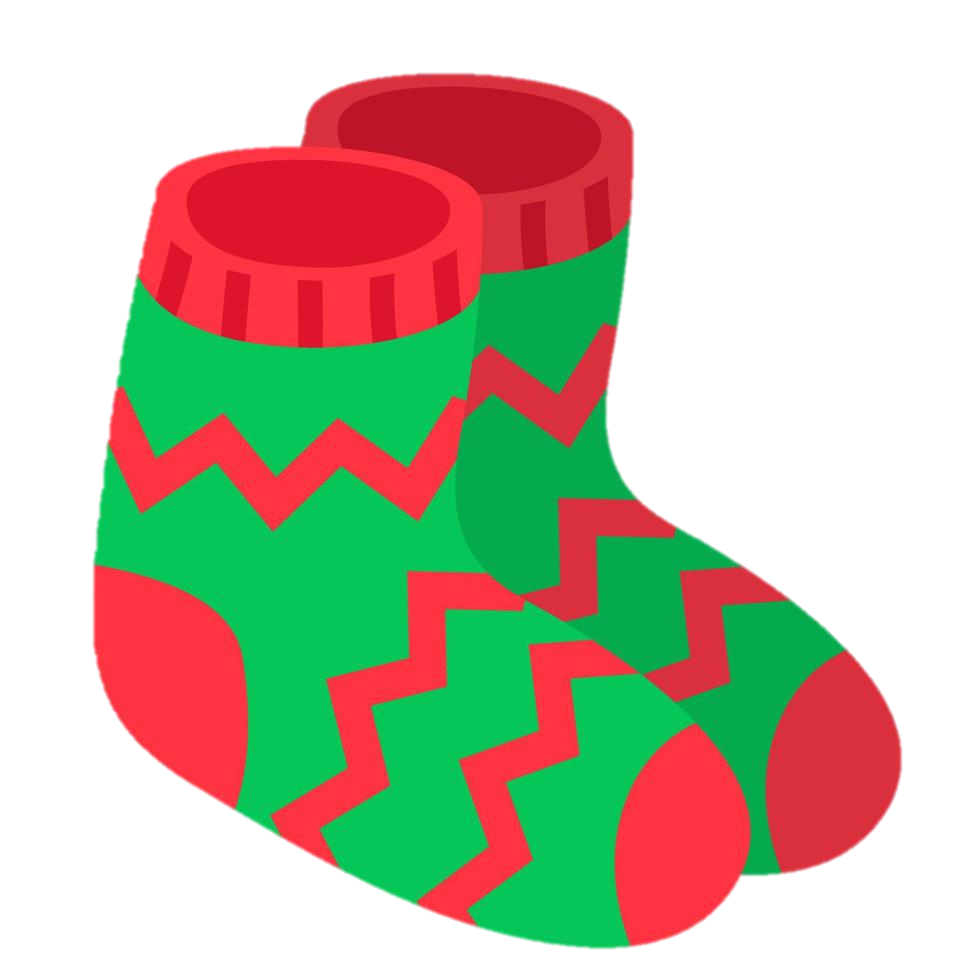 CEPURE
CIMDI
BIKSES
ZEĶES
DŽEMPERIS
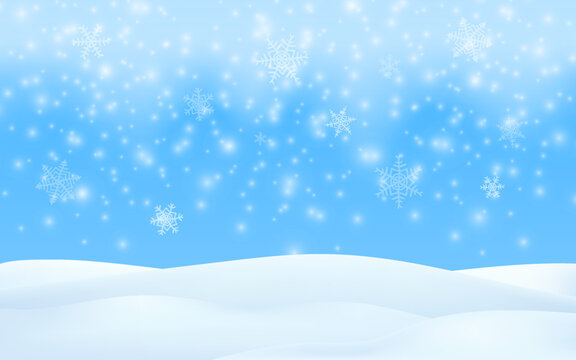 ATRODI ATTĒLAM ATBILSTOŠU VĀRDU!
ZĀBAKI
CEPURE
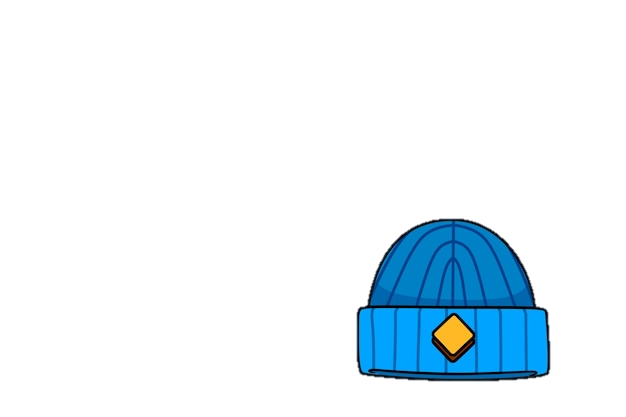 CIMDI
BIKSES
ZEĶES
DŽEMPERIS
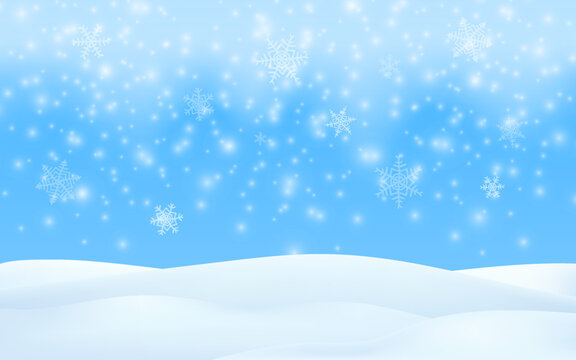 ATRODI ATTĒLAM ATBILSTOŠU VĀRDU!
ZĀBAKI
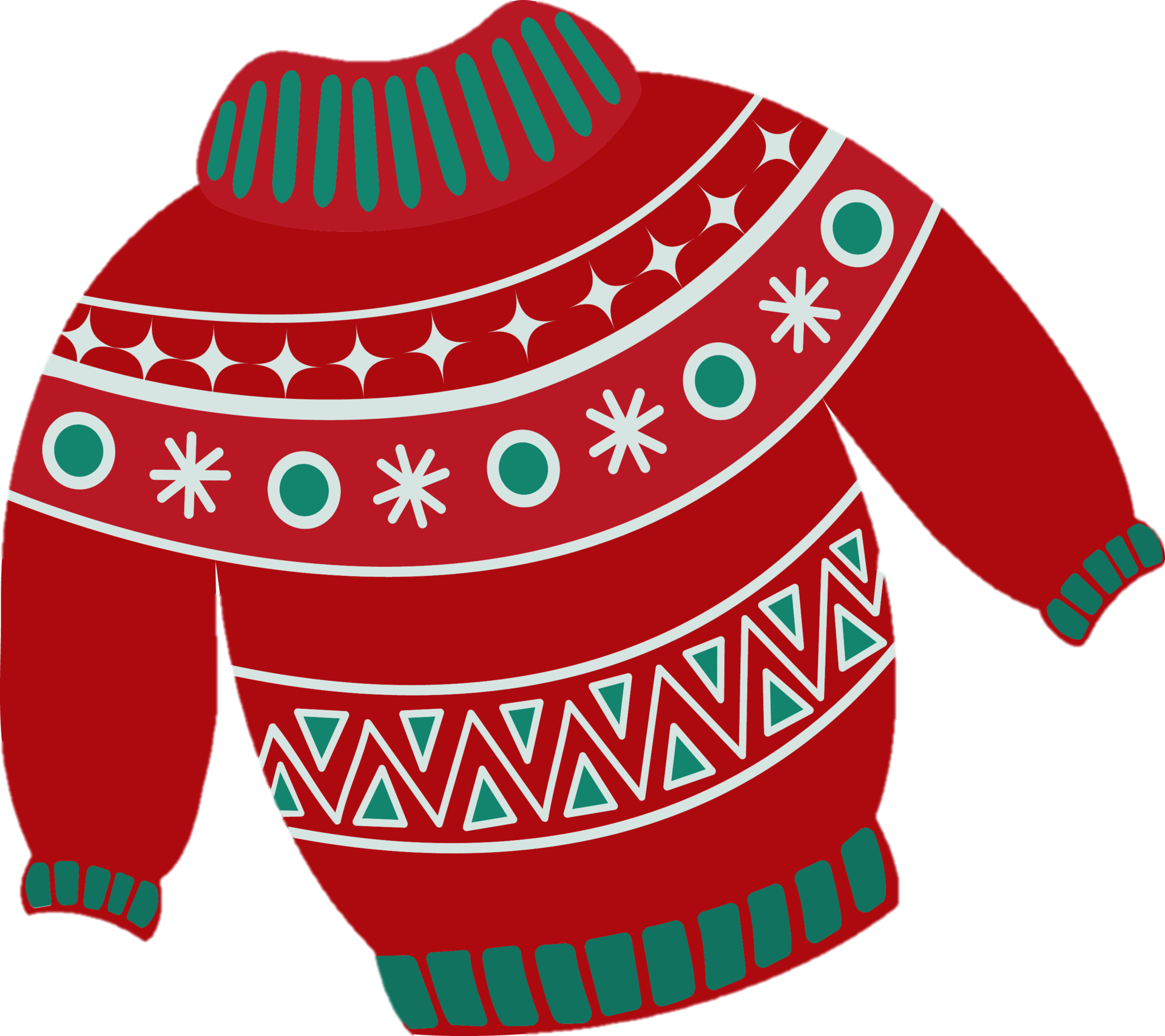 CEPURE
CIMDI
BIKSES
ZEĶES
DŽEMPERIS
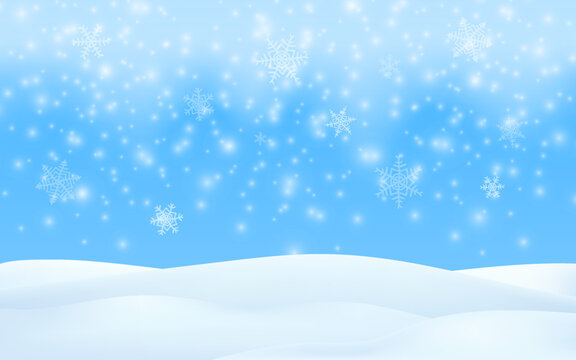 ATRODI LIEKO!
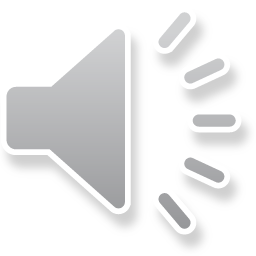 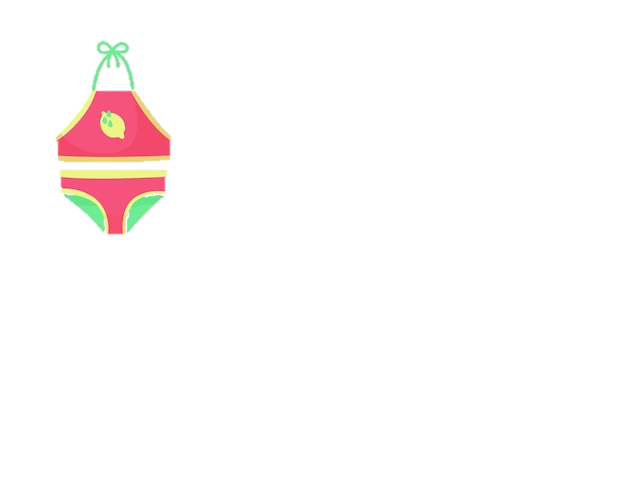 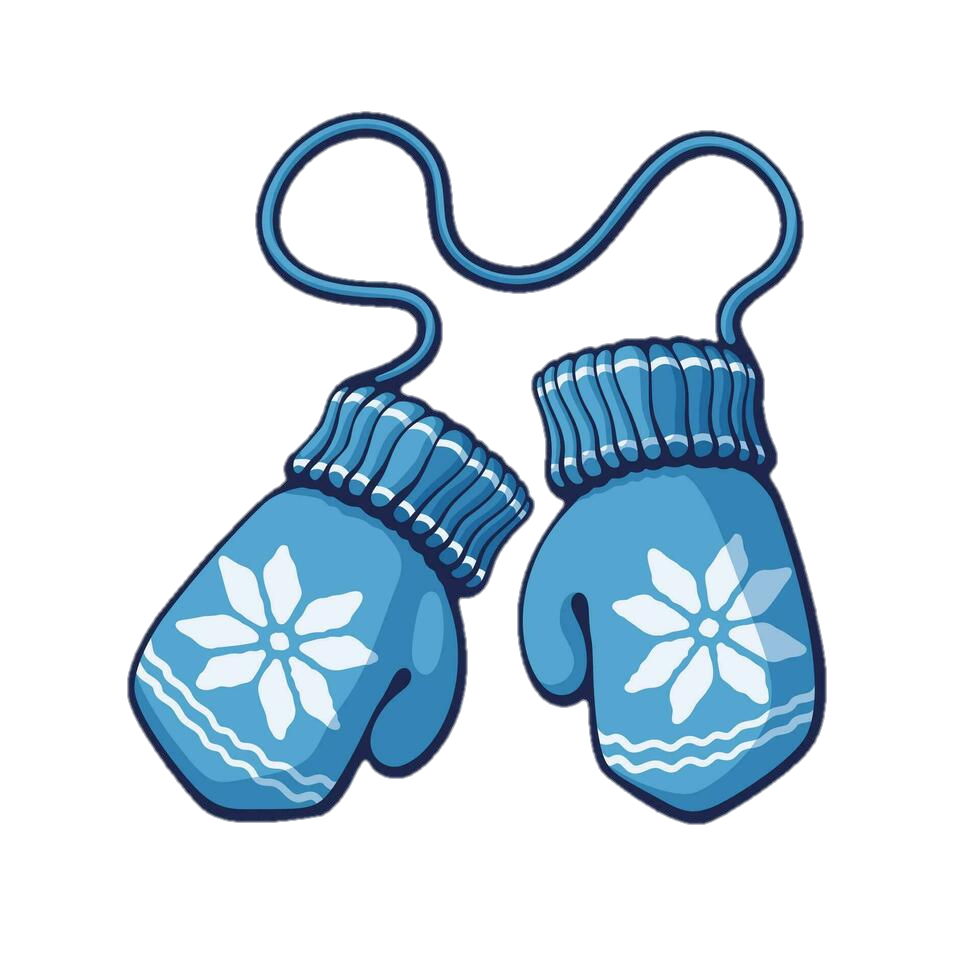 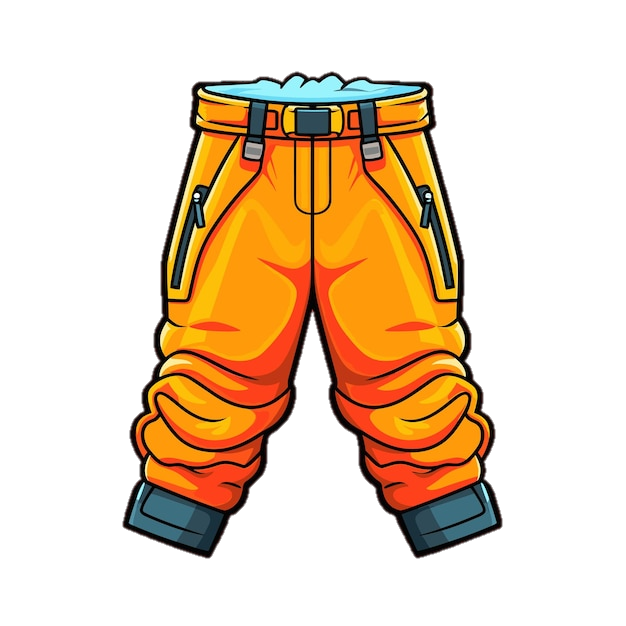 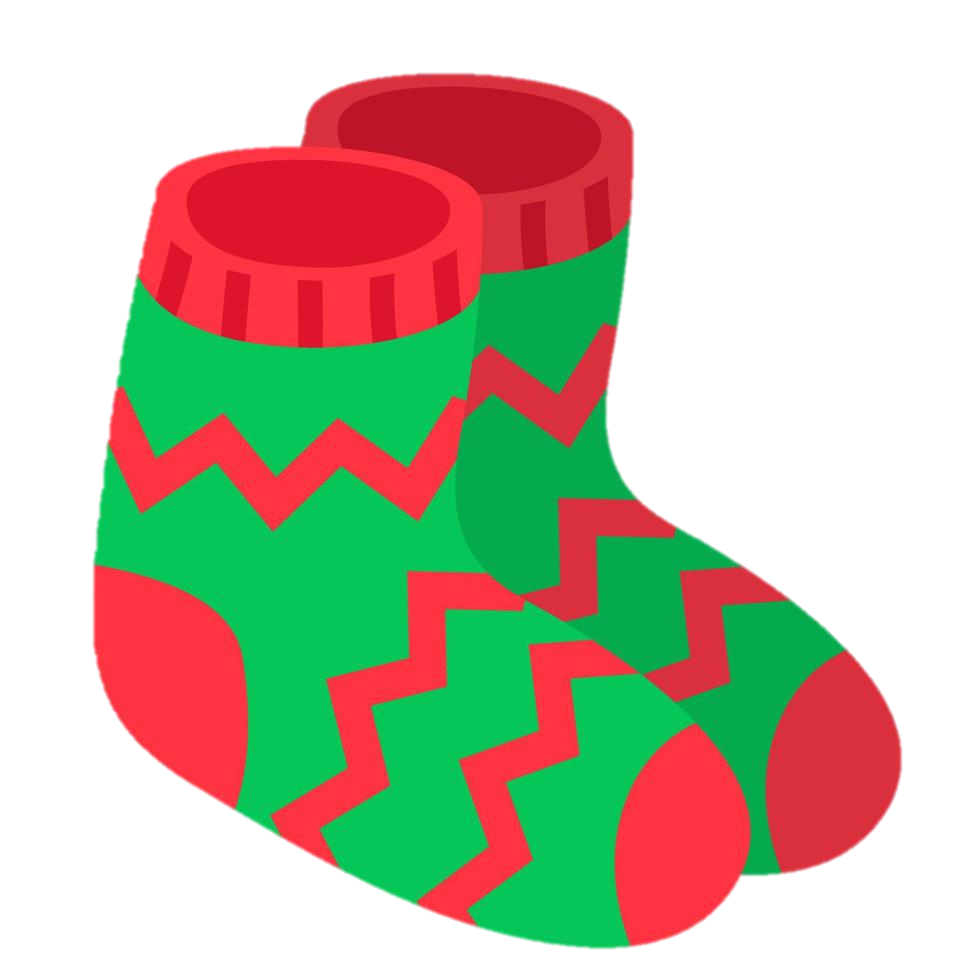 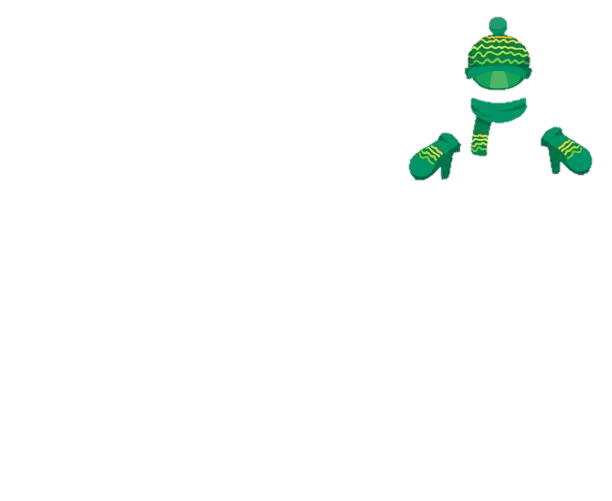 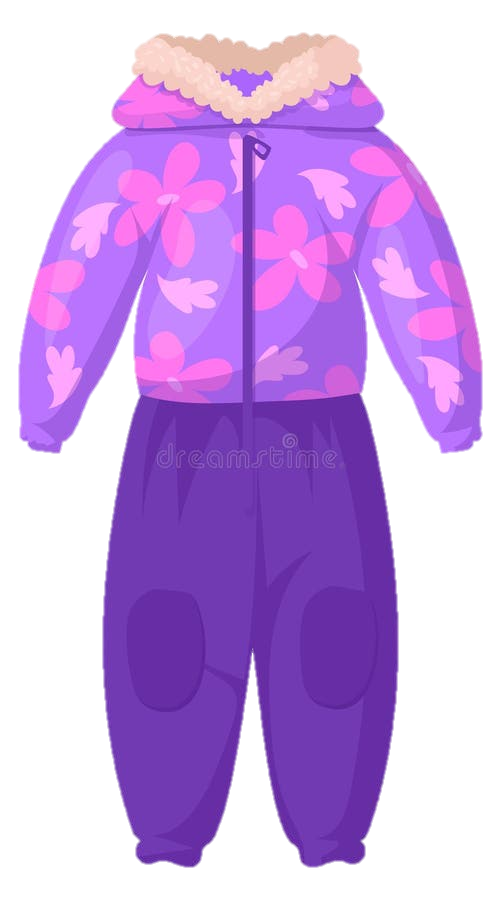 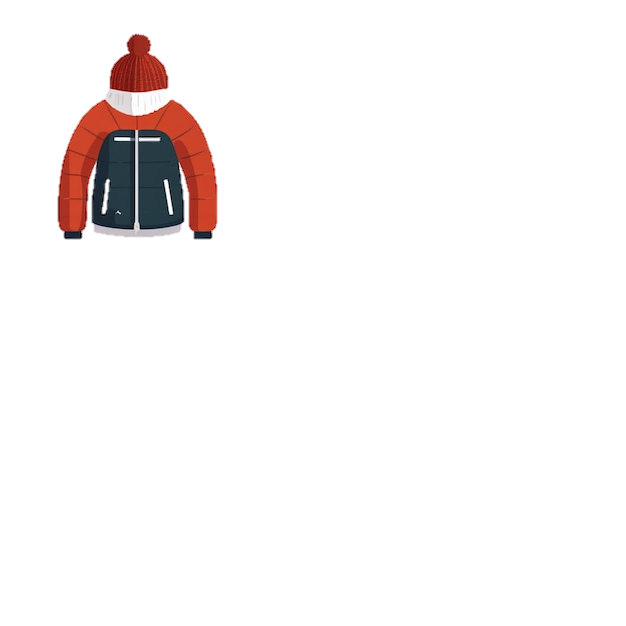 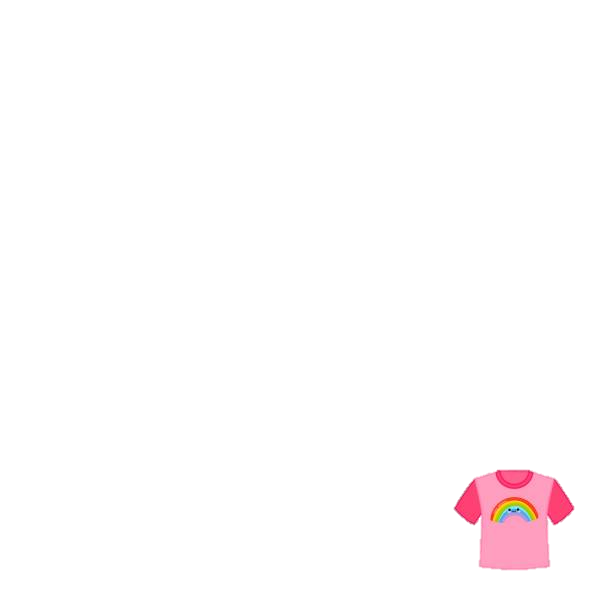 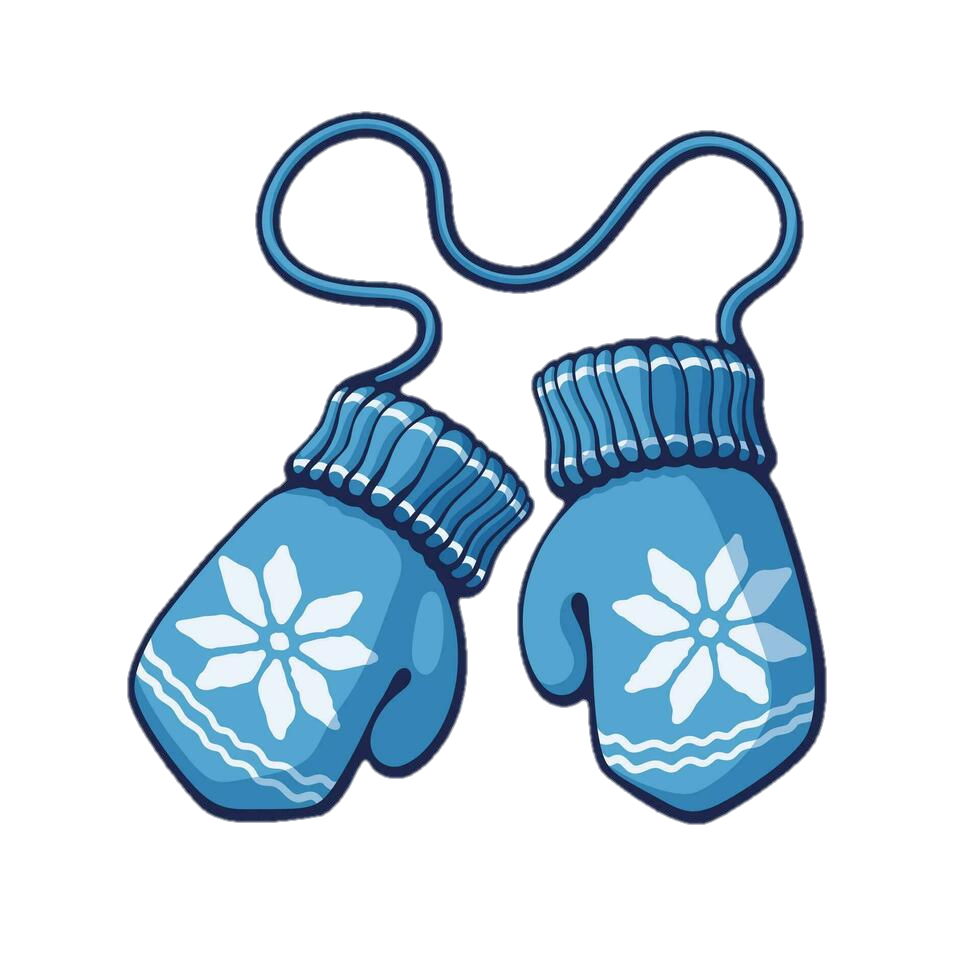 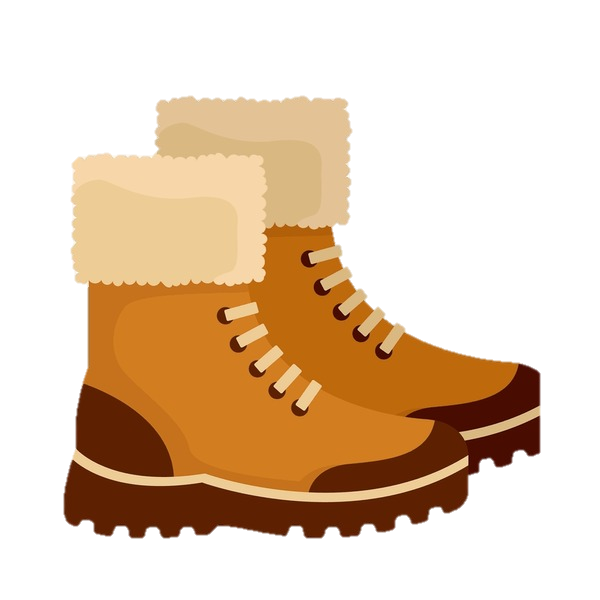 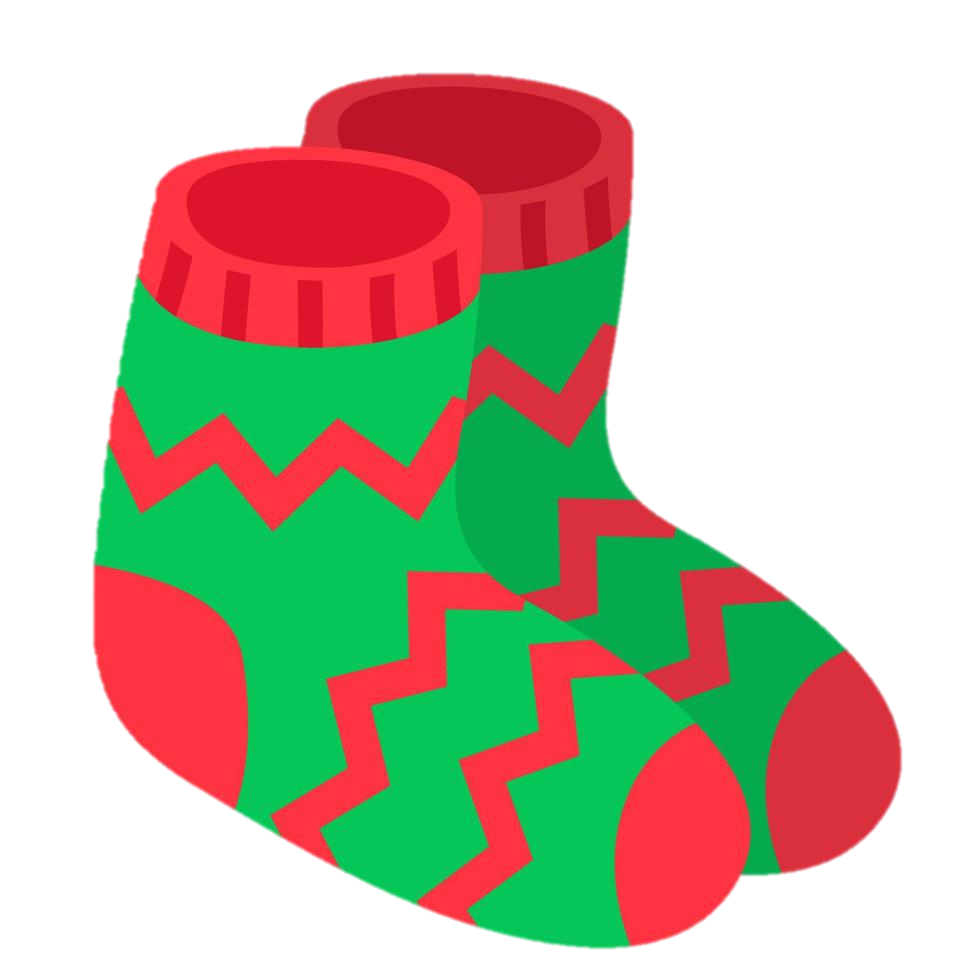 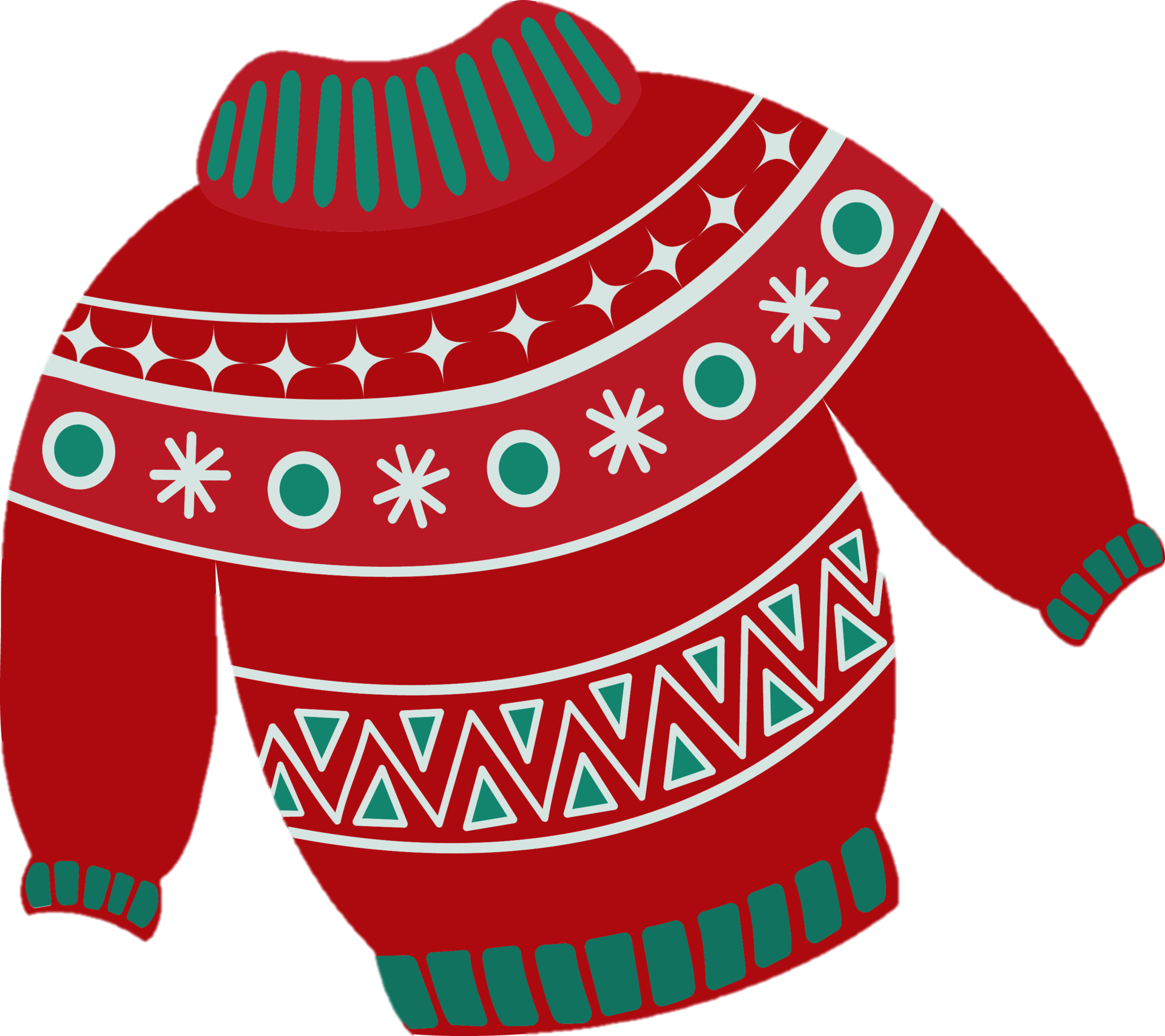 IZLASI UN ATRODI LIEKO!
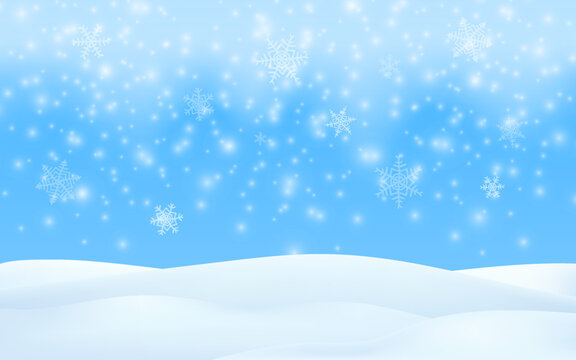 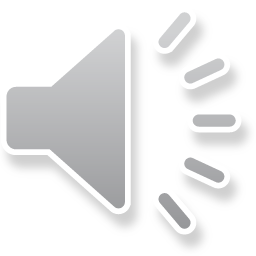 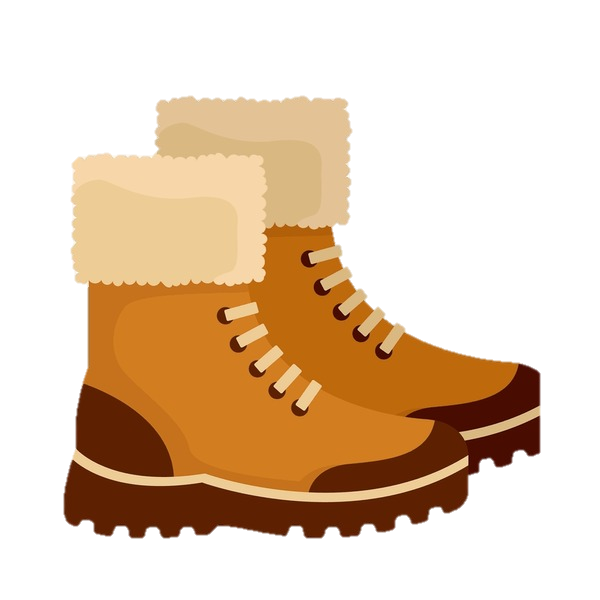 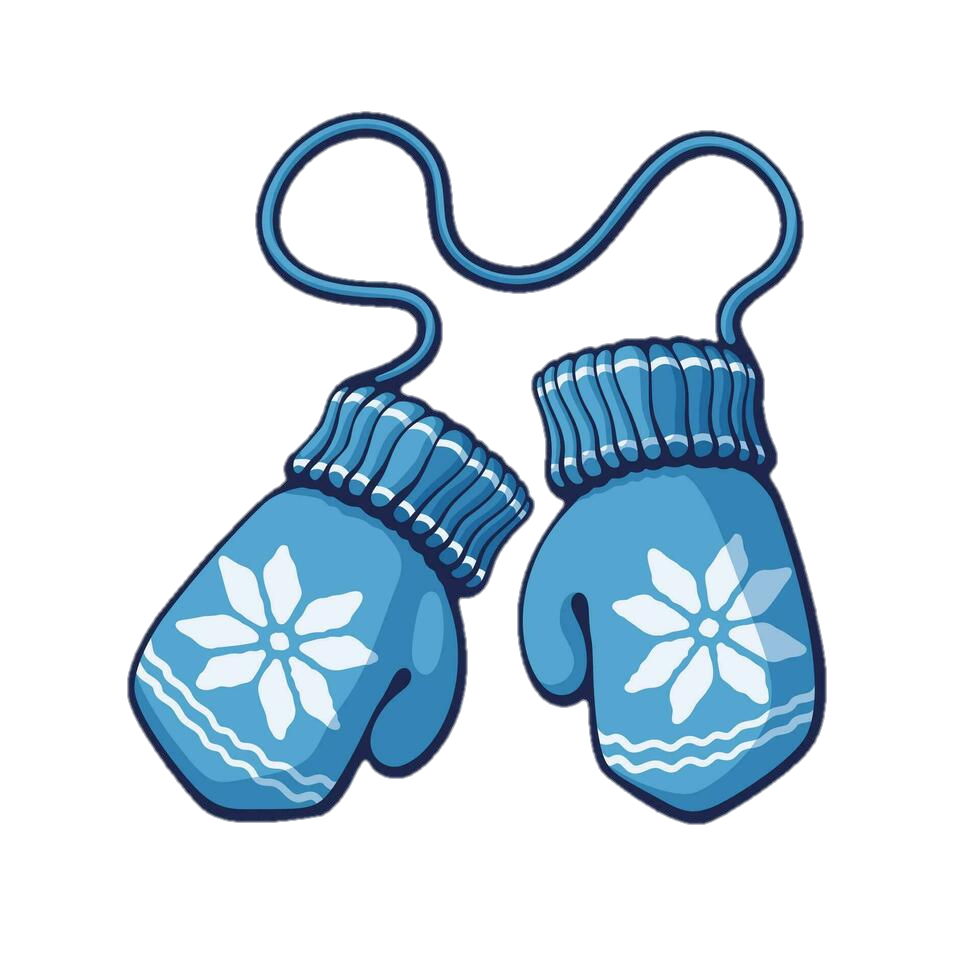 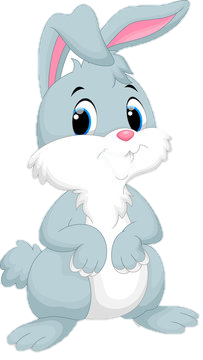 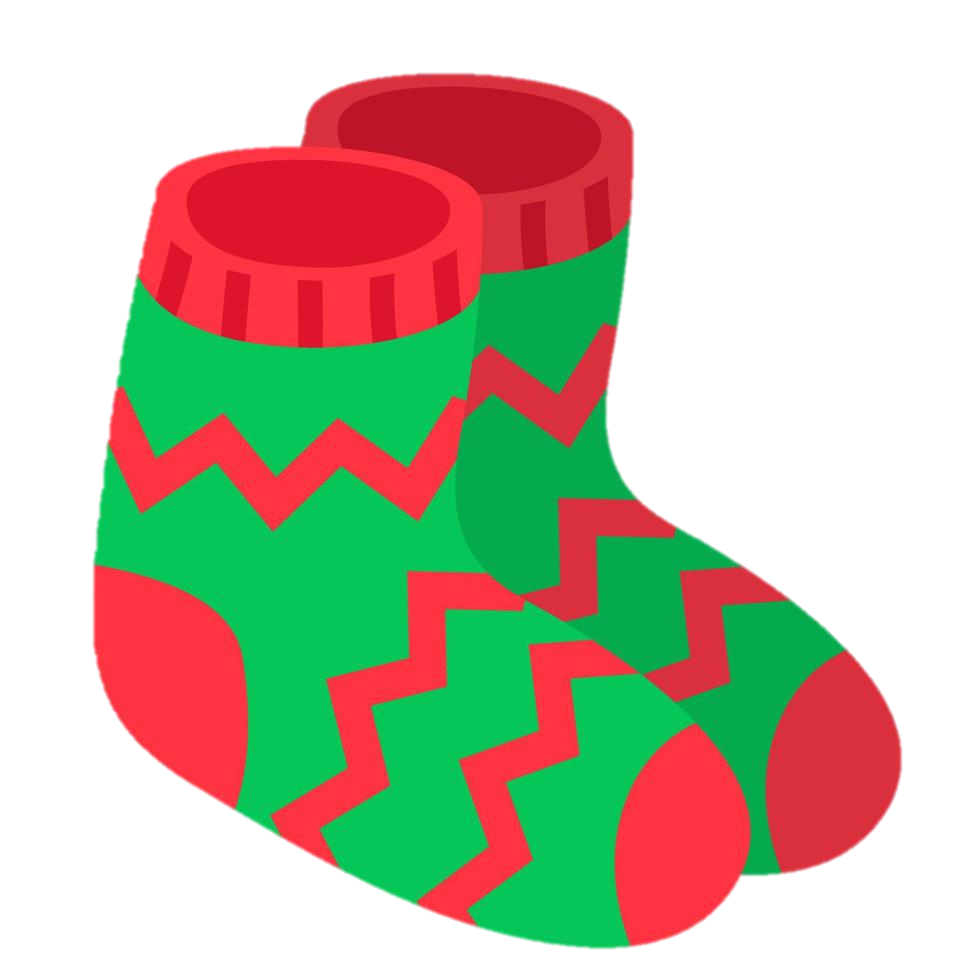 ZĀBAKI
CIMDI
ZAĶIS
ZEĶES
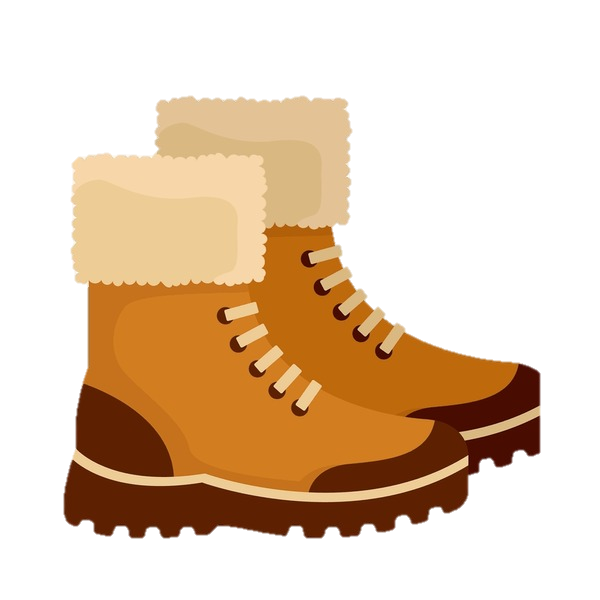 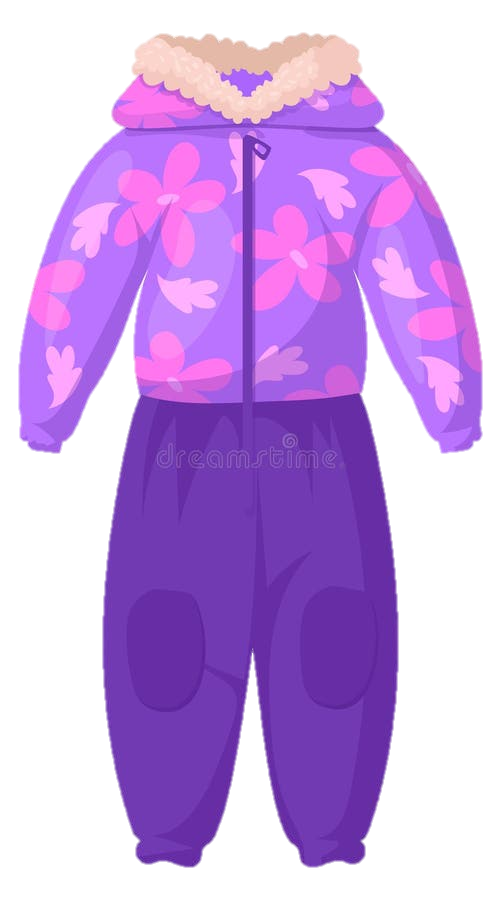 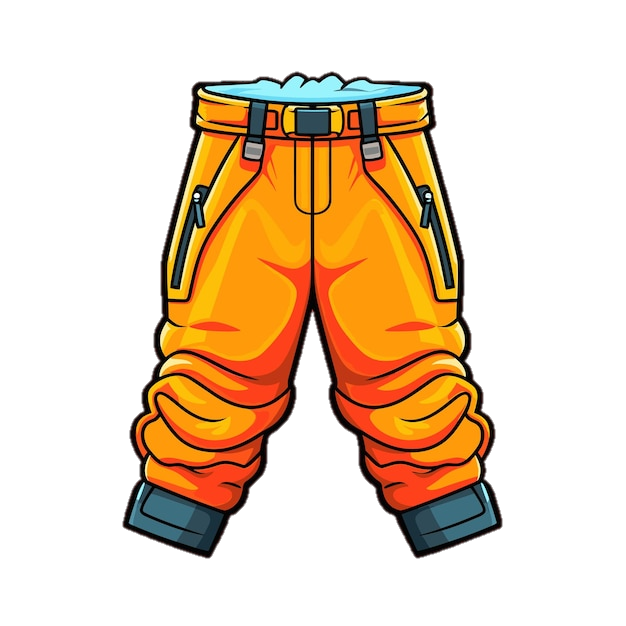 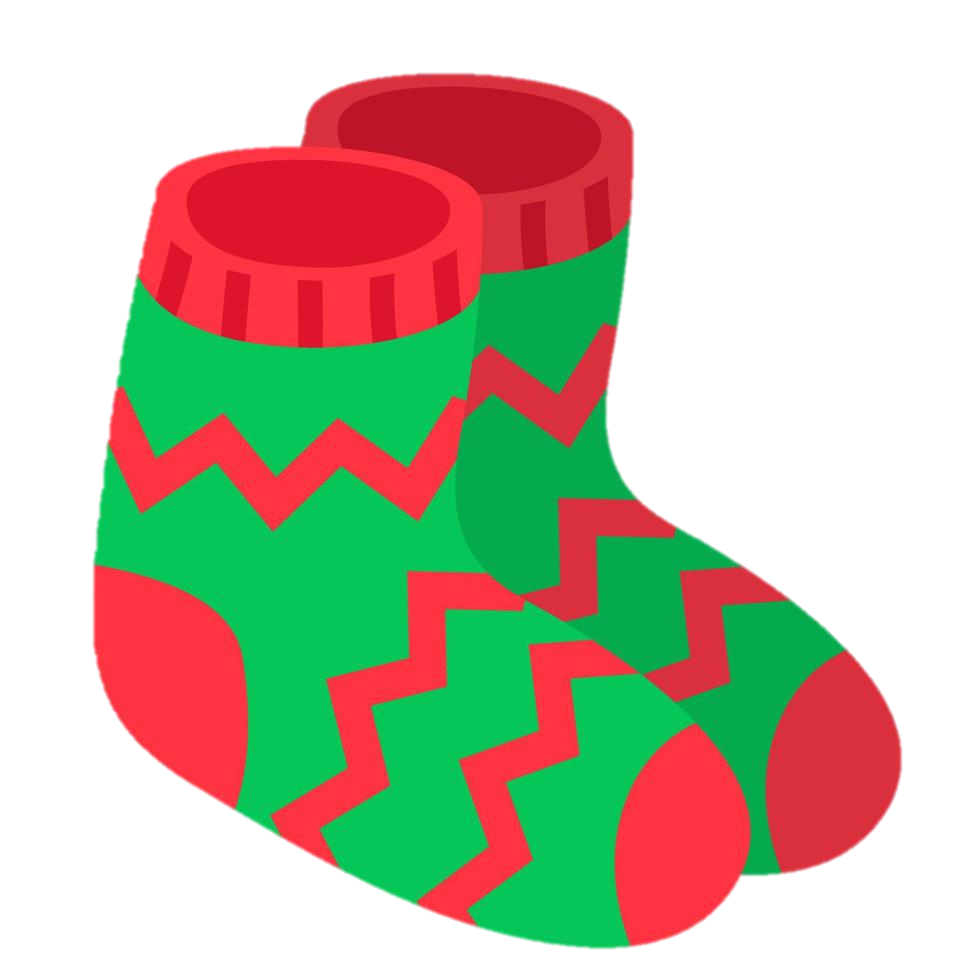 ZEĶES
KOMBINEZONS
BIKSES
ZĀBAKI
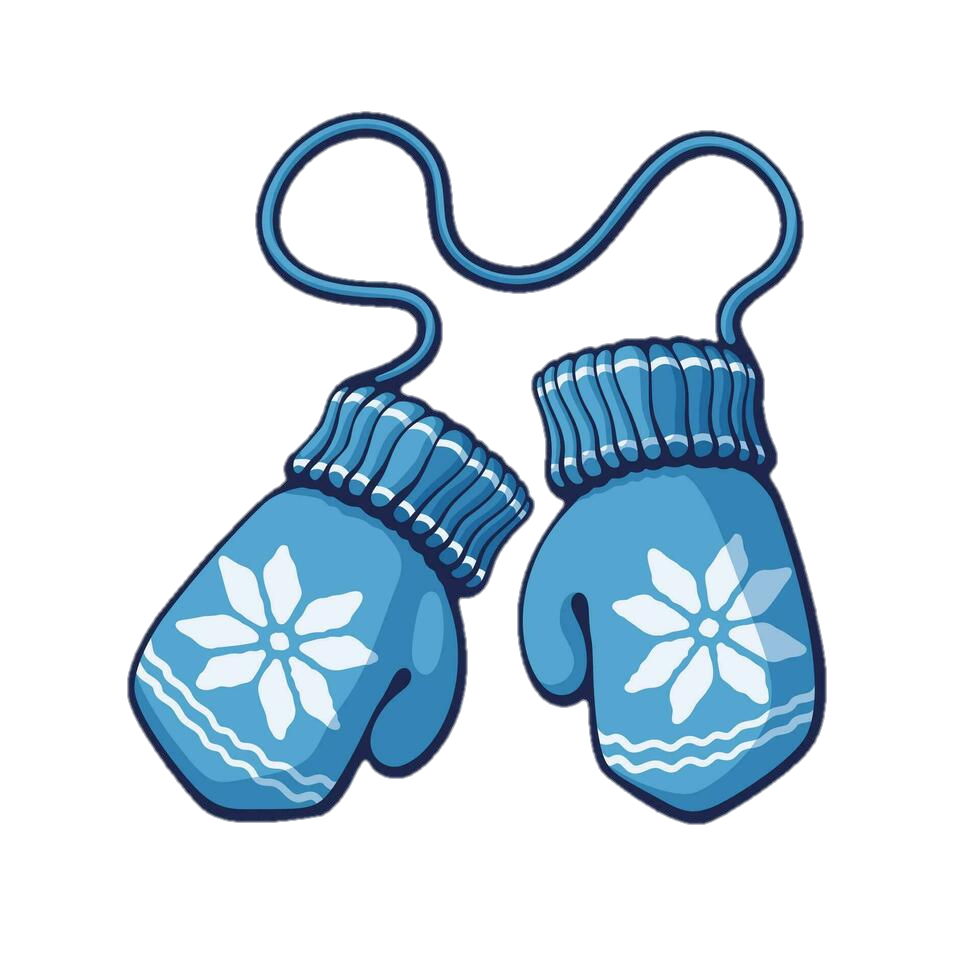 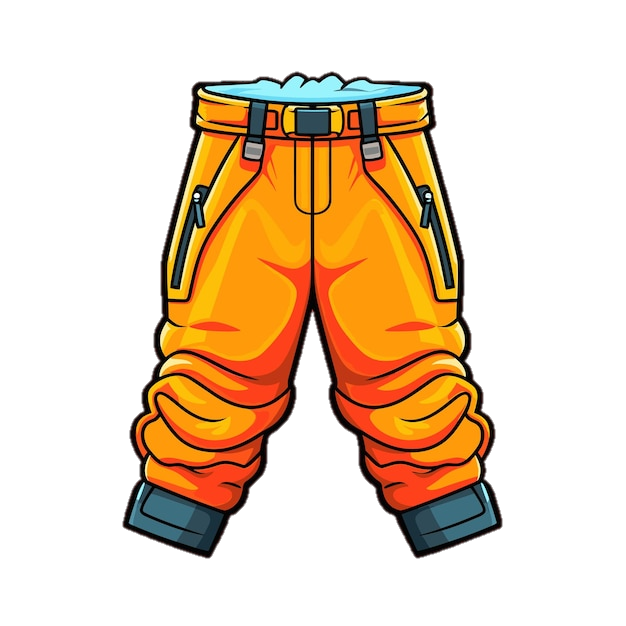 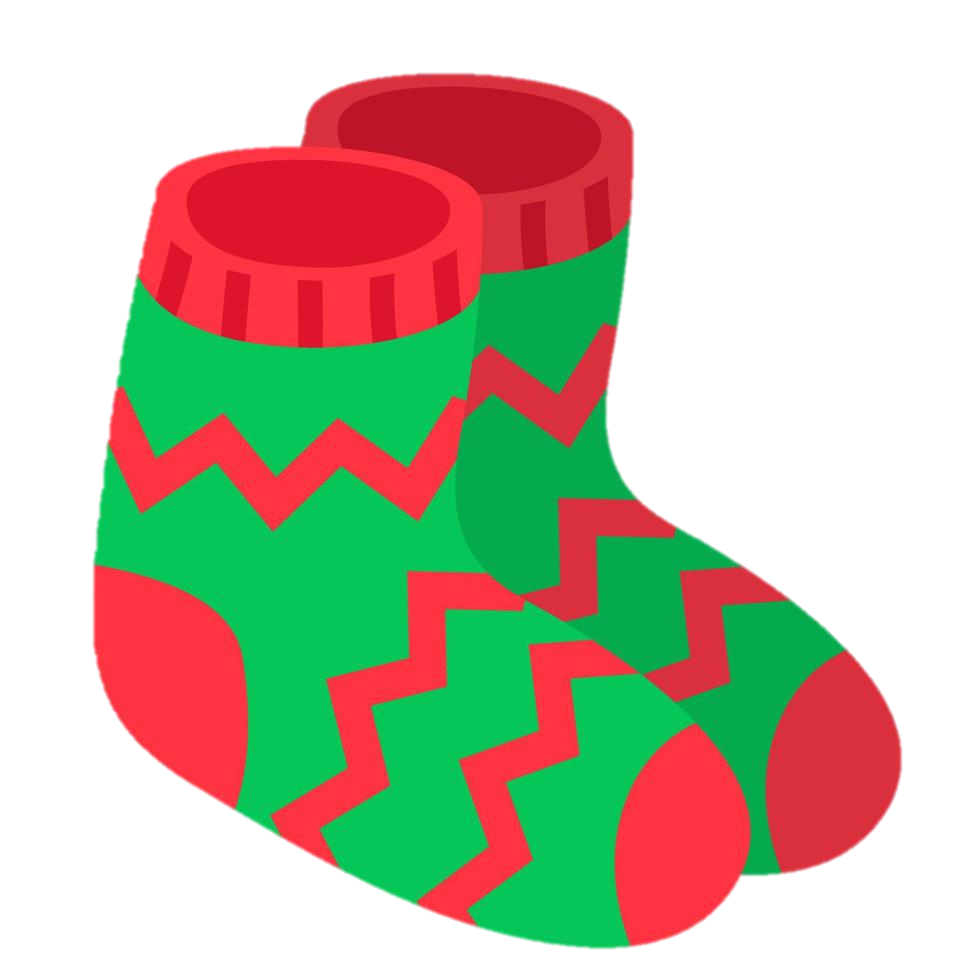 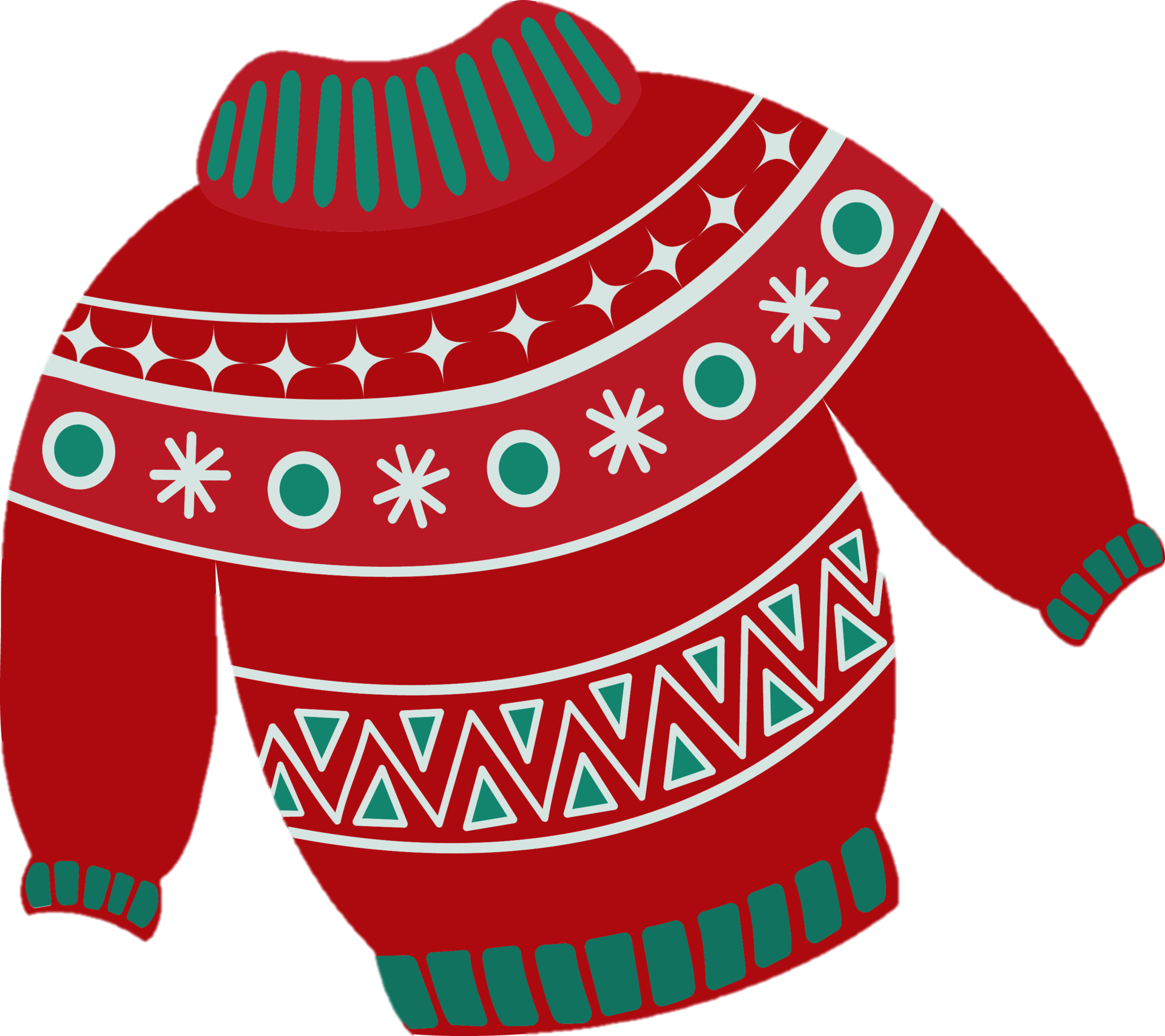 DŽEM-PE-RIS
ZE-ĶES
CIM-DI
BIK-SES
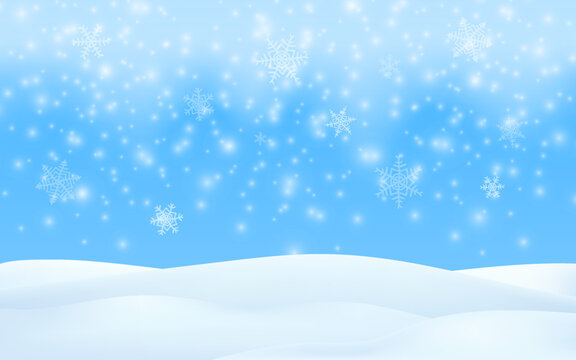 KAS ATRODAS PA LABI NO CIMDIEM?
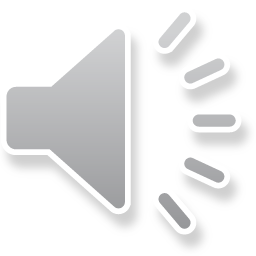 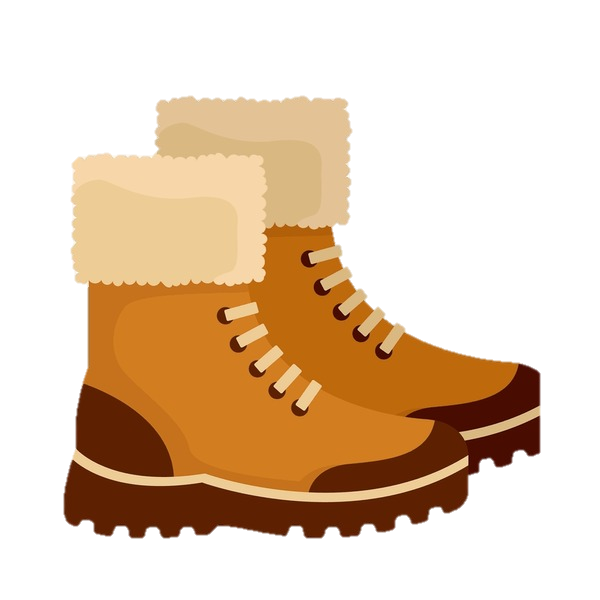 DŽEMPERIS
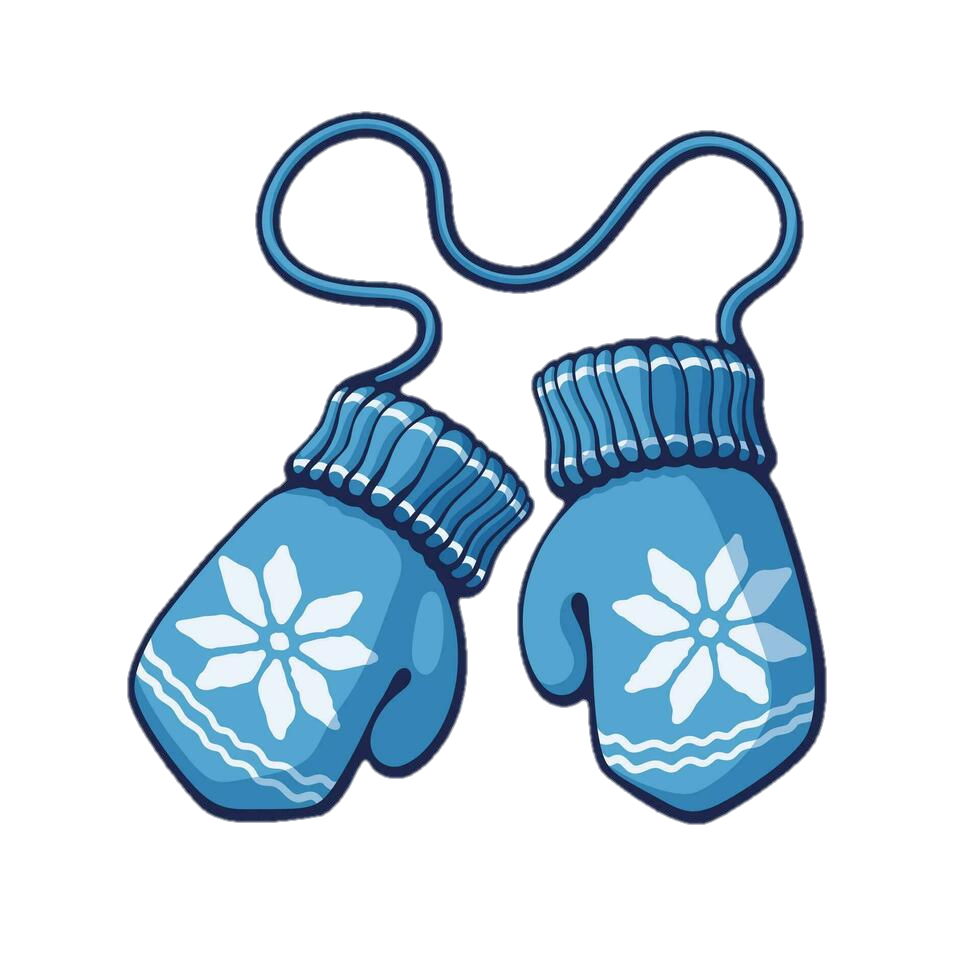 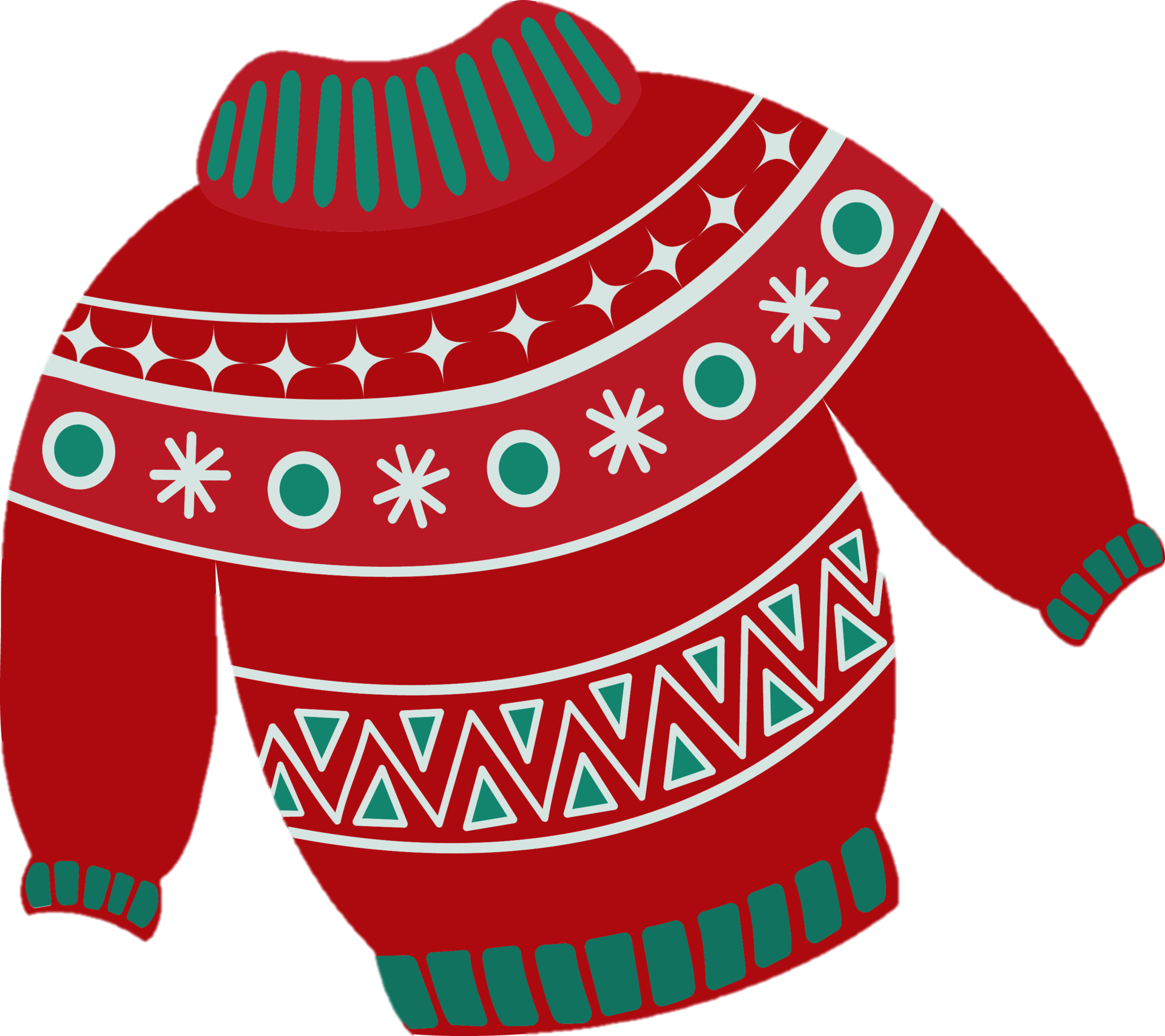 CIMDI
ZĀBAKI
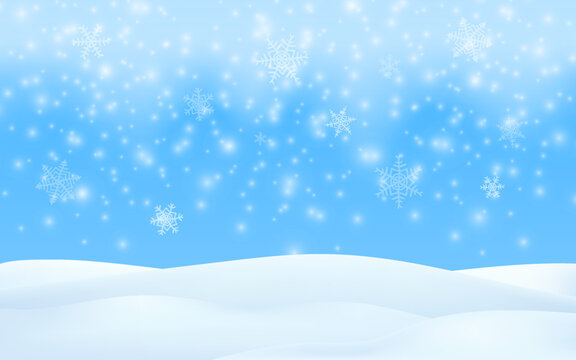 KAS ATRODAS PA KREISI NO ZĀBAKIEM?
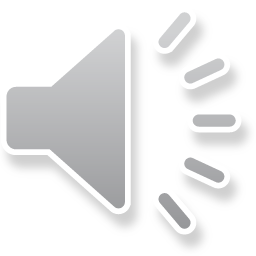 ZEĶES
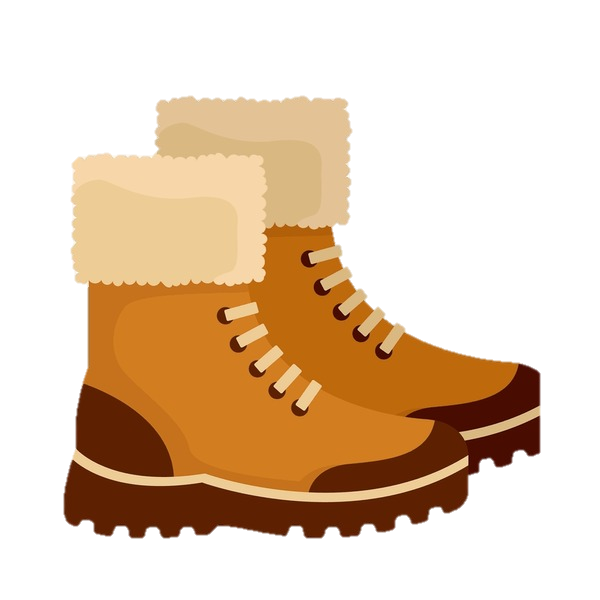 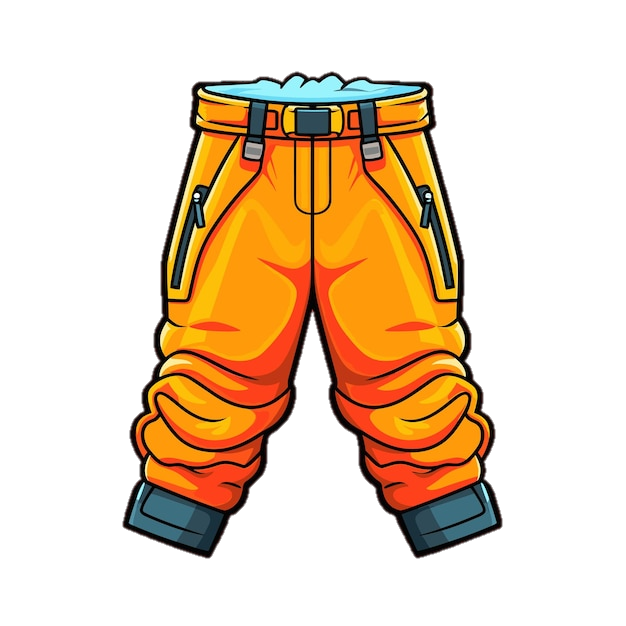 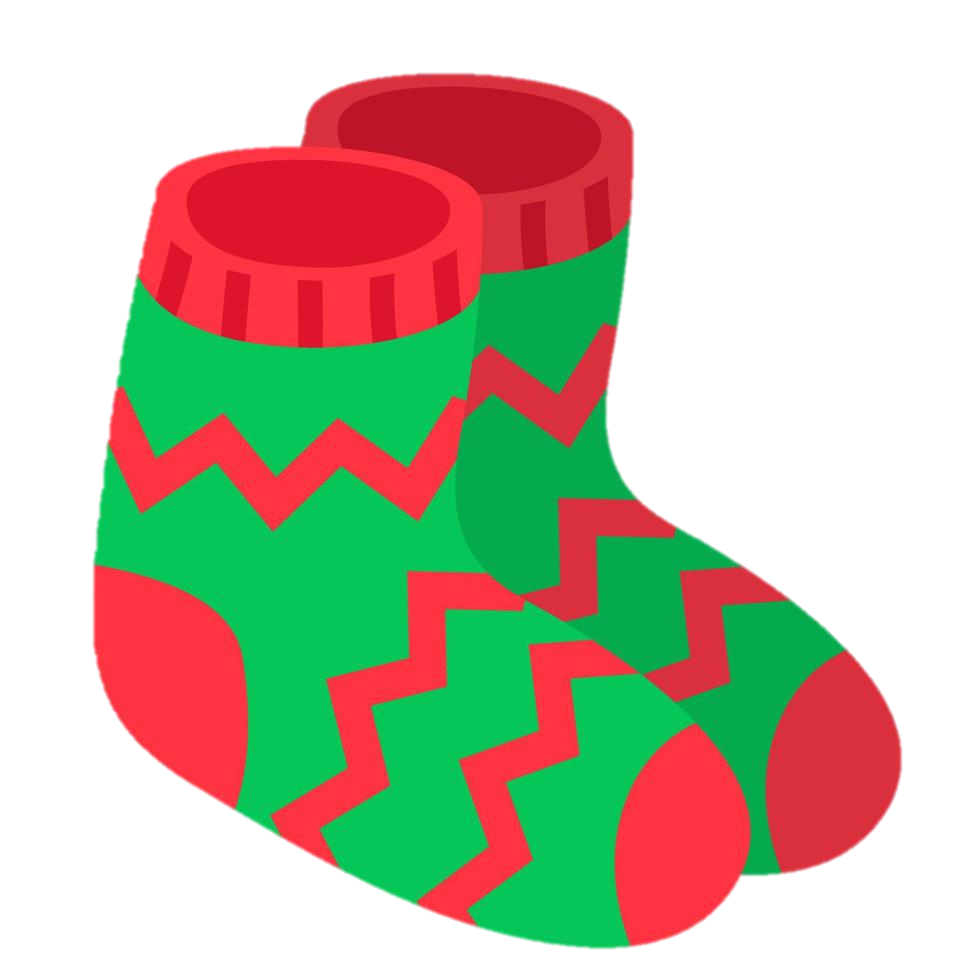 BIKSES
ZĀBAKI
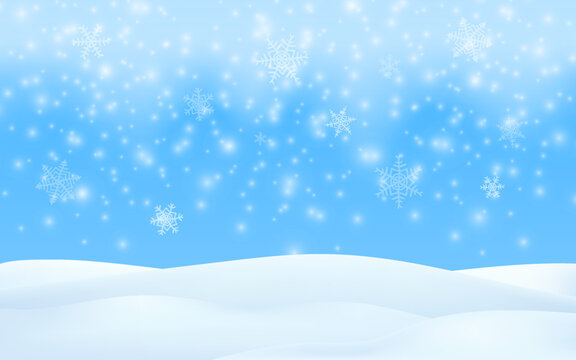 NOSPIED UZ KURPĒM UN PASTĀSTI, KUR TĀS ATRODAS?
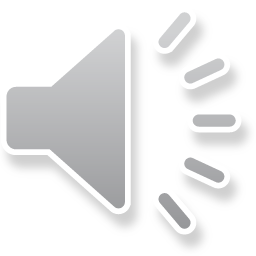 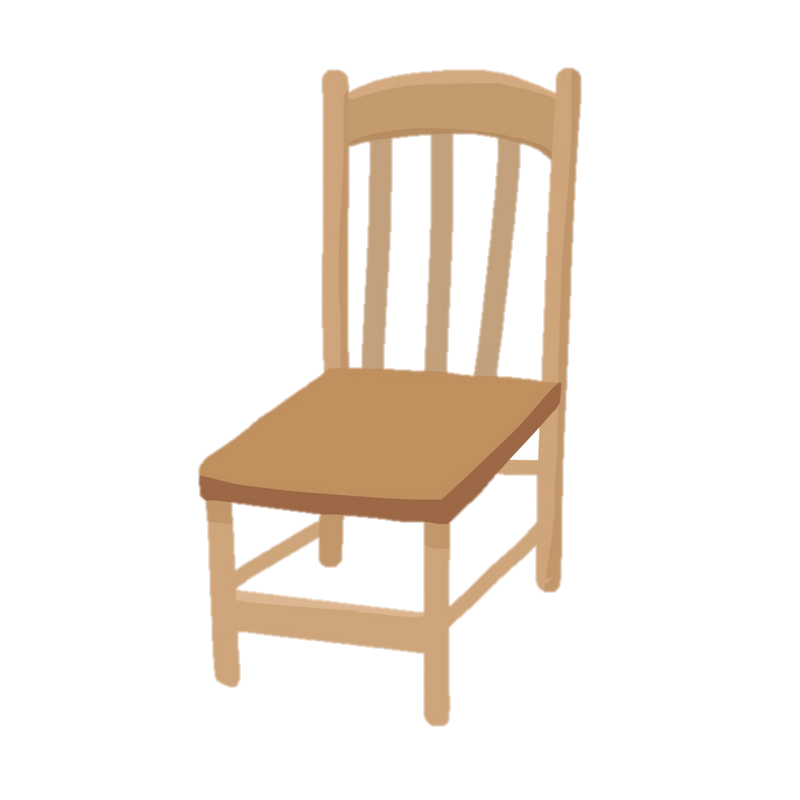 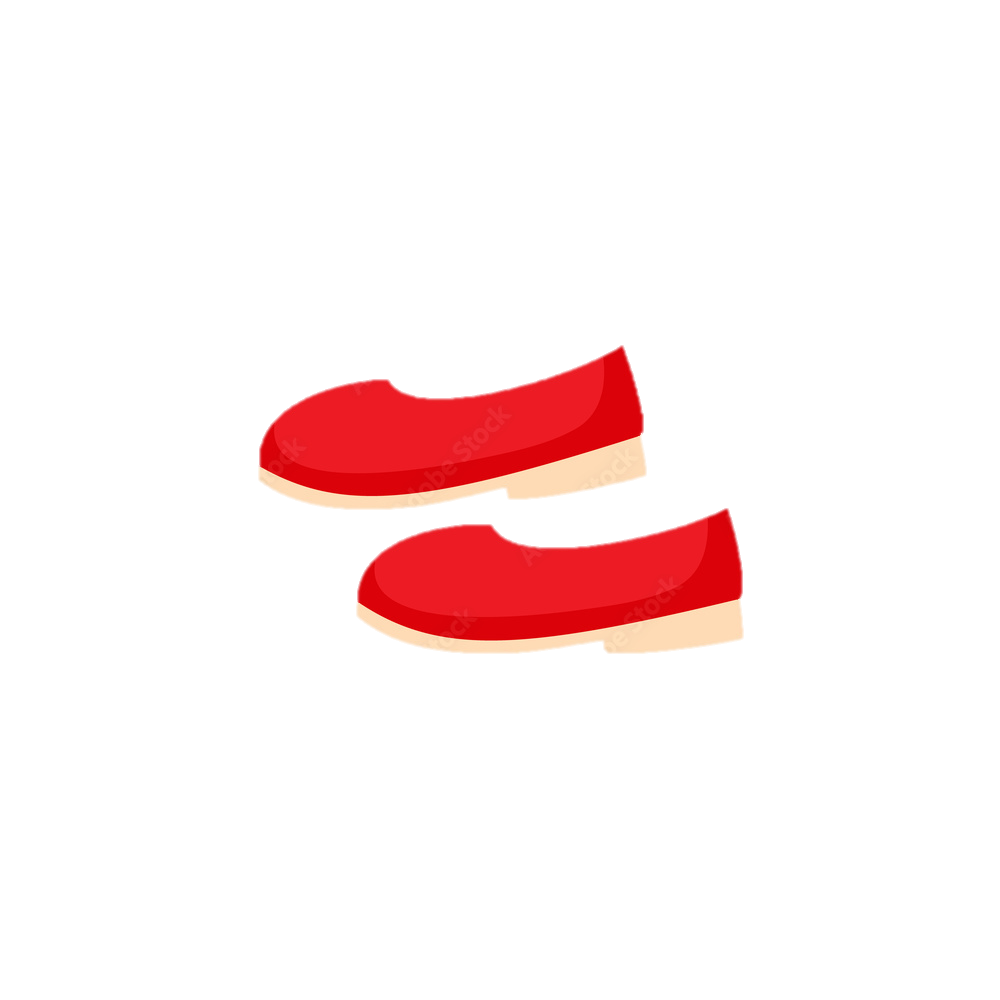 AIZ KRĒSLA
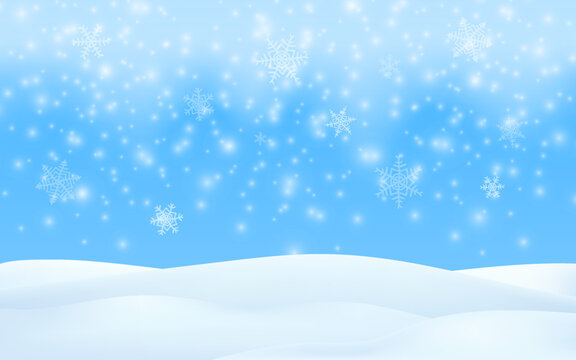 NOSPIED UZ KURPĒM UN PASTĀSTI, KUR TAS ATRODAS?
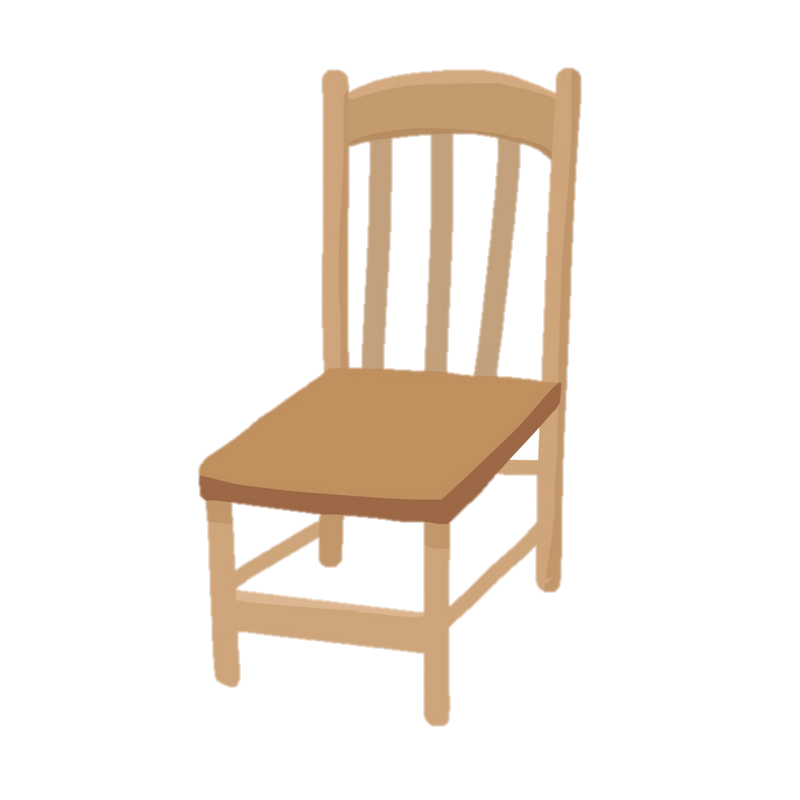 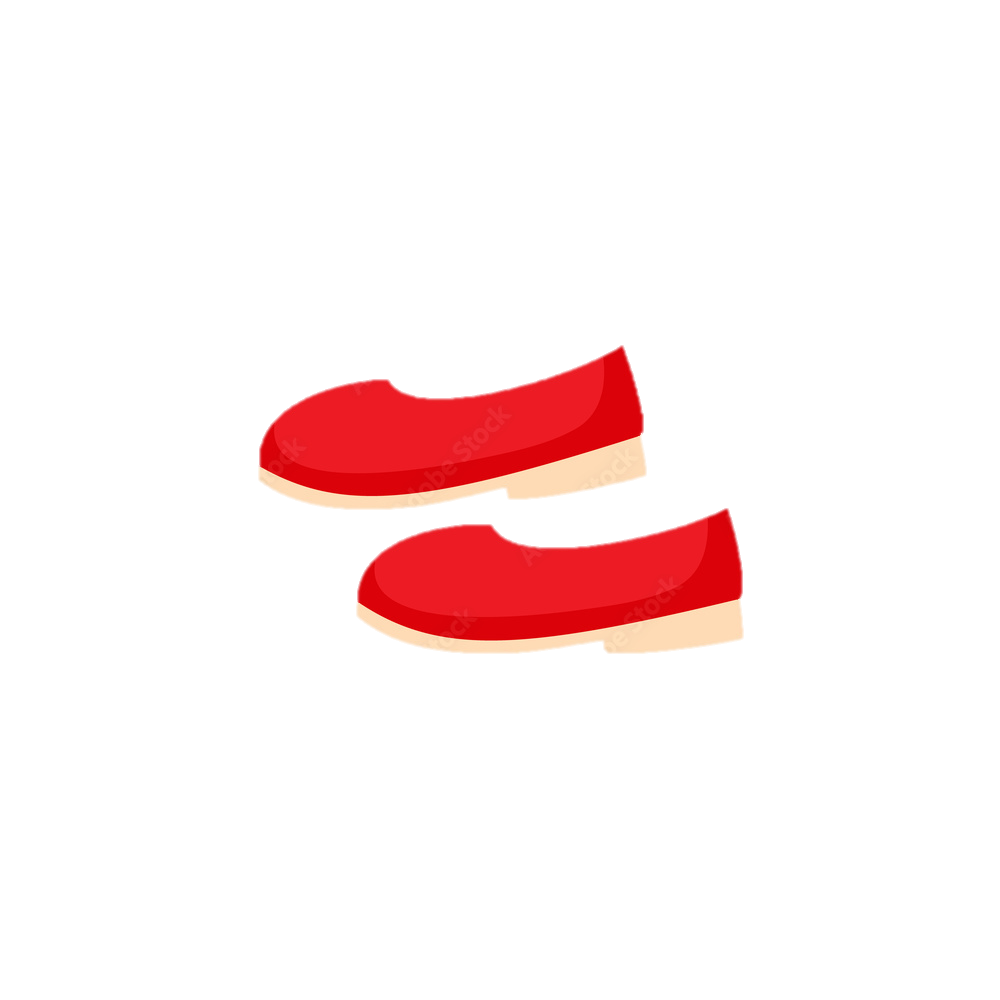 UZ KRĒSLA
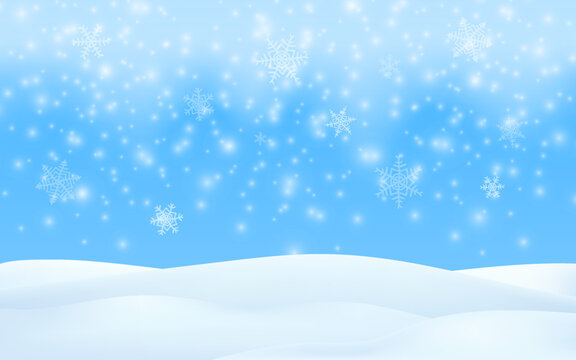 NOSPIED UZ KURPĒM UN PASTĀSTI, KUR TAS ATRODAS?
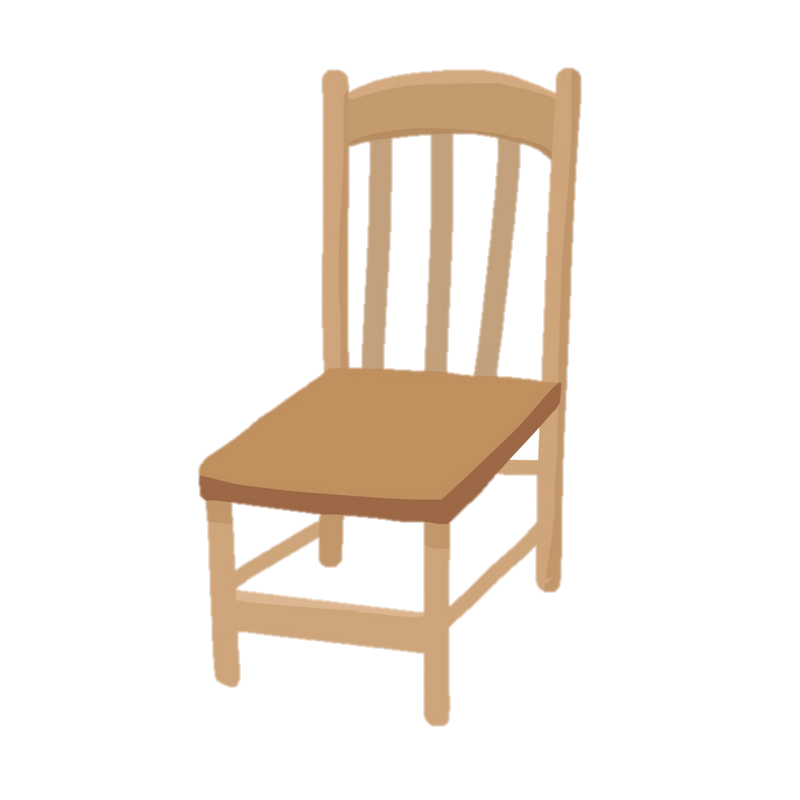 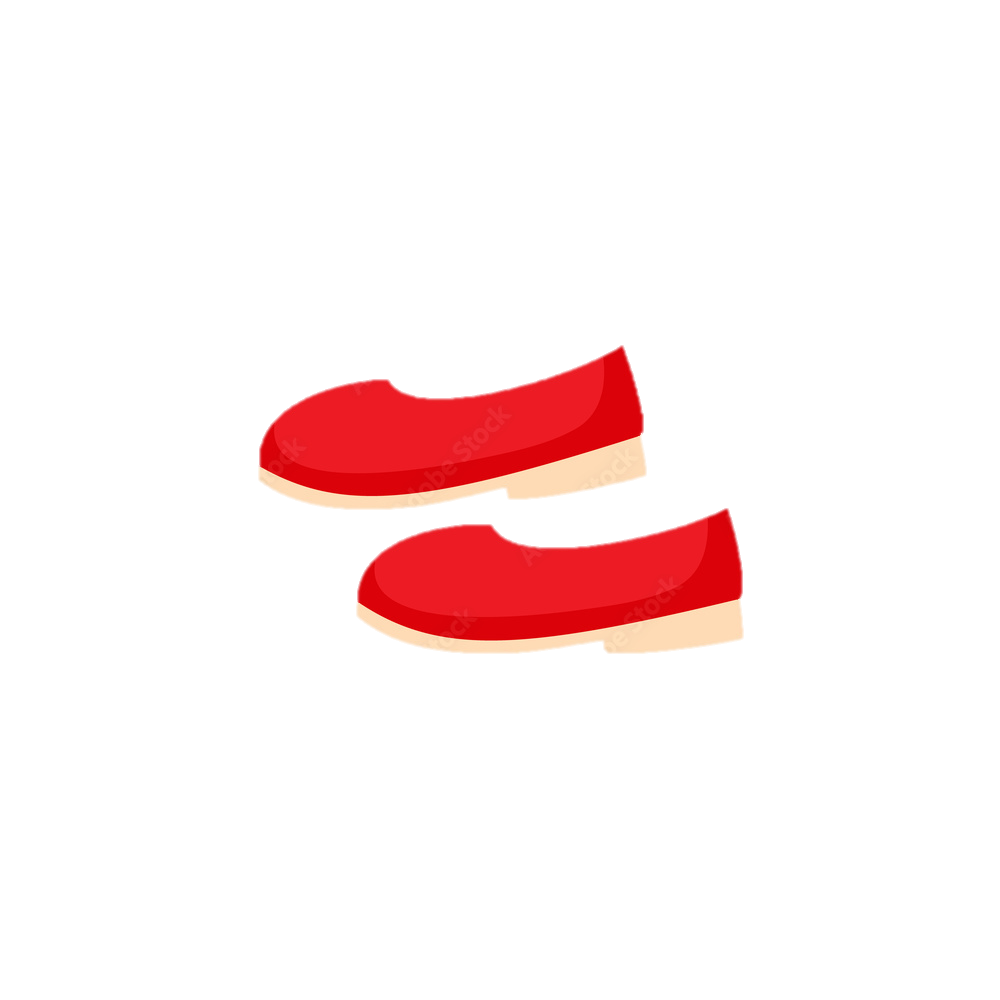 ZEM KRĒSLA
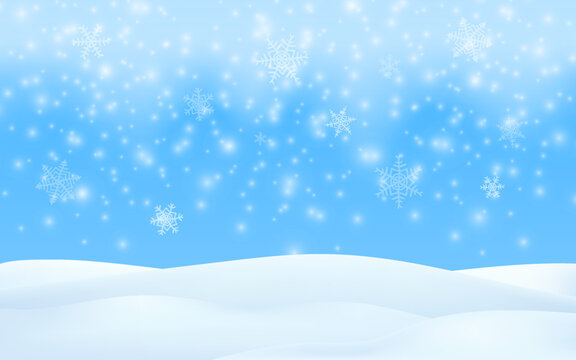 NOSPIED UZ KURPĒM UN PASTĀSTI, KUR TAS ATRODAS?
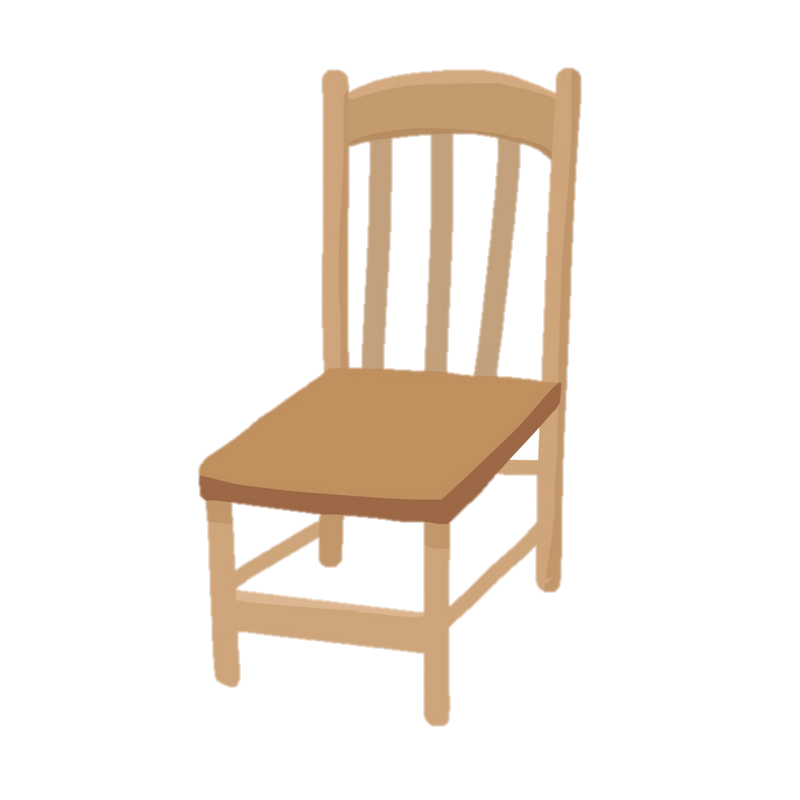 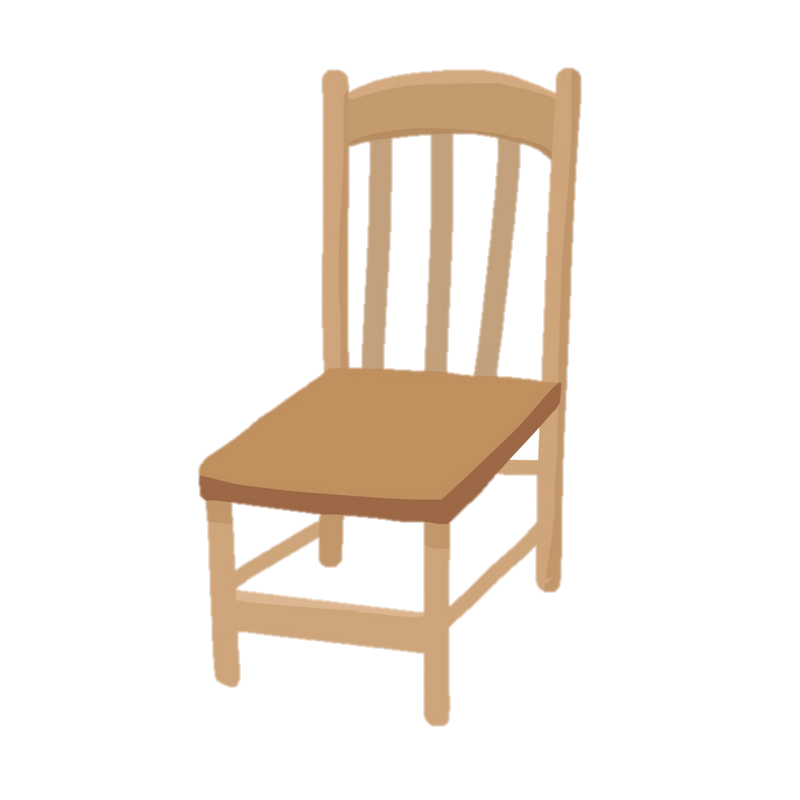 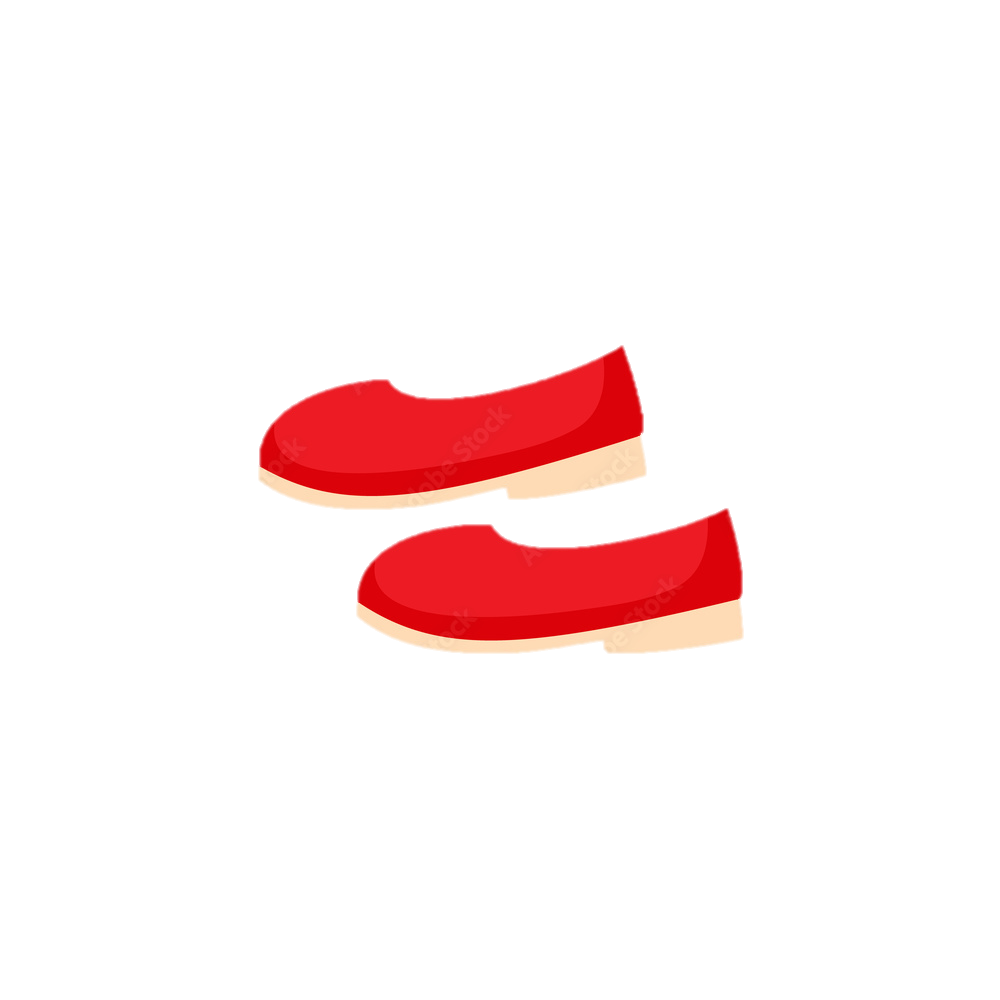 STARP KRĒSLIEM
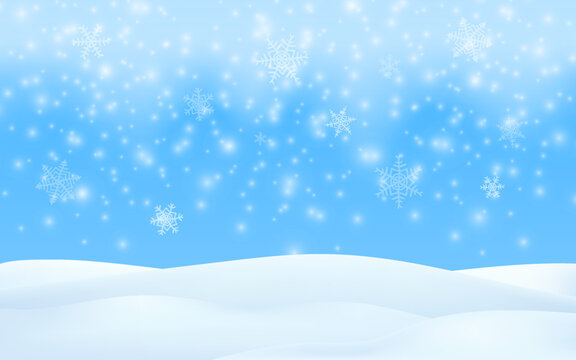 SASKAITI POGAS!
7
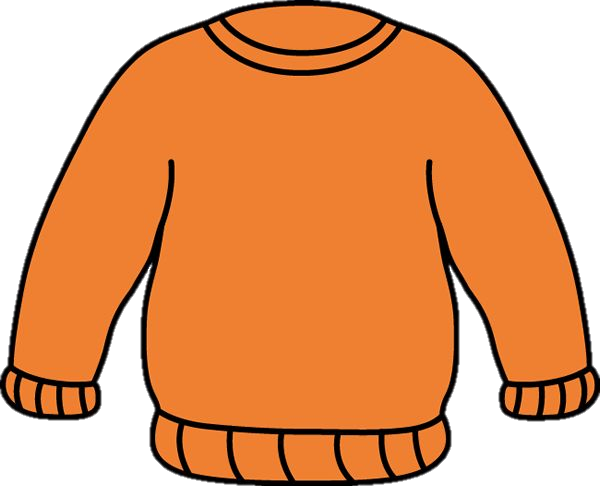 3
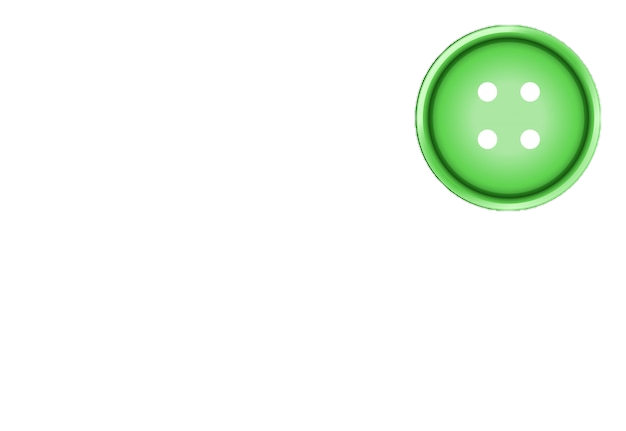 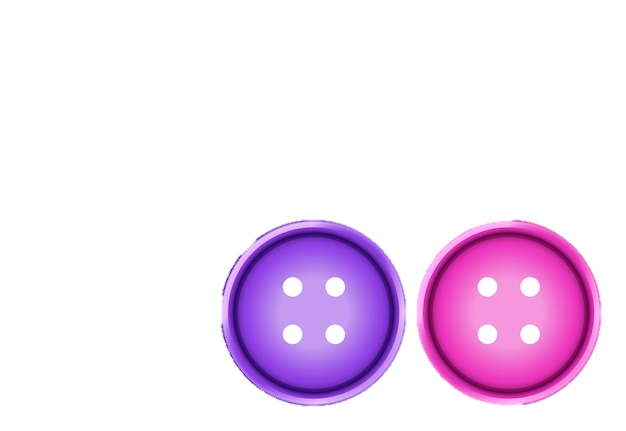 10
TRĪS
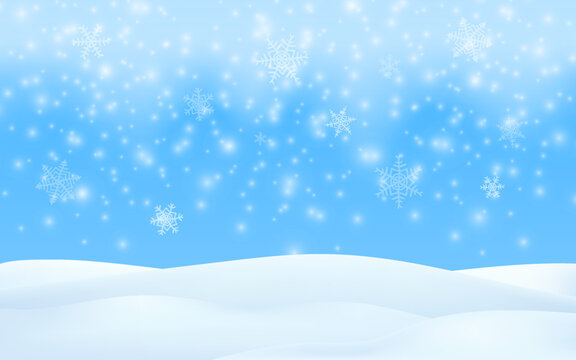 SASKAITI POGAS!
1
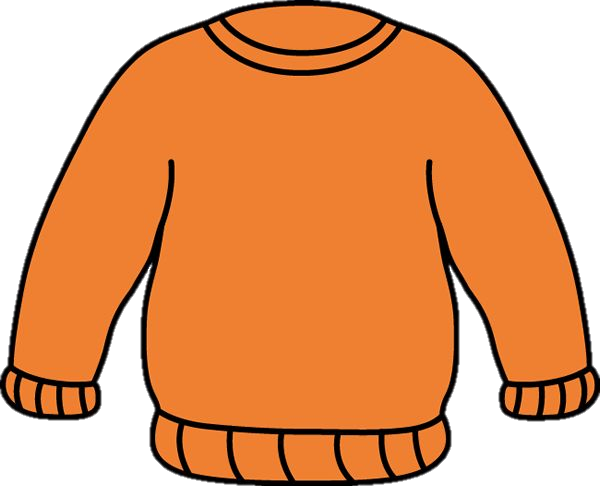 9
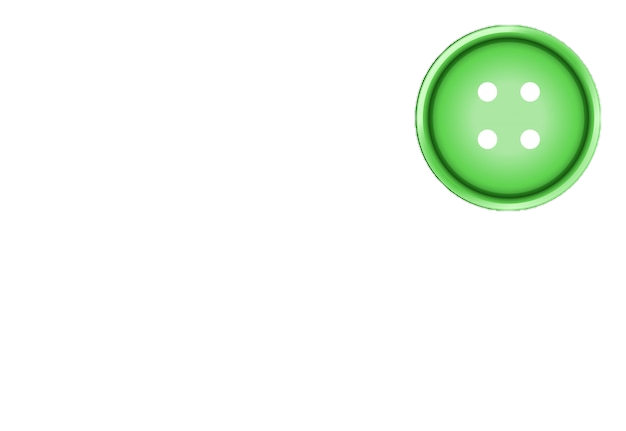 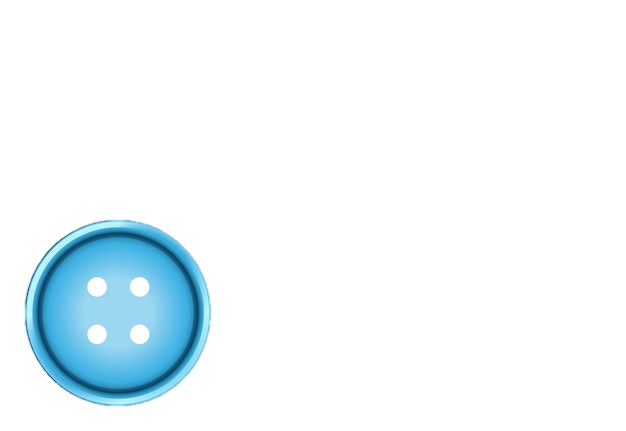 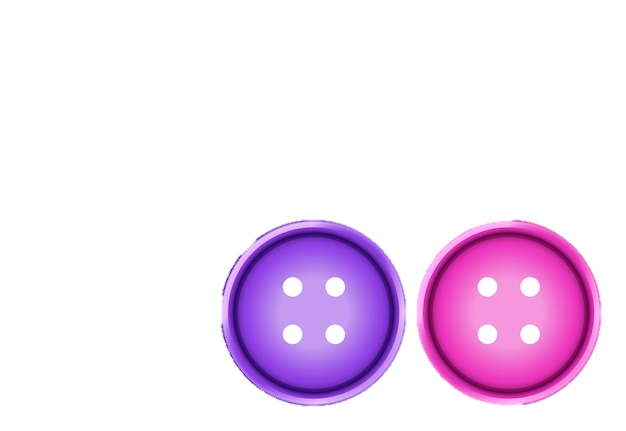 5
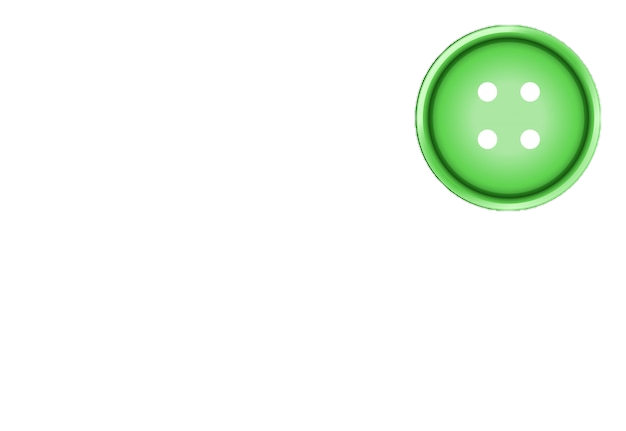 PIECI
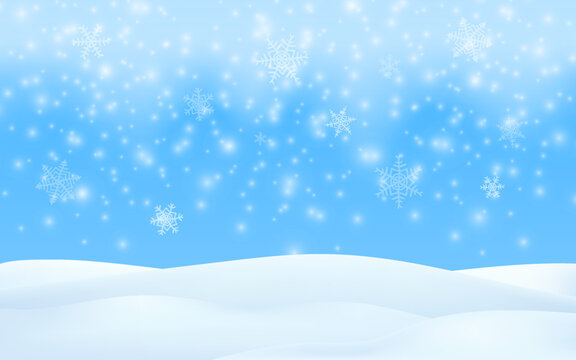 SASKAITI POGAS!
8
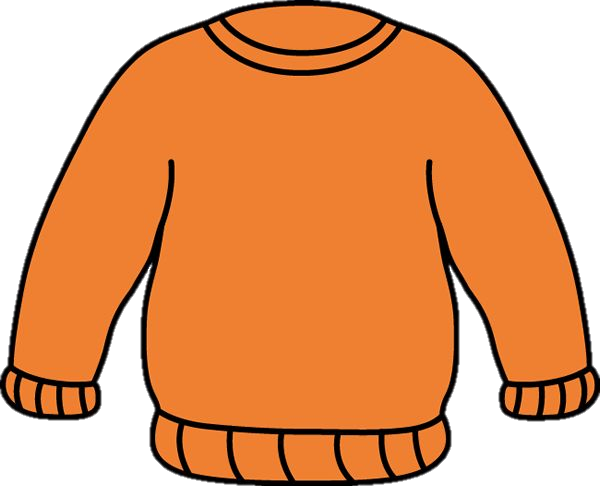 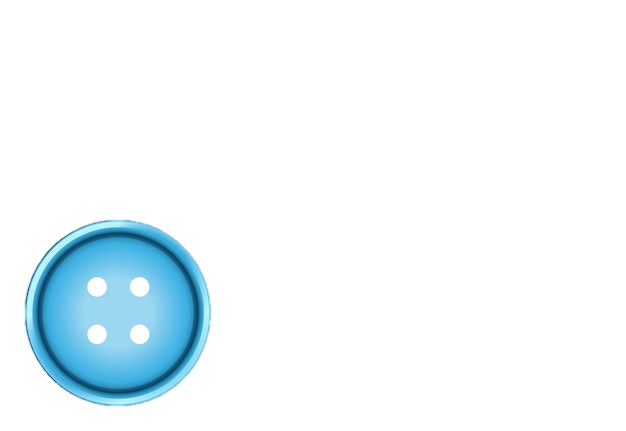 4
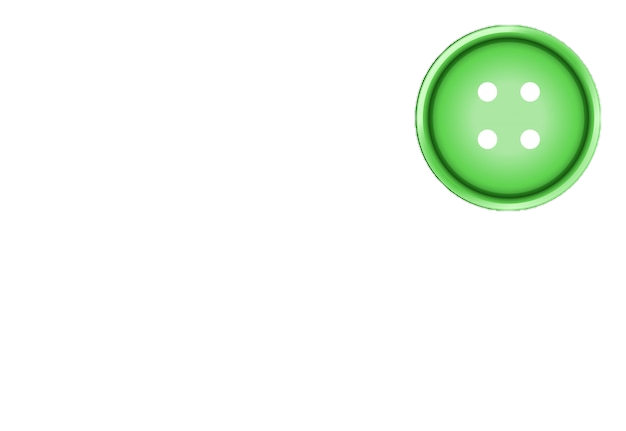 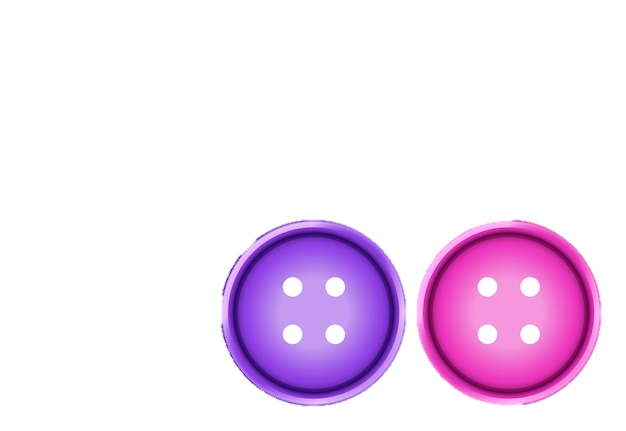 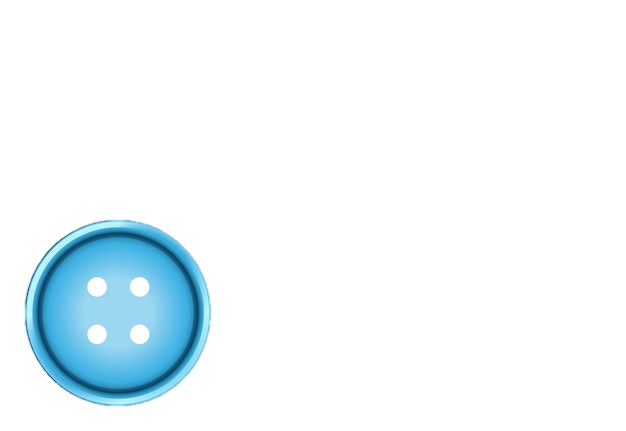 6
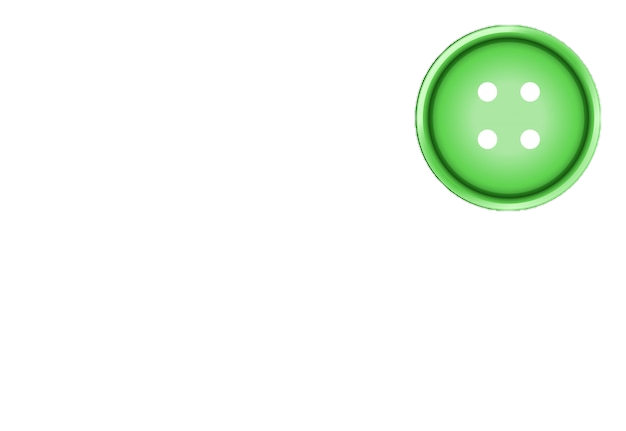 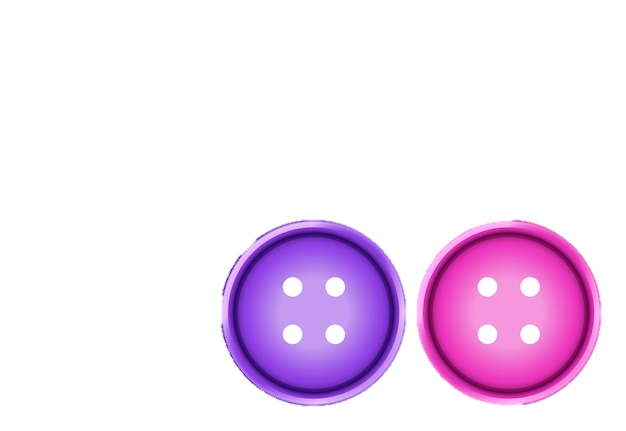 ASTOŅI
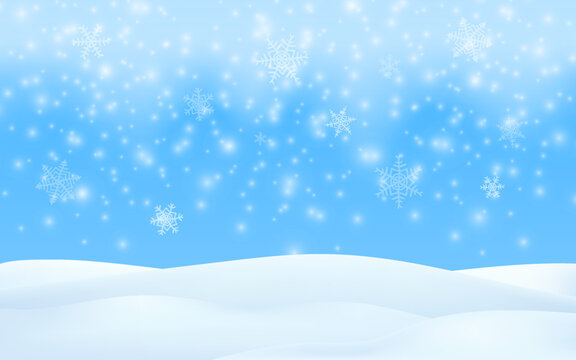 IZLASI UN IZVĒLIES PAREIZO ĢEOMETRISKO FIGŪRU!
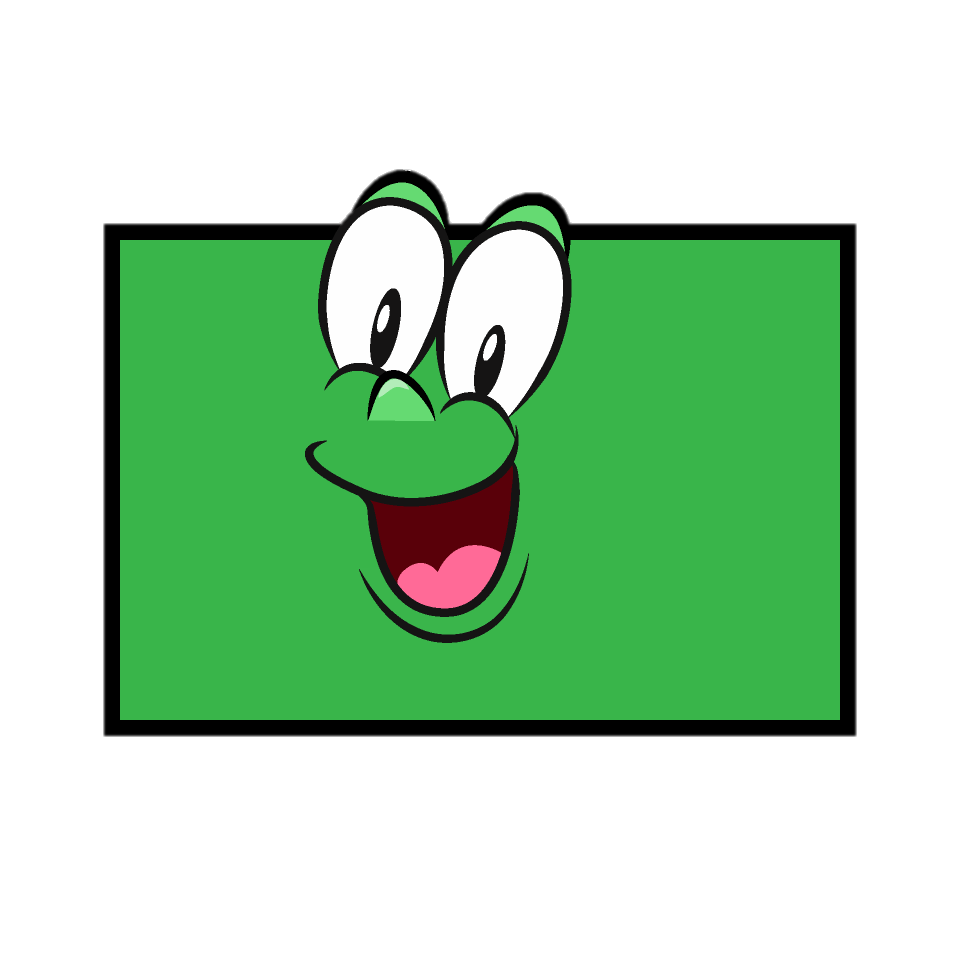 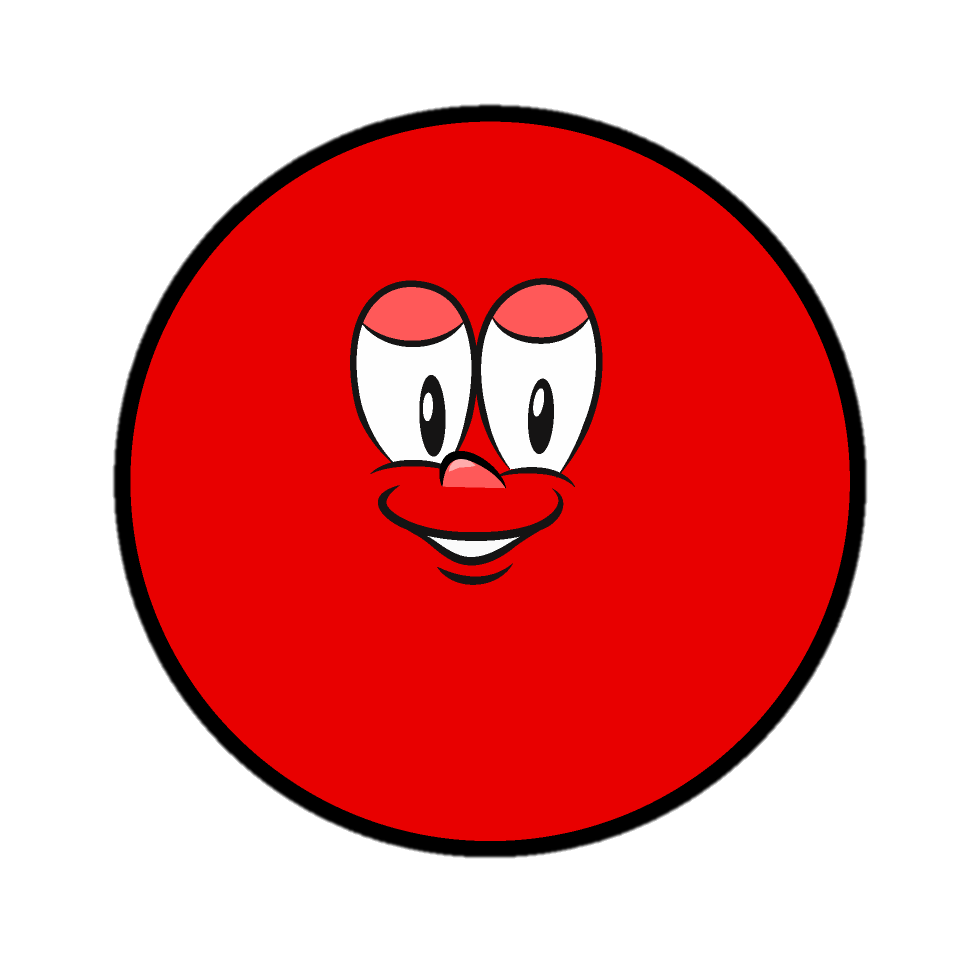 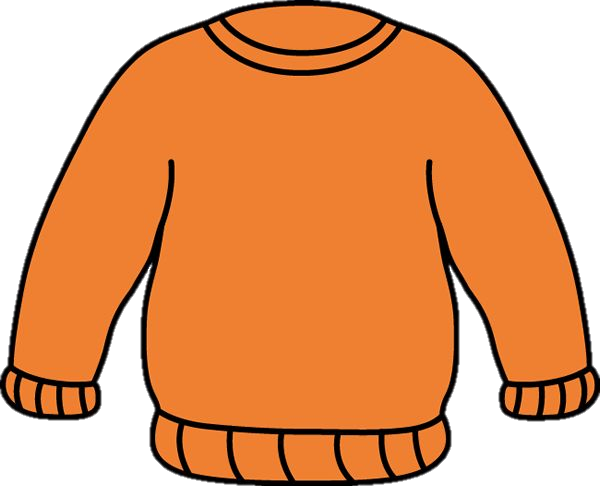 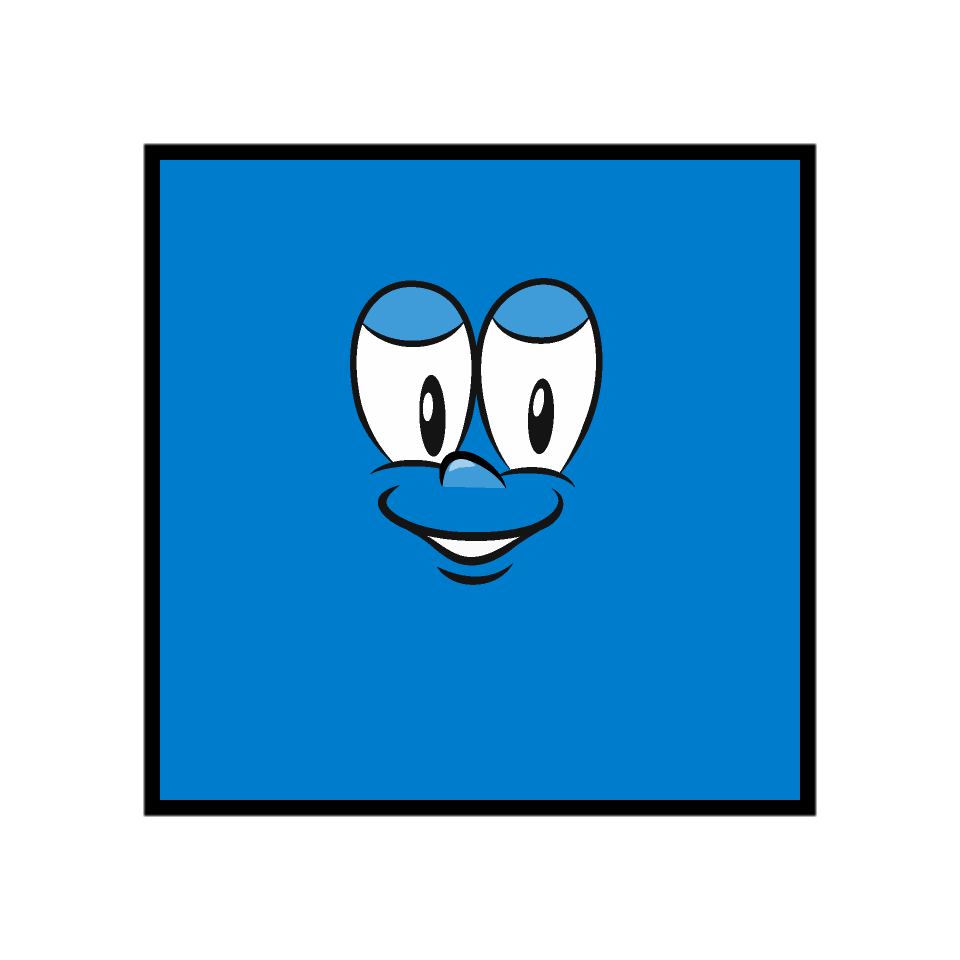 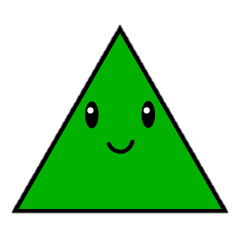 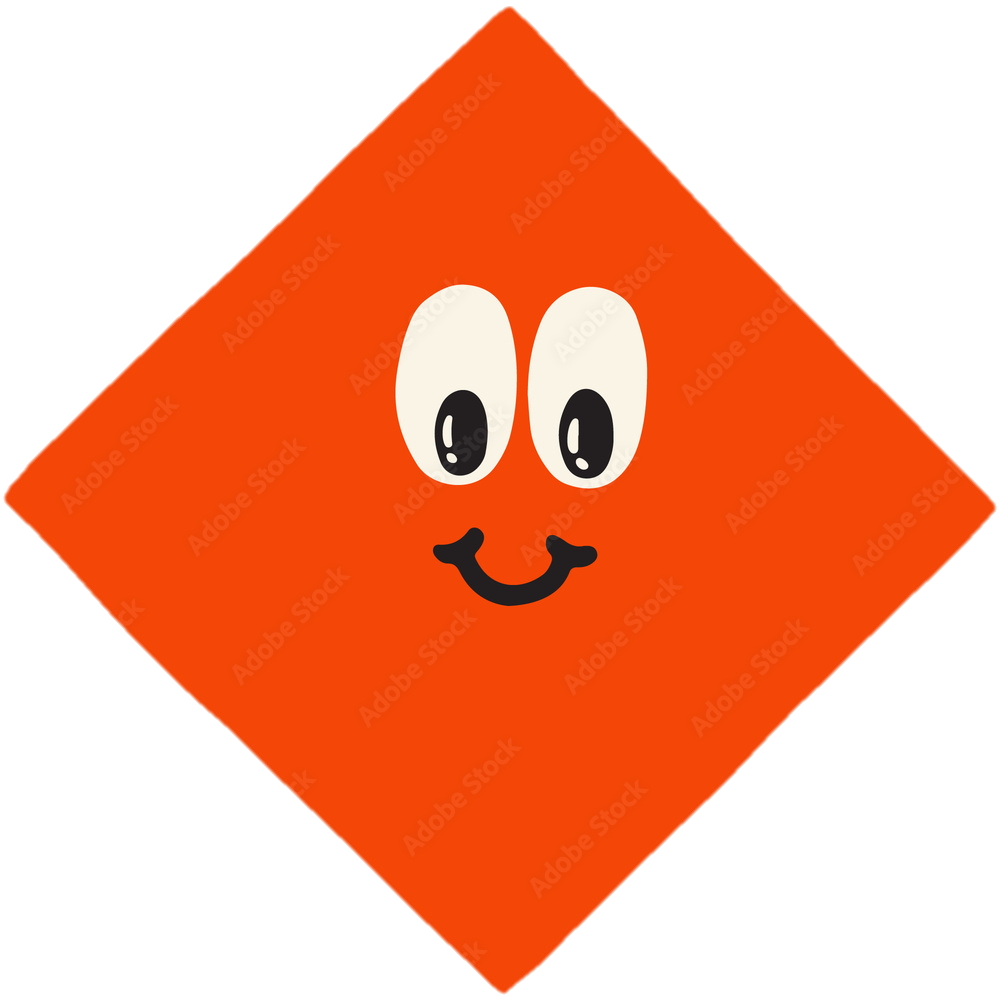 TRIJSTŪRIS
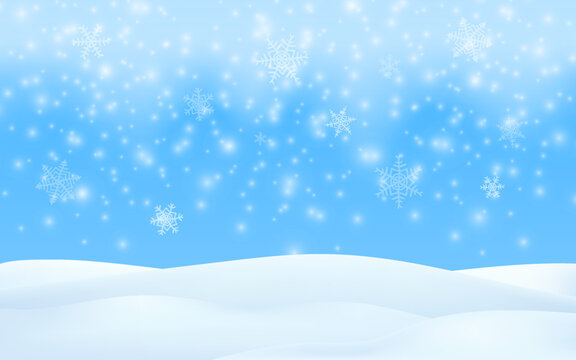 IZLASI UN IZVĒLIES PAREIZO ĢEOMETRISKO FIGŪRU!
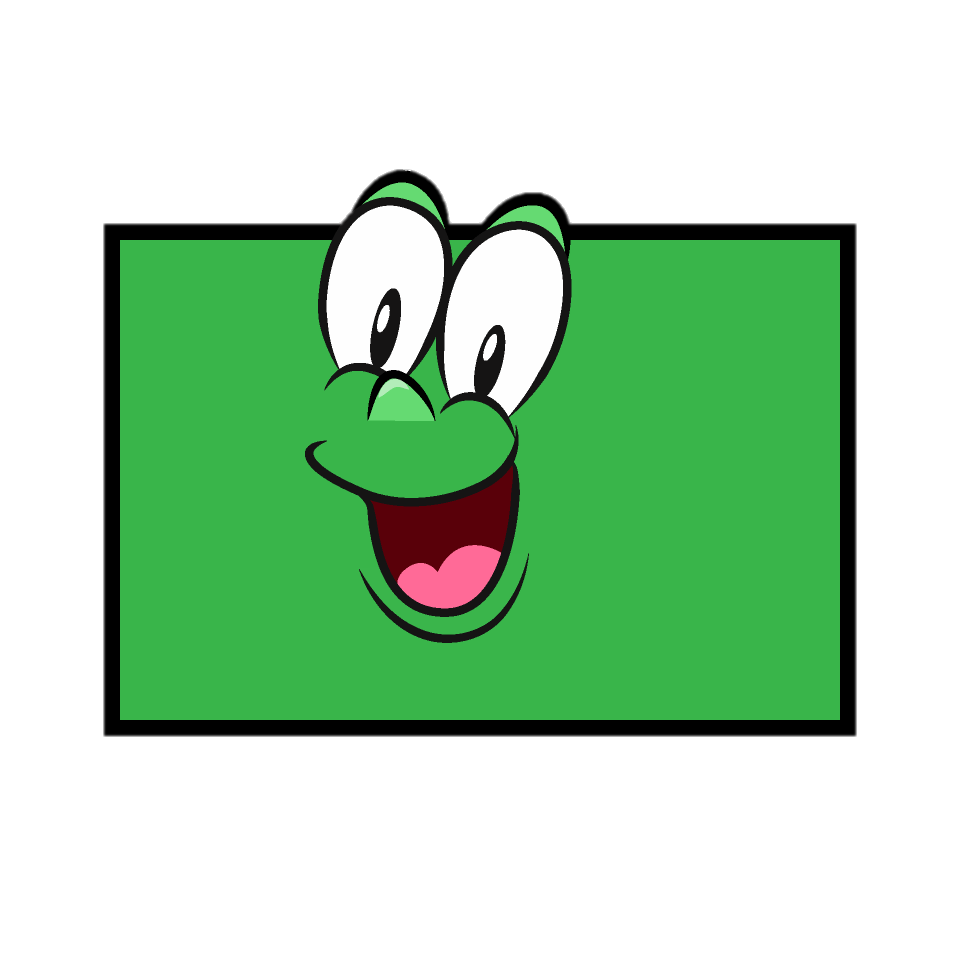 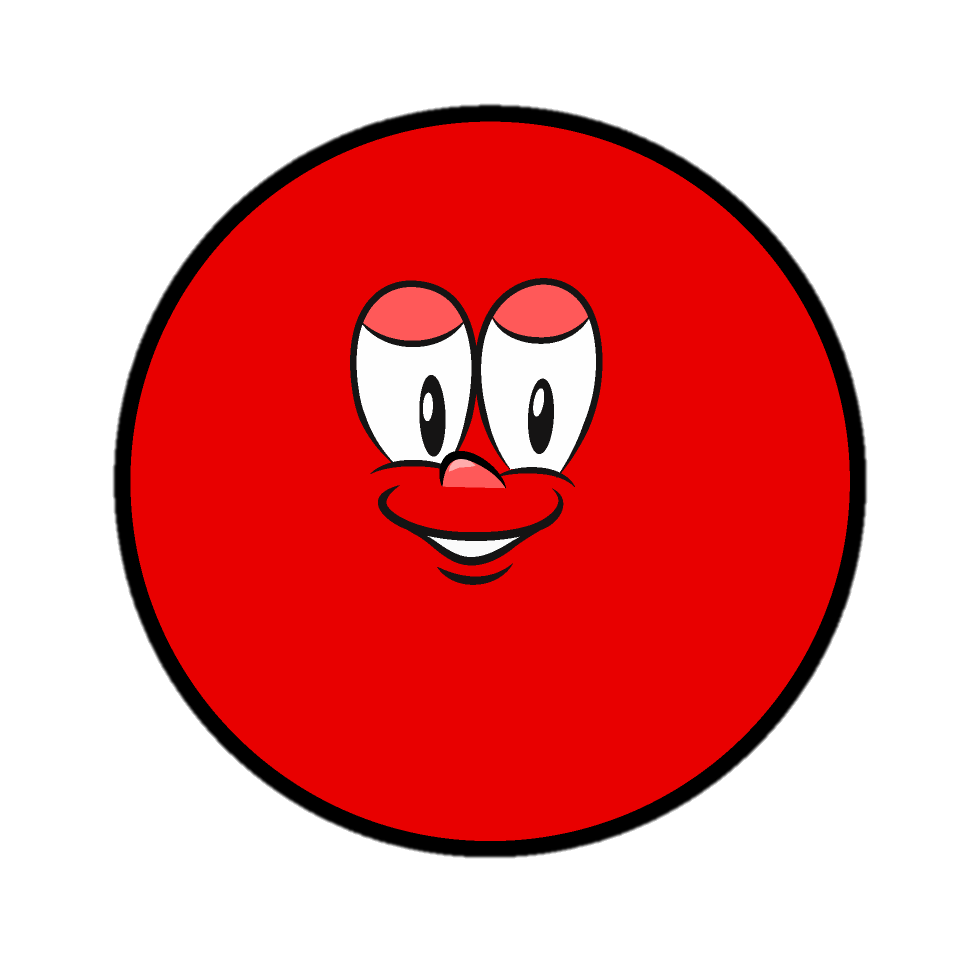 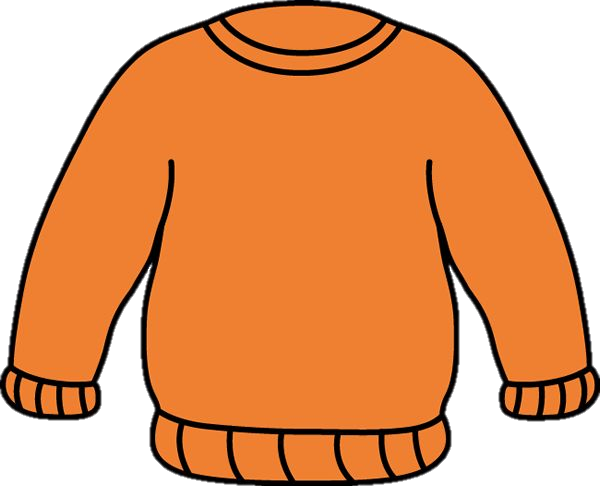 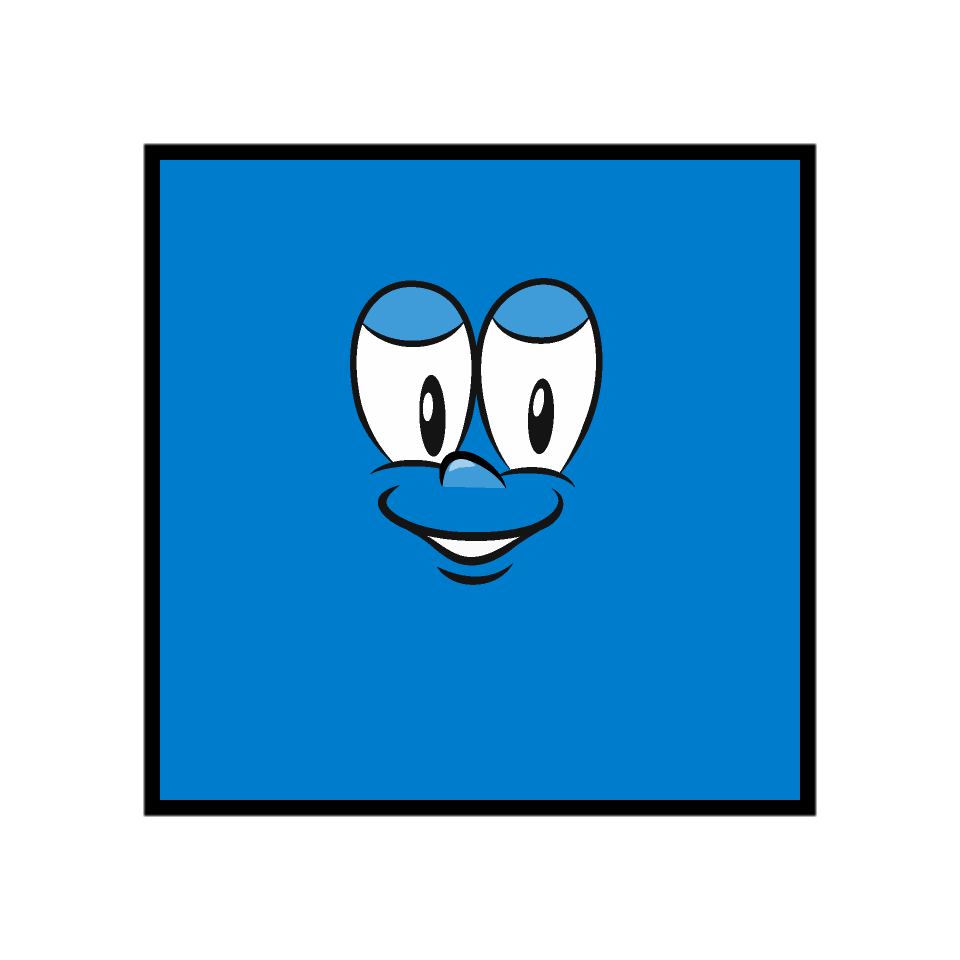 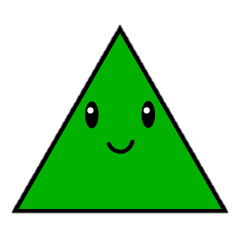 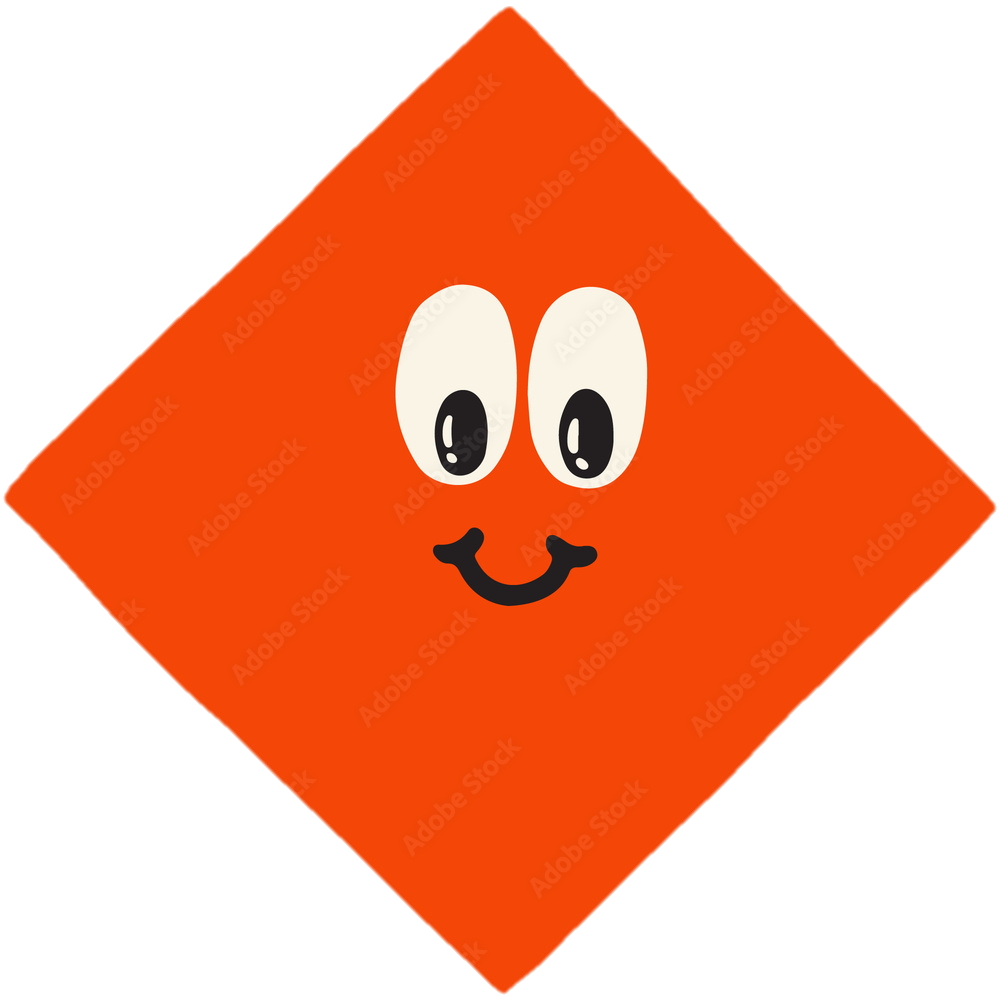 APLIS
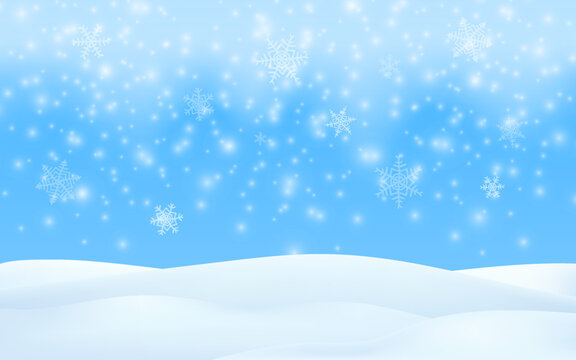 IZLASI UN IZVĒLIES PAREIZO ĢEOMETRISKO FIGŪRU!
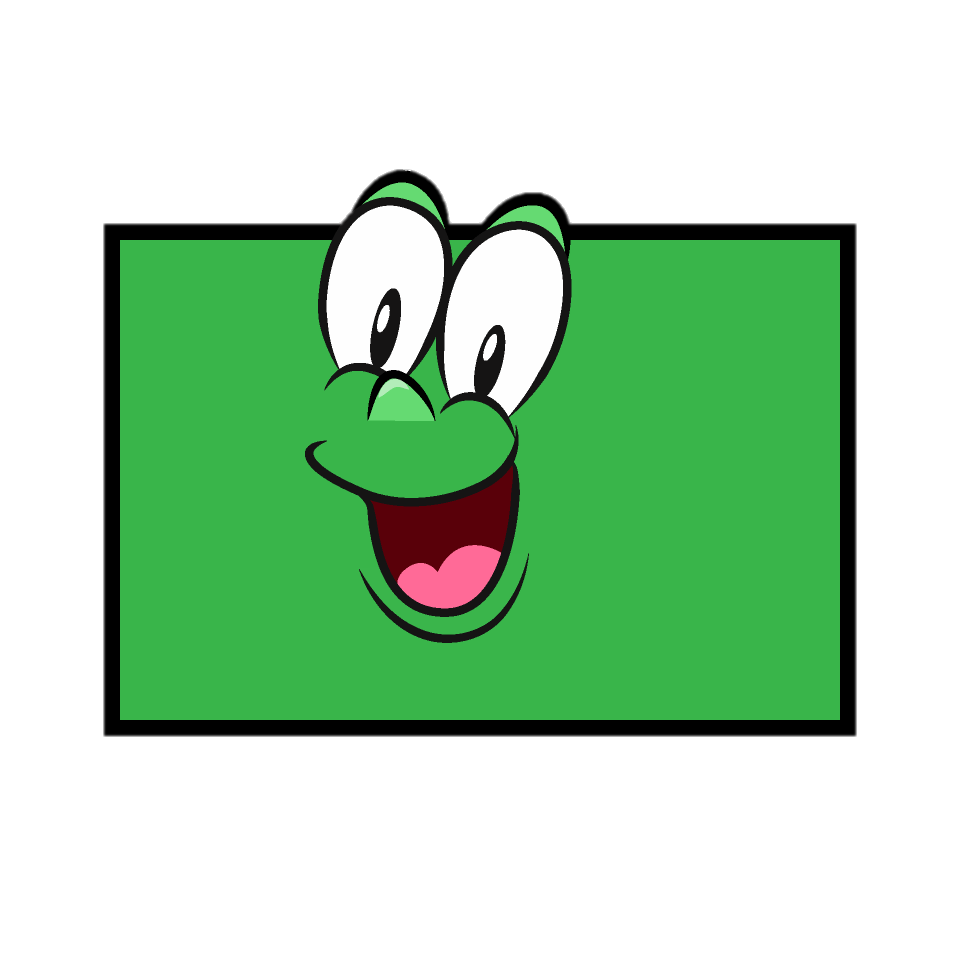 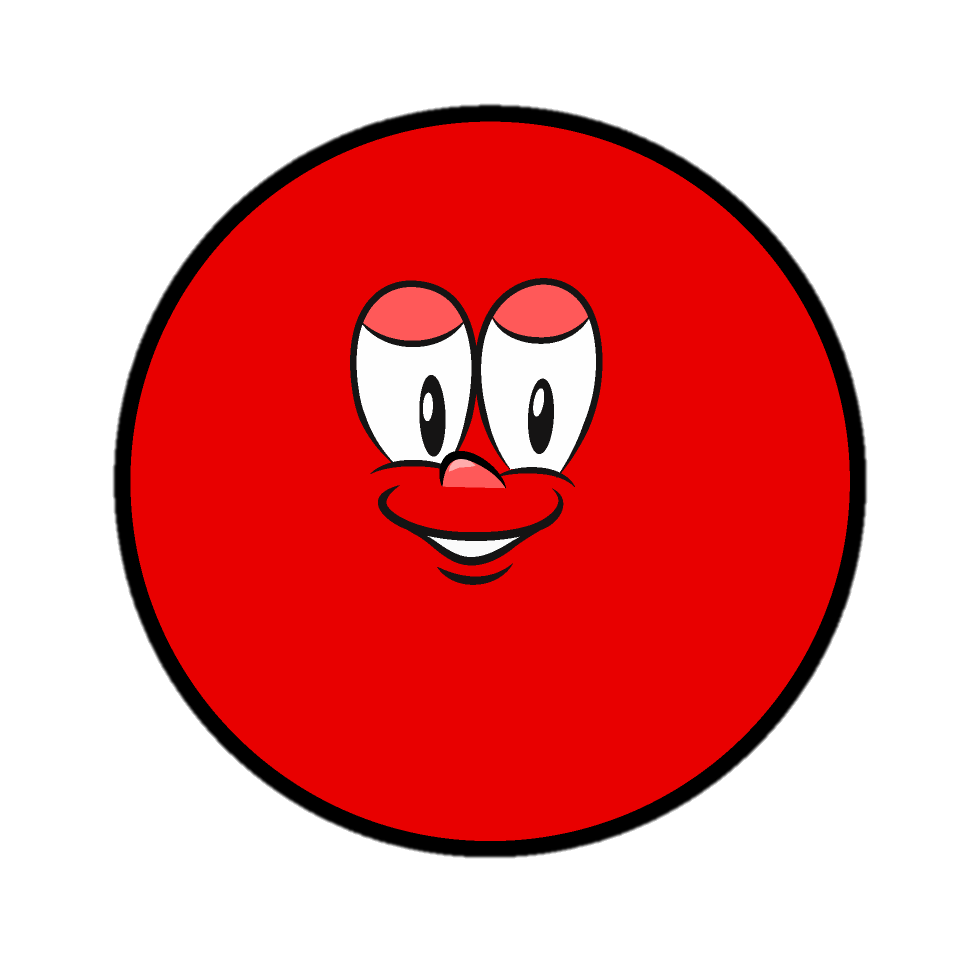 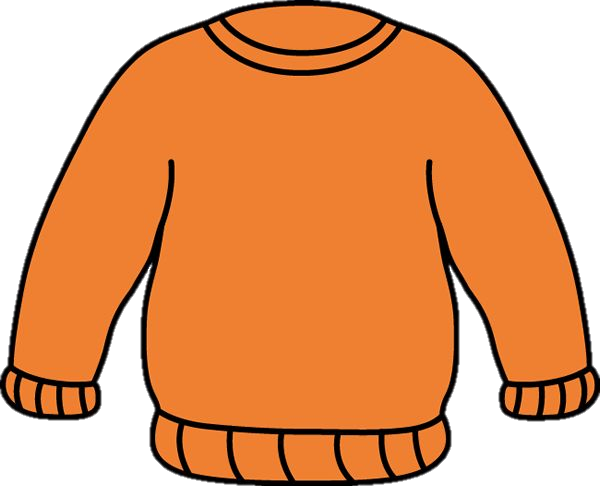 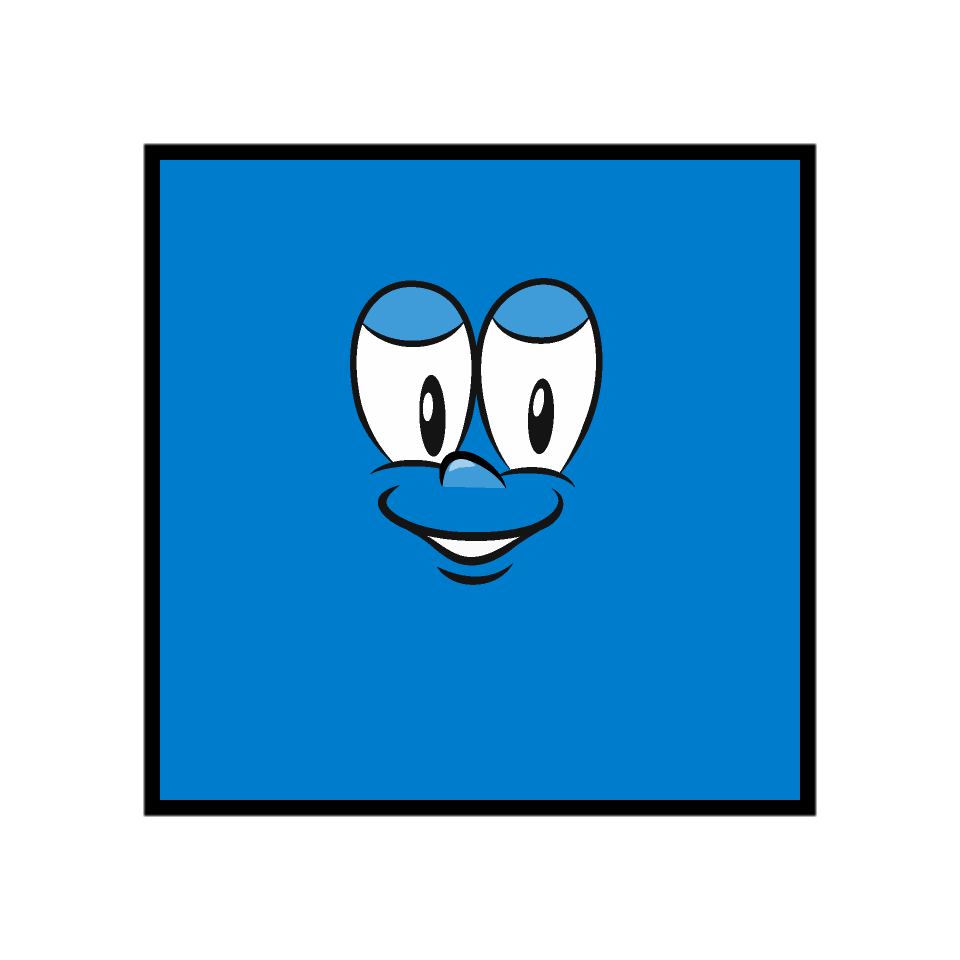 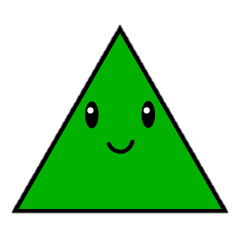 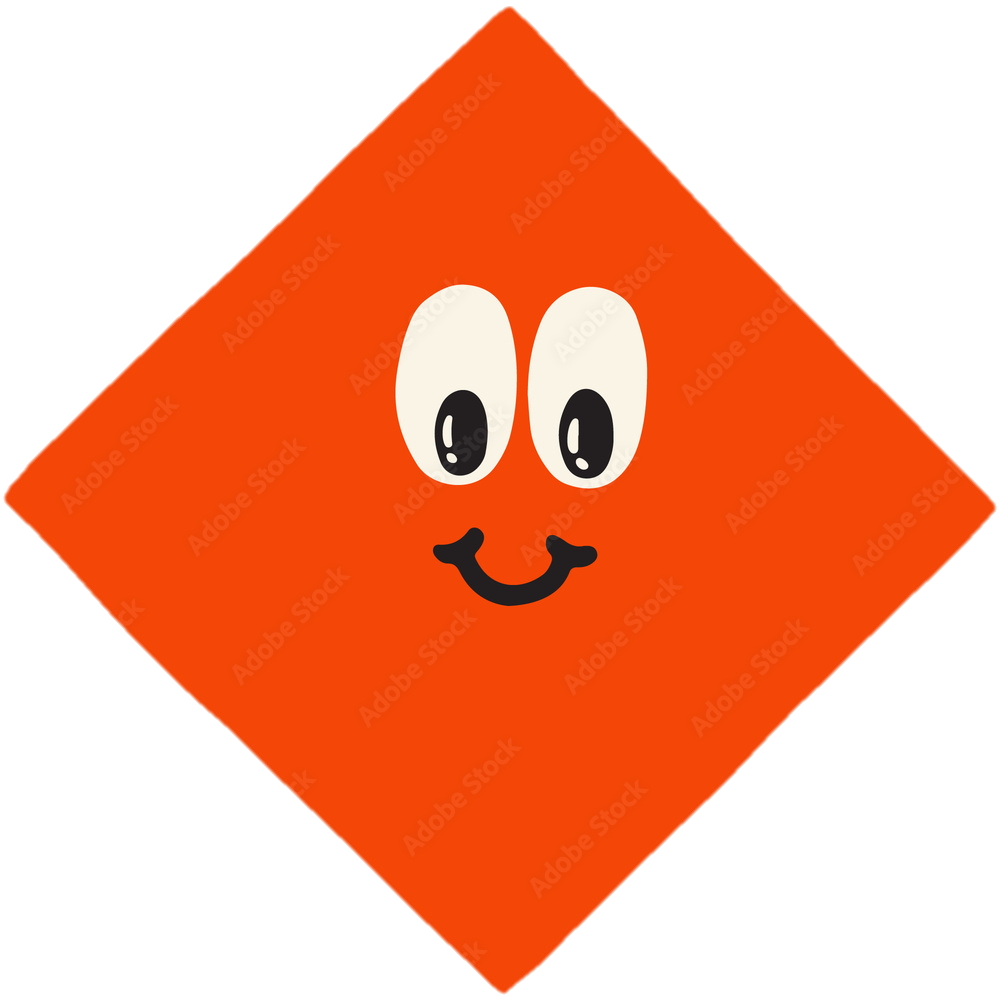 KVADRĀTS
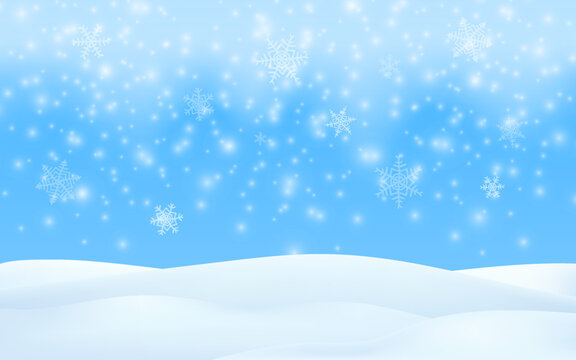 IZLASI UN IZVĒLIES PAREIZO ĢEOMETRISKO FIGŪRU!
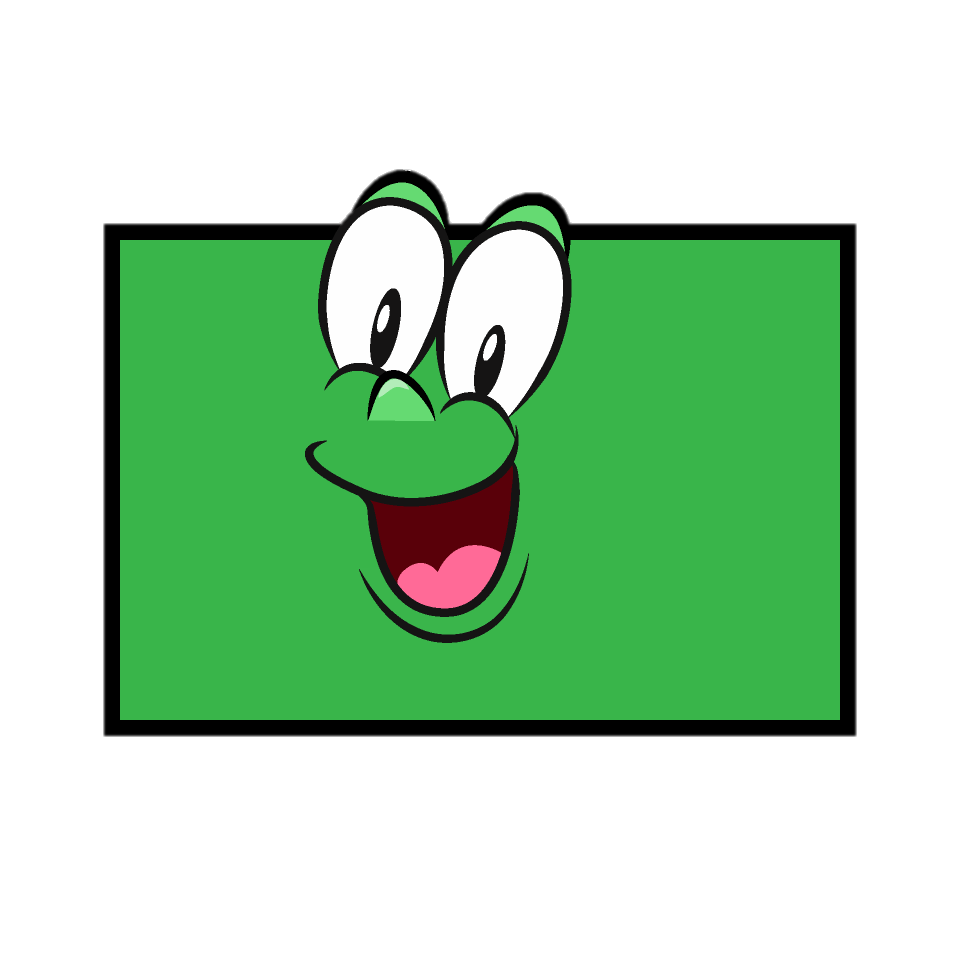 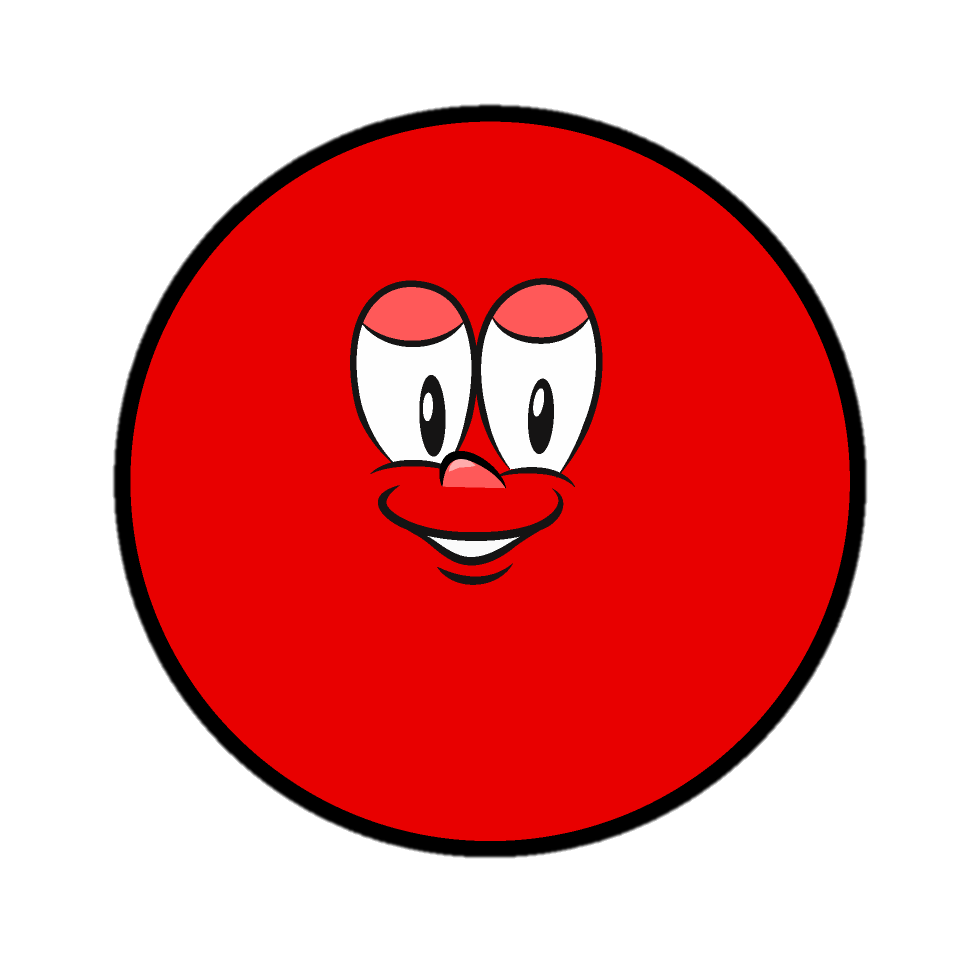 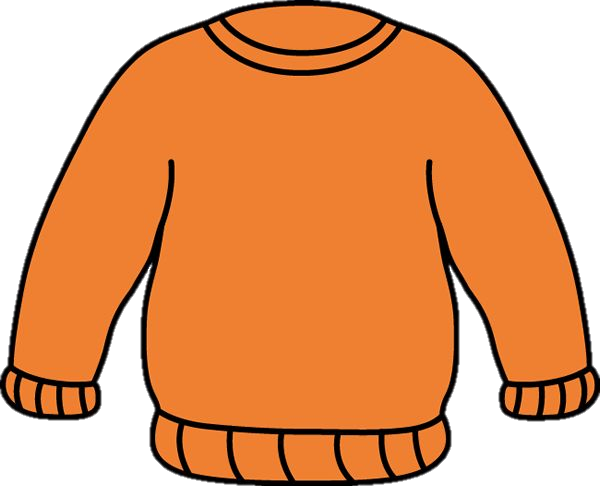 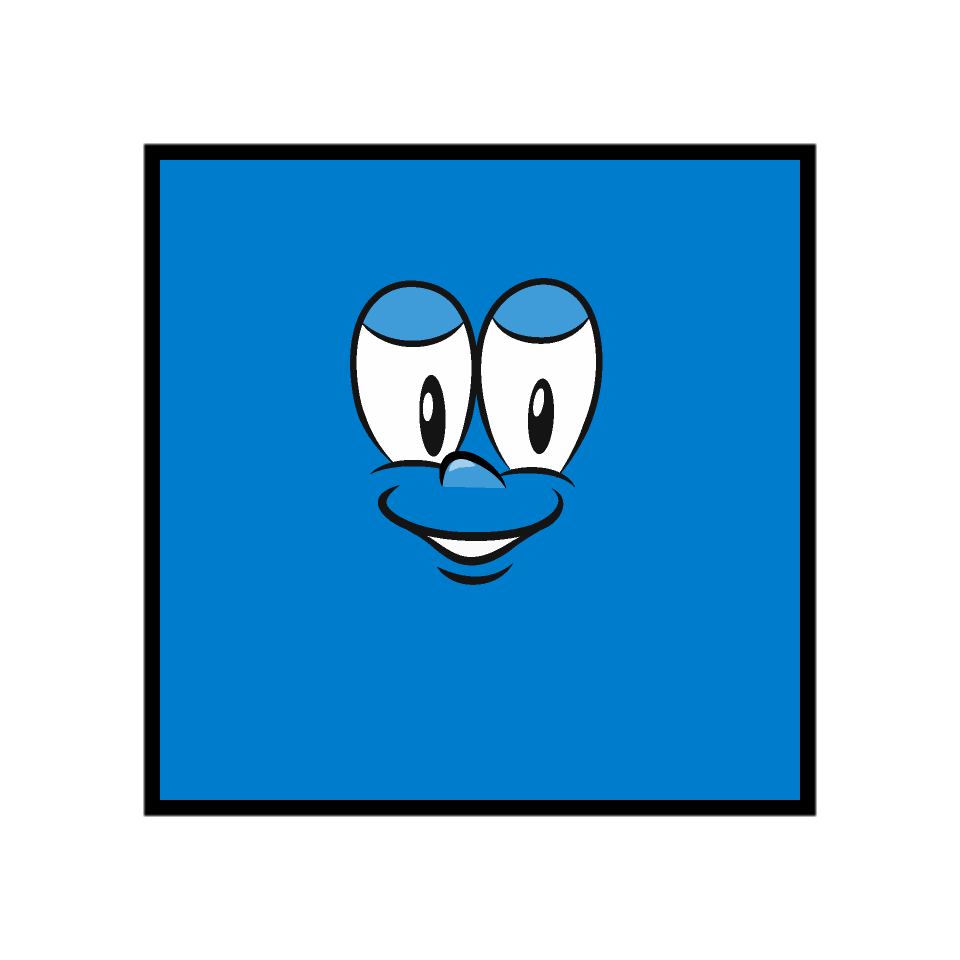 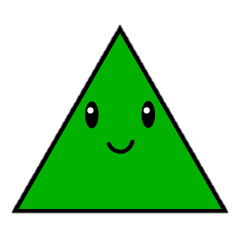 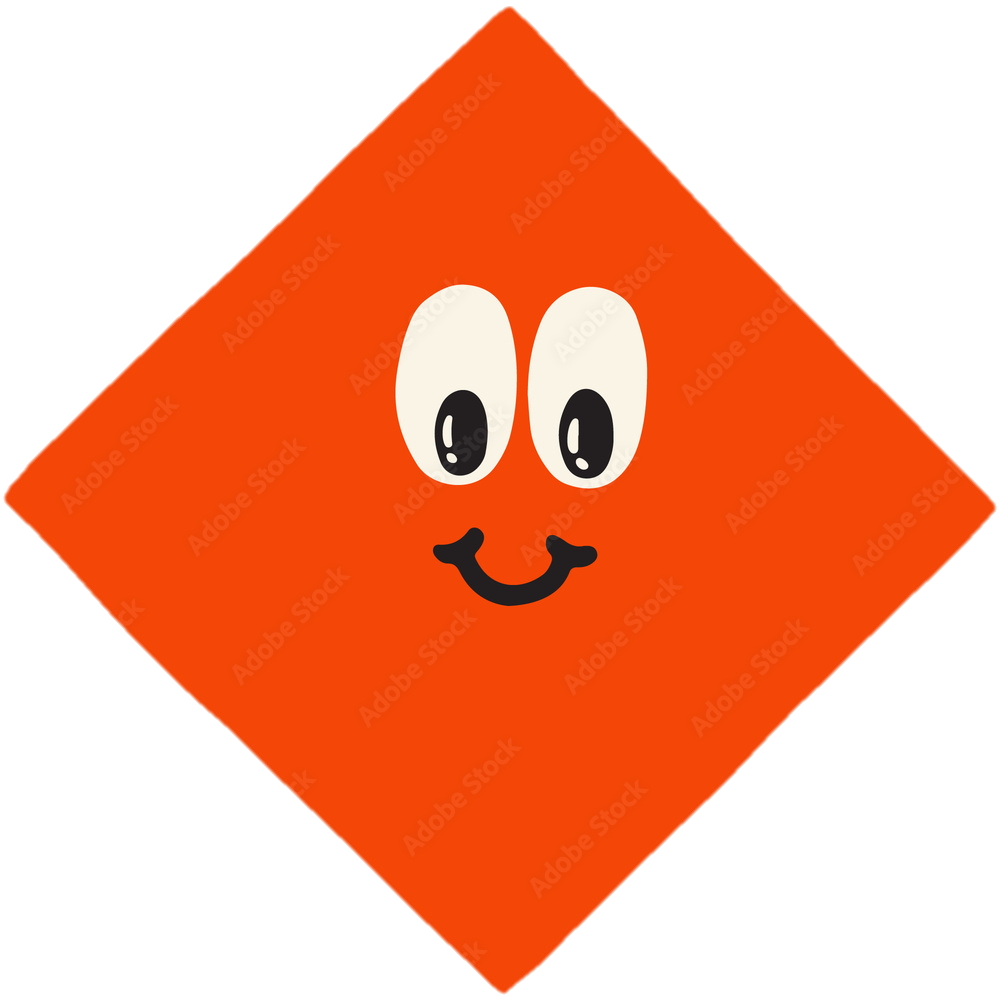 ROMBS
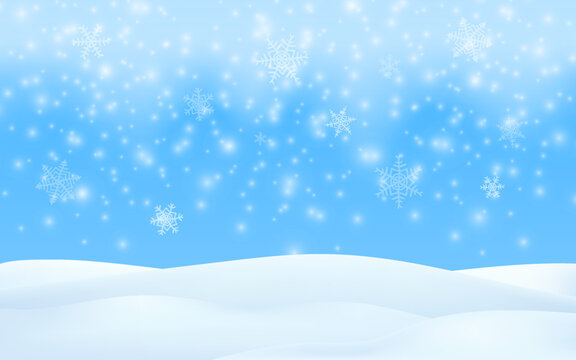 IZLASI UN IZVĒLIES PAREIZO ĢEOMETRISKO FIGŪRU!
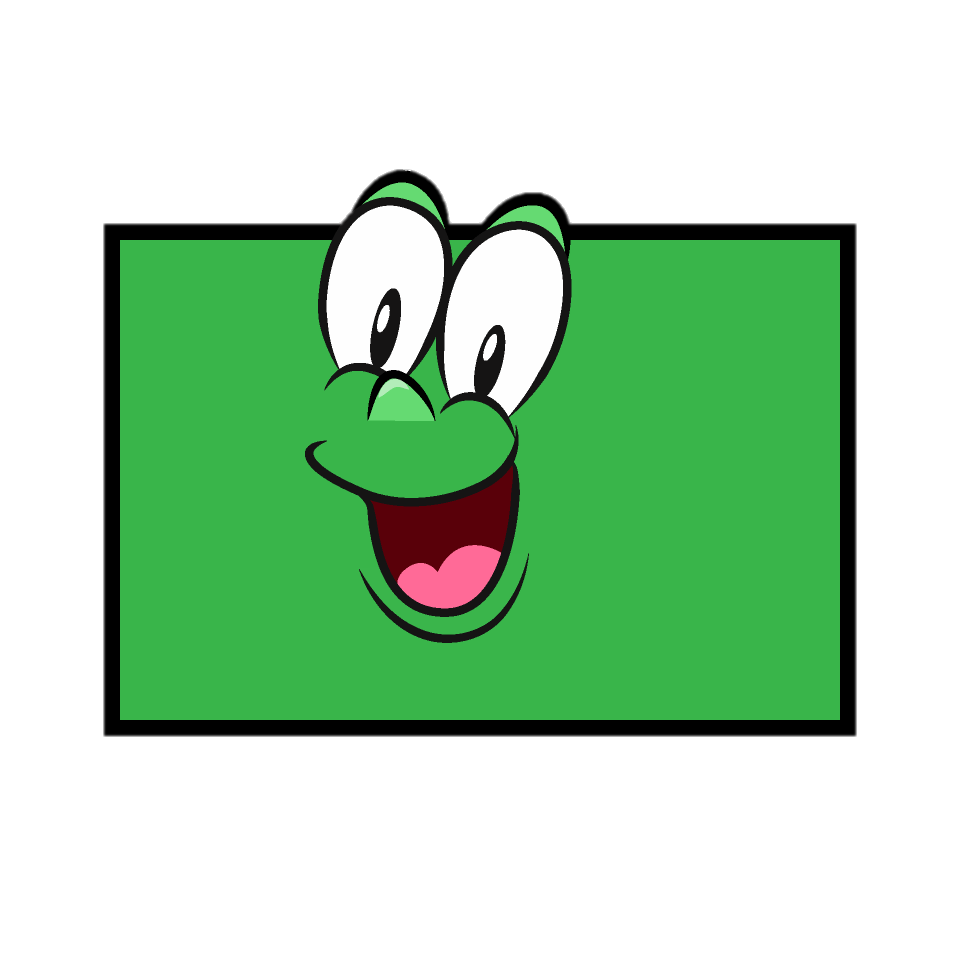 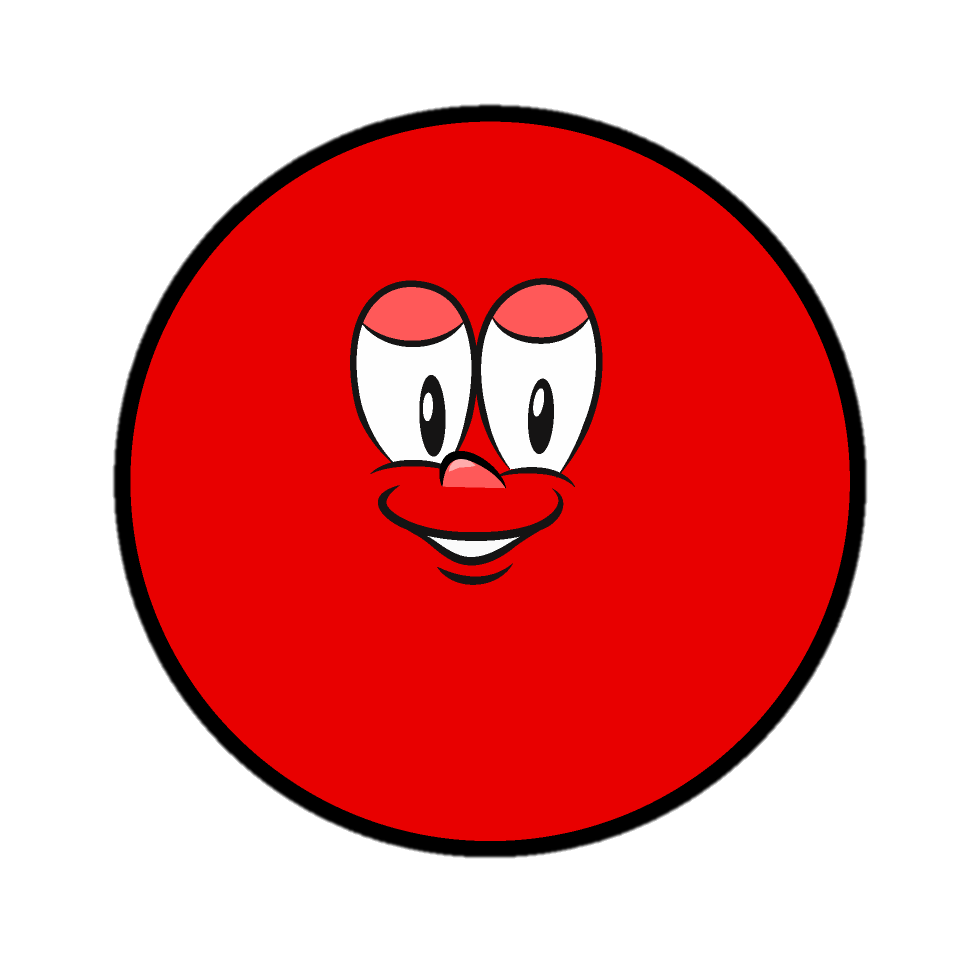 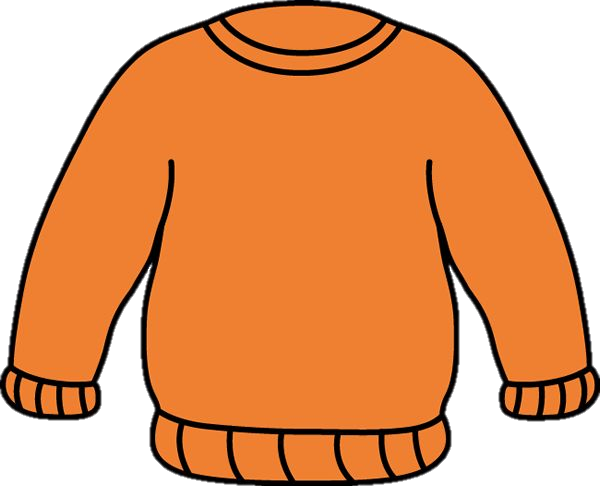 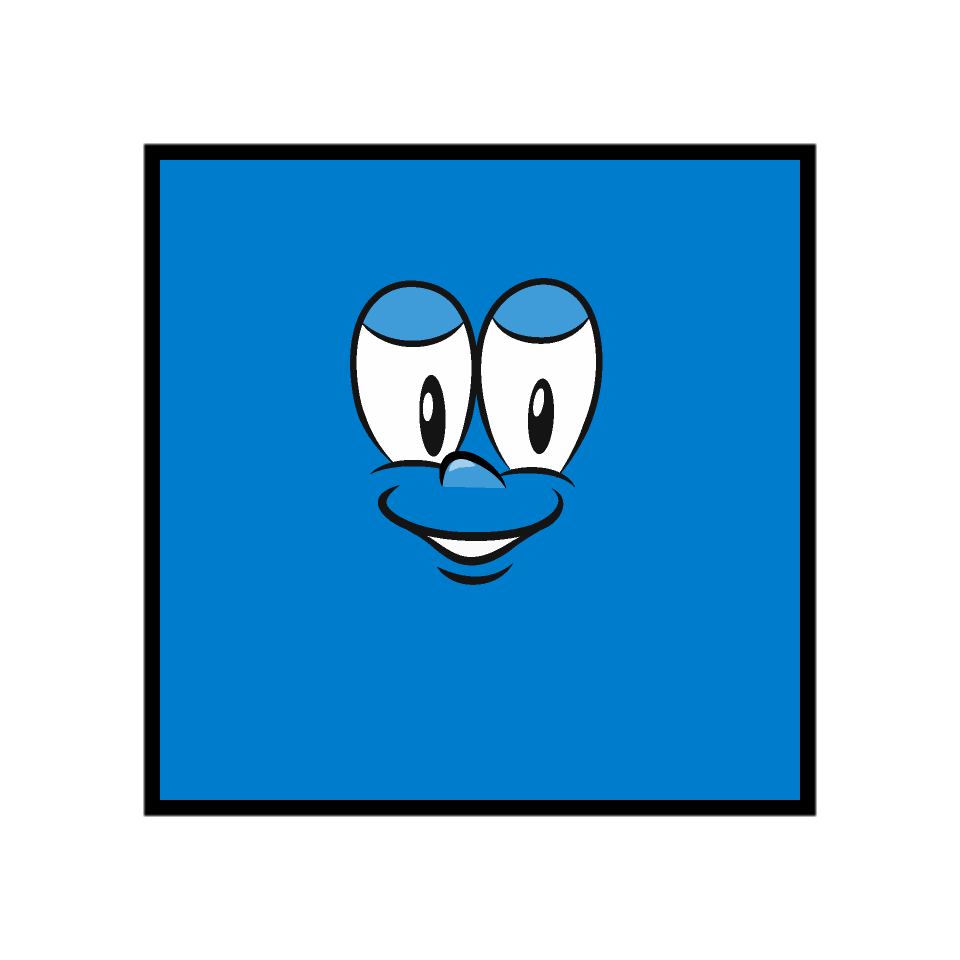 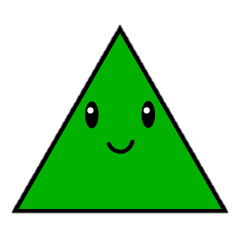 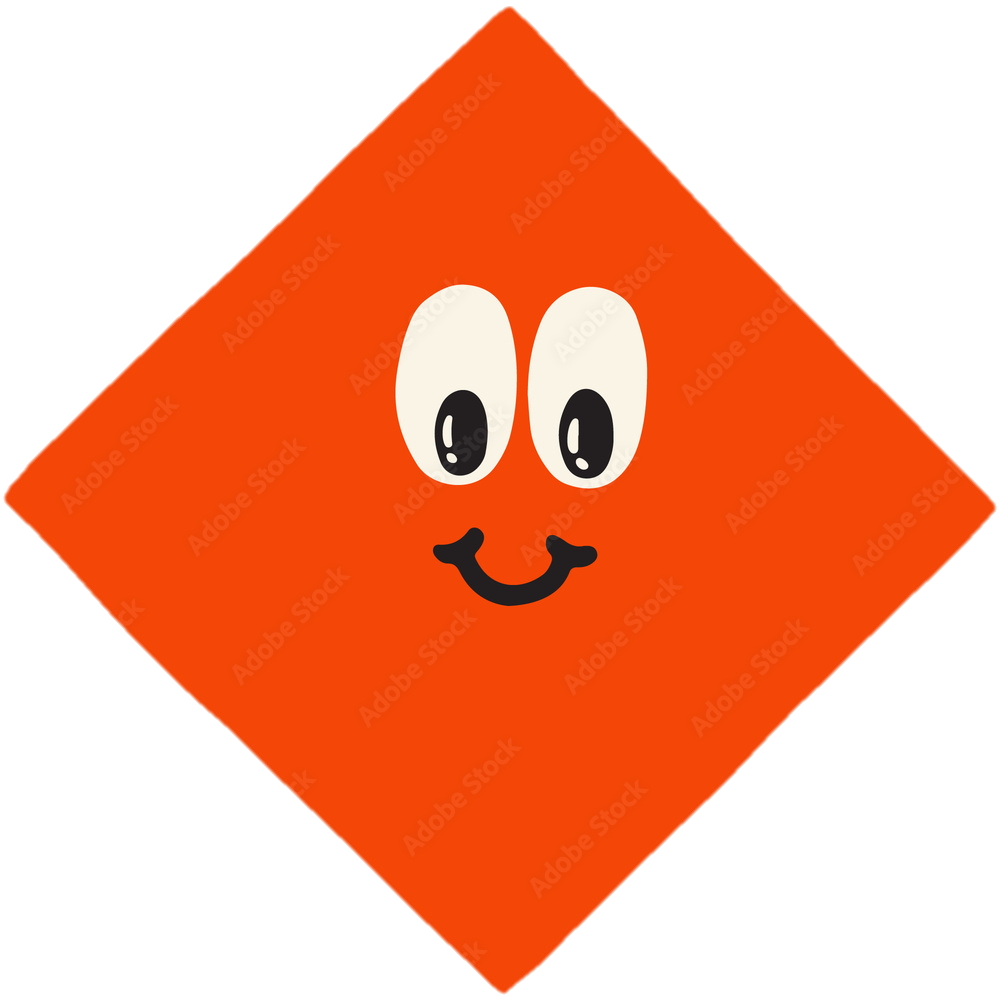 TAISNSTŪRIS
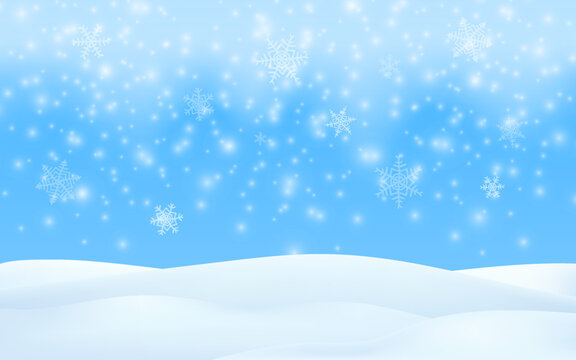 VINGRINI ACIS!
B
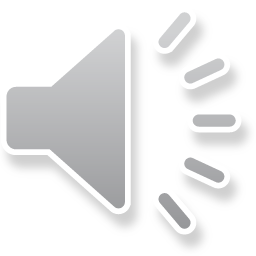 Ā
Z
I
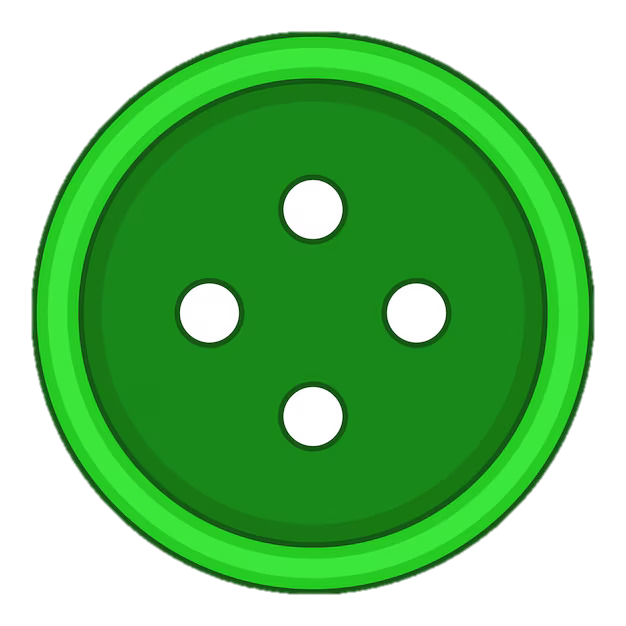 ZĀBAKI
A
K
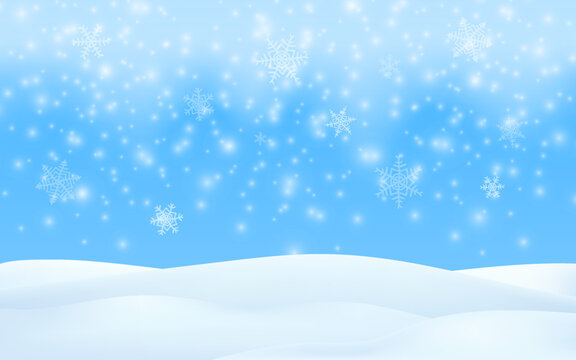 KLAUSIES UN SKATIES PASAKU «RUNCIS ZĀBAKOS»
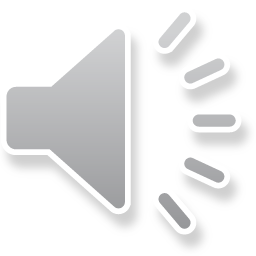 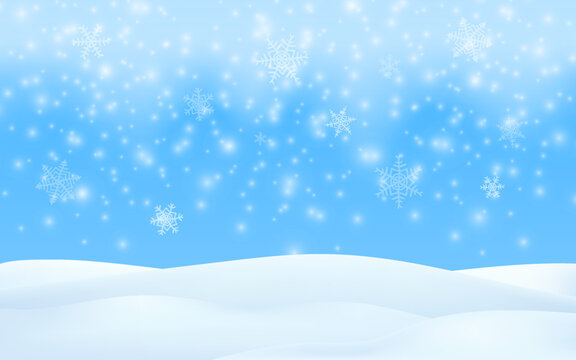 ATSTĀSTI PASAKU PĒC ATTĒLIEM!
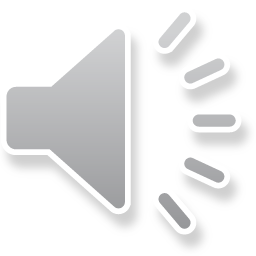 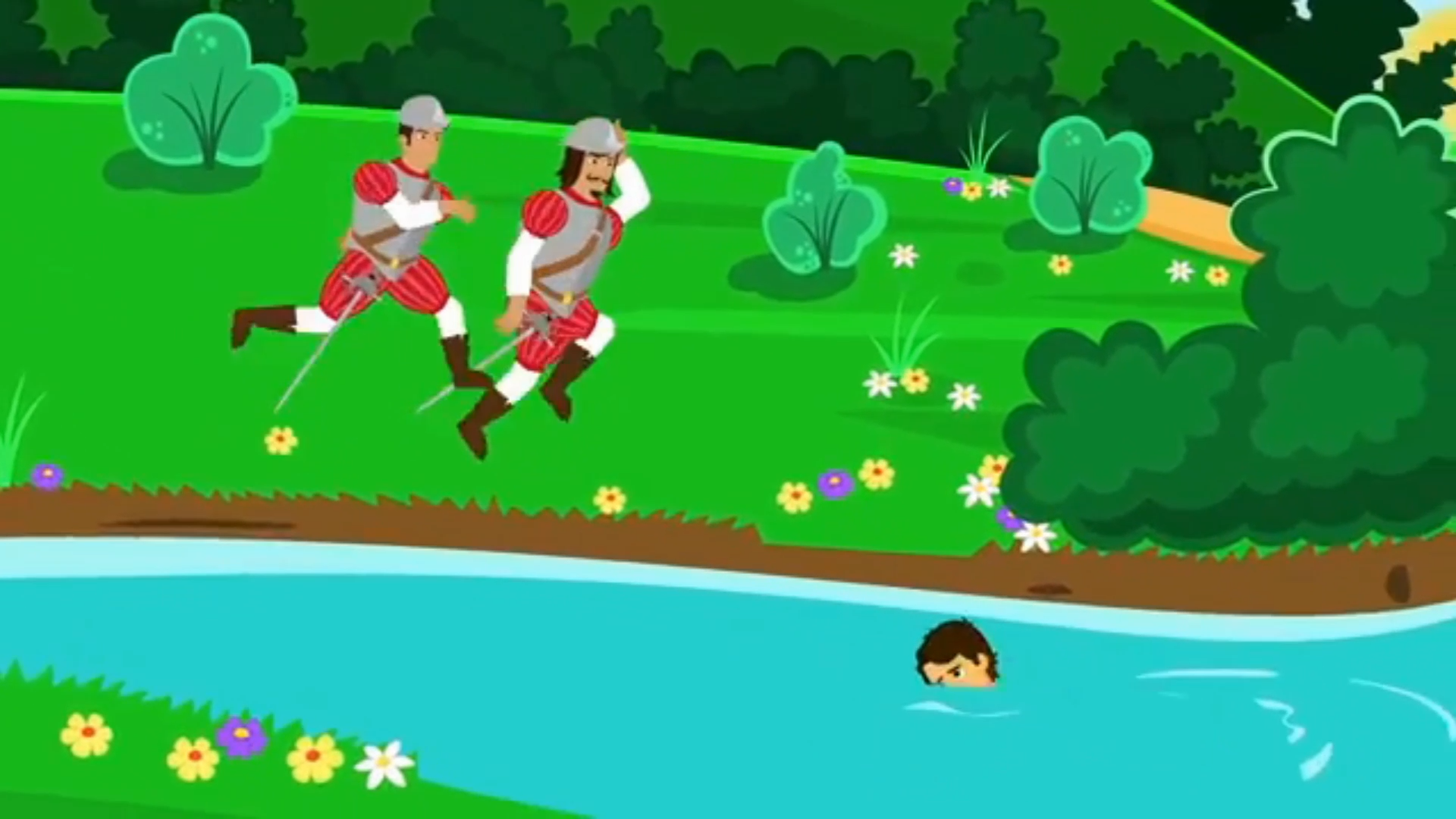 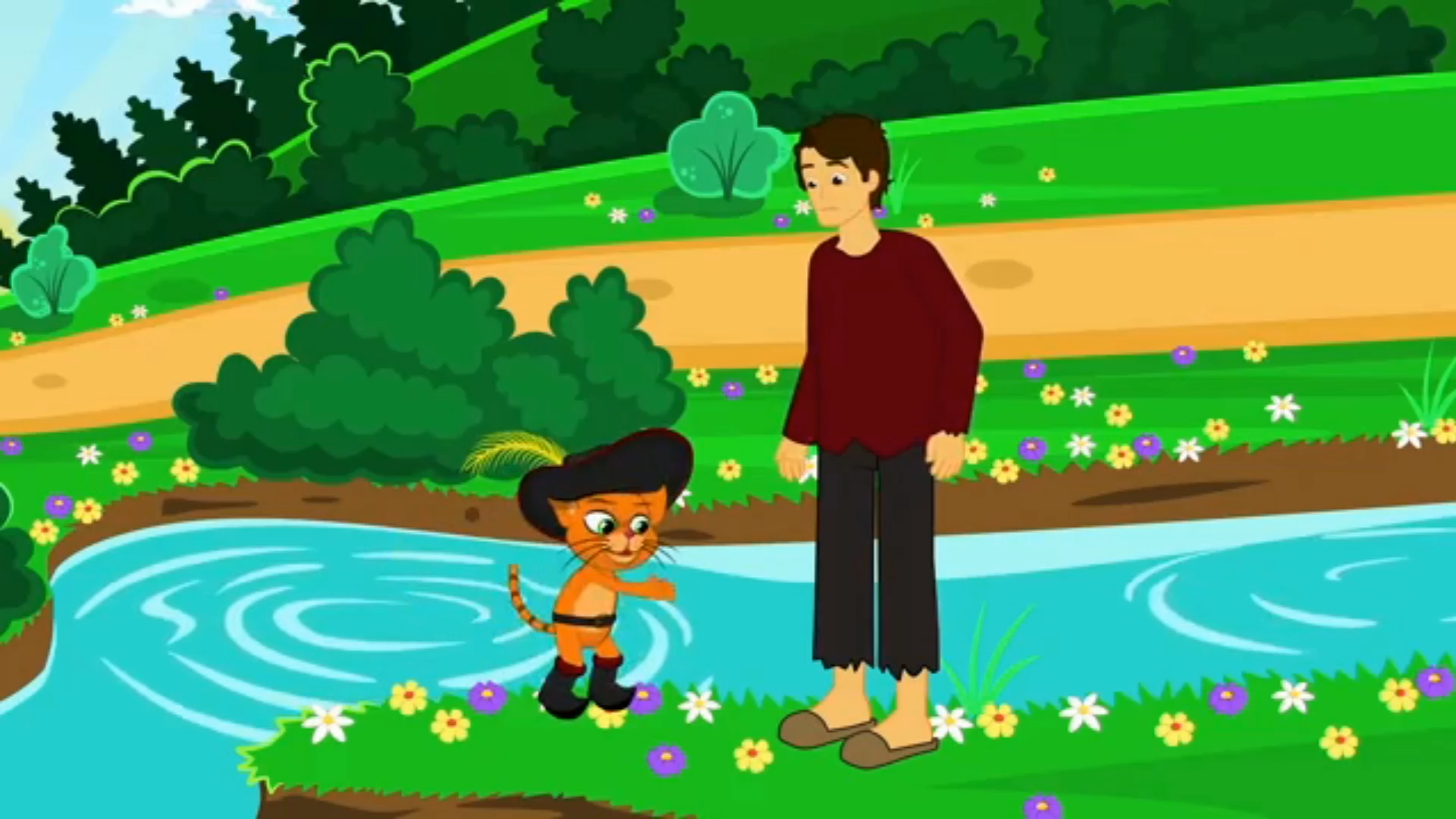 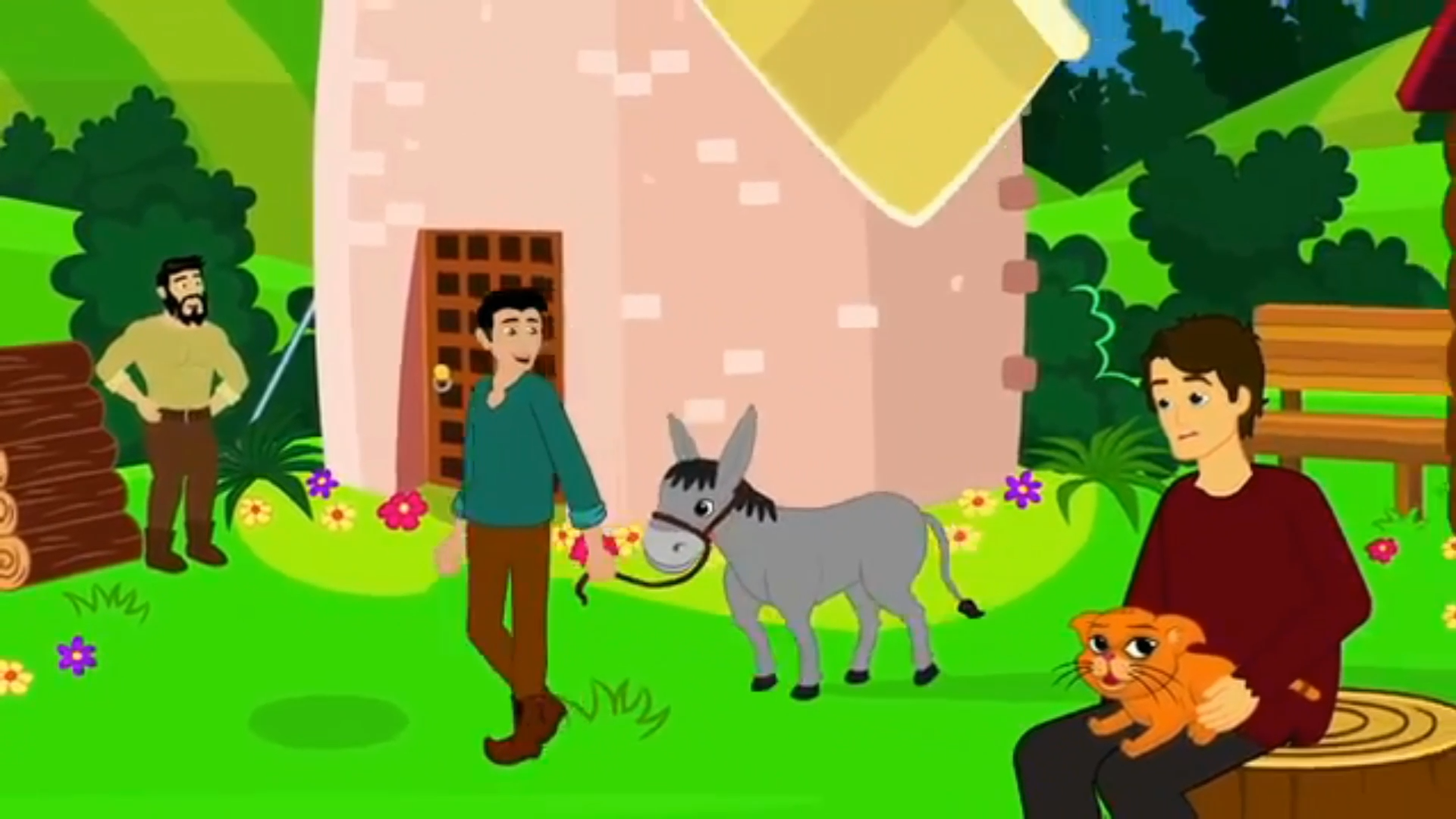 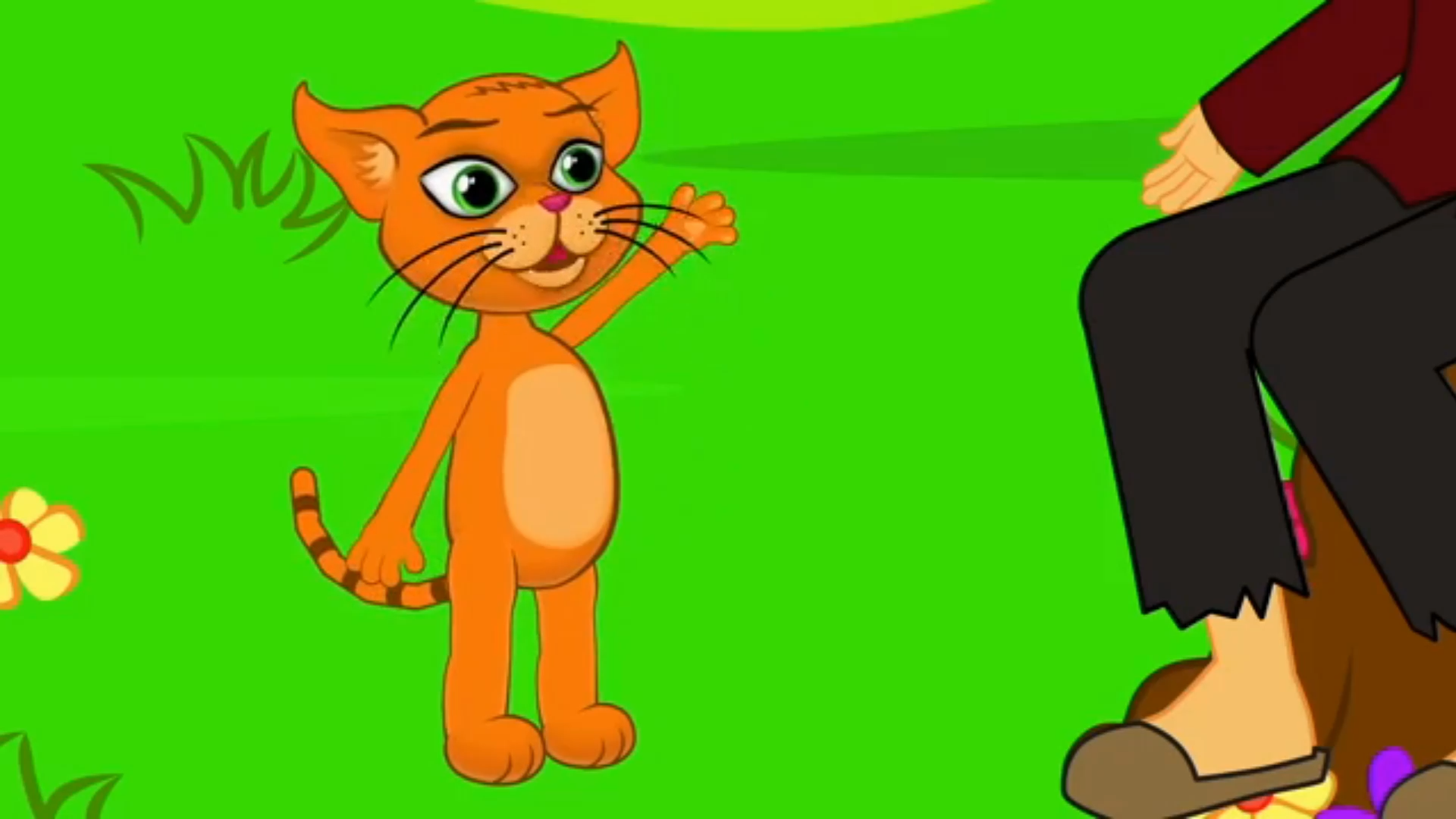 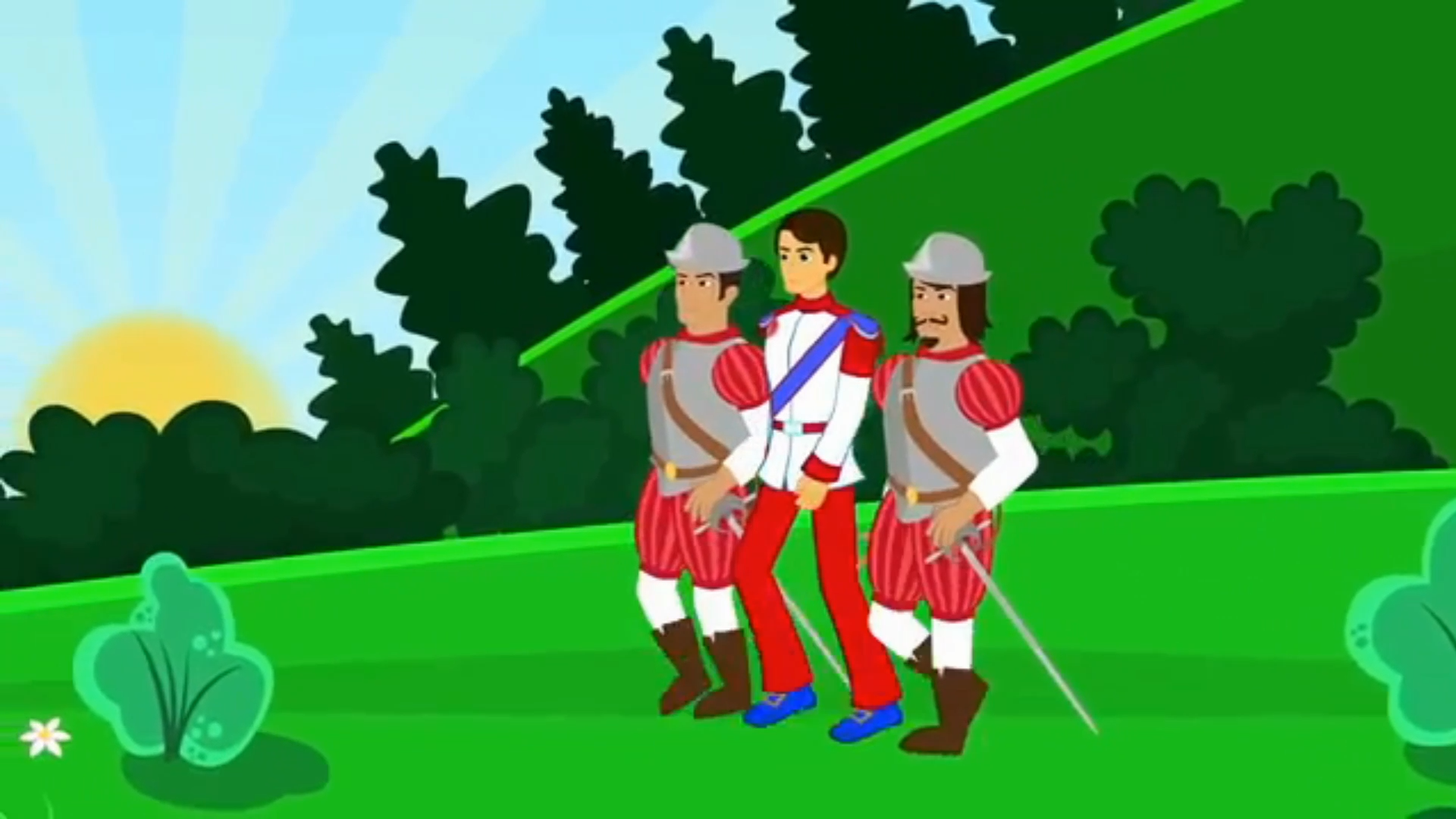 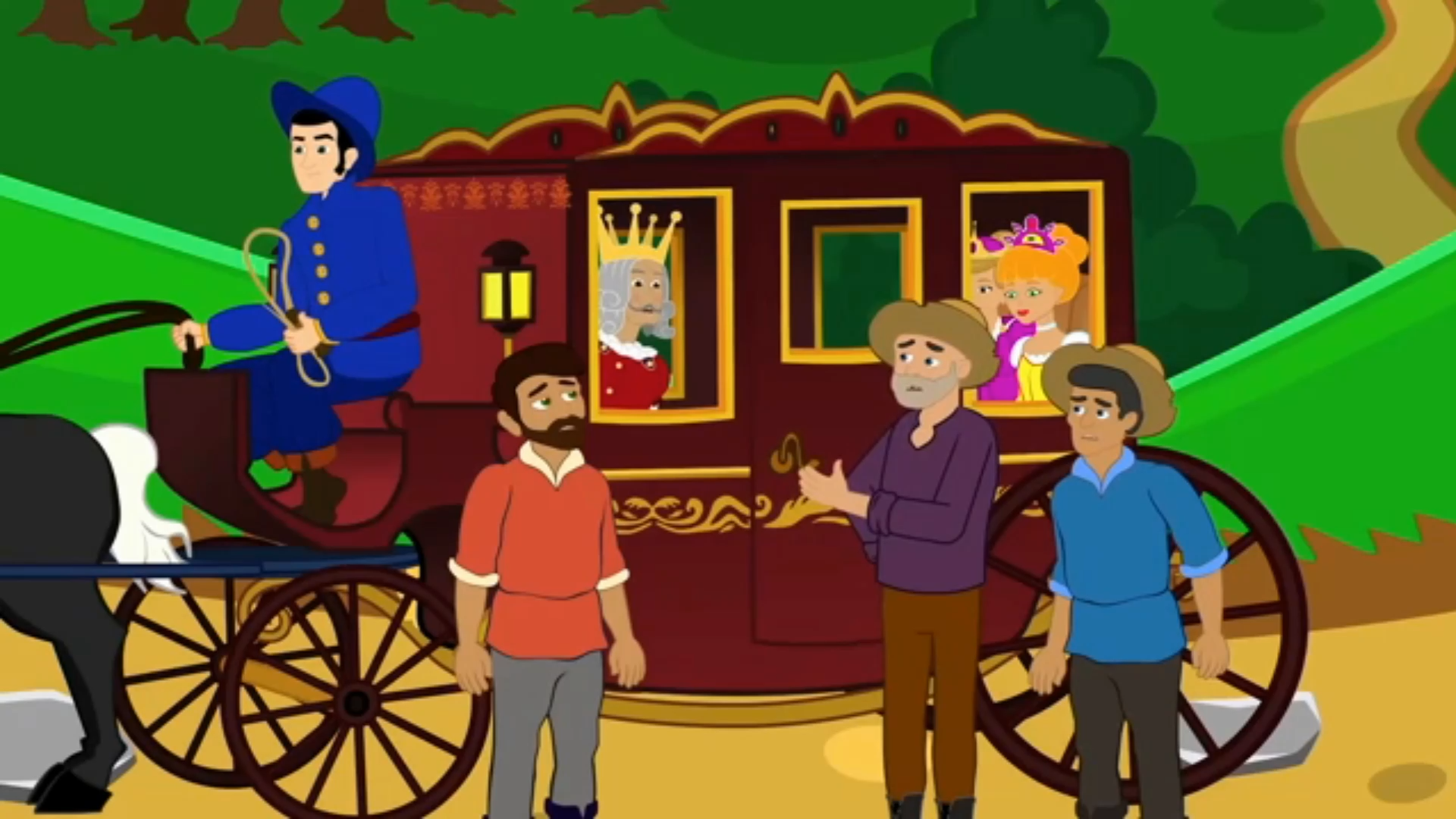 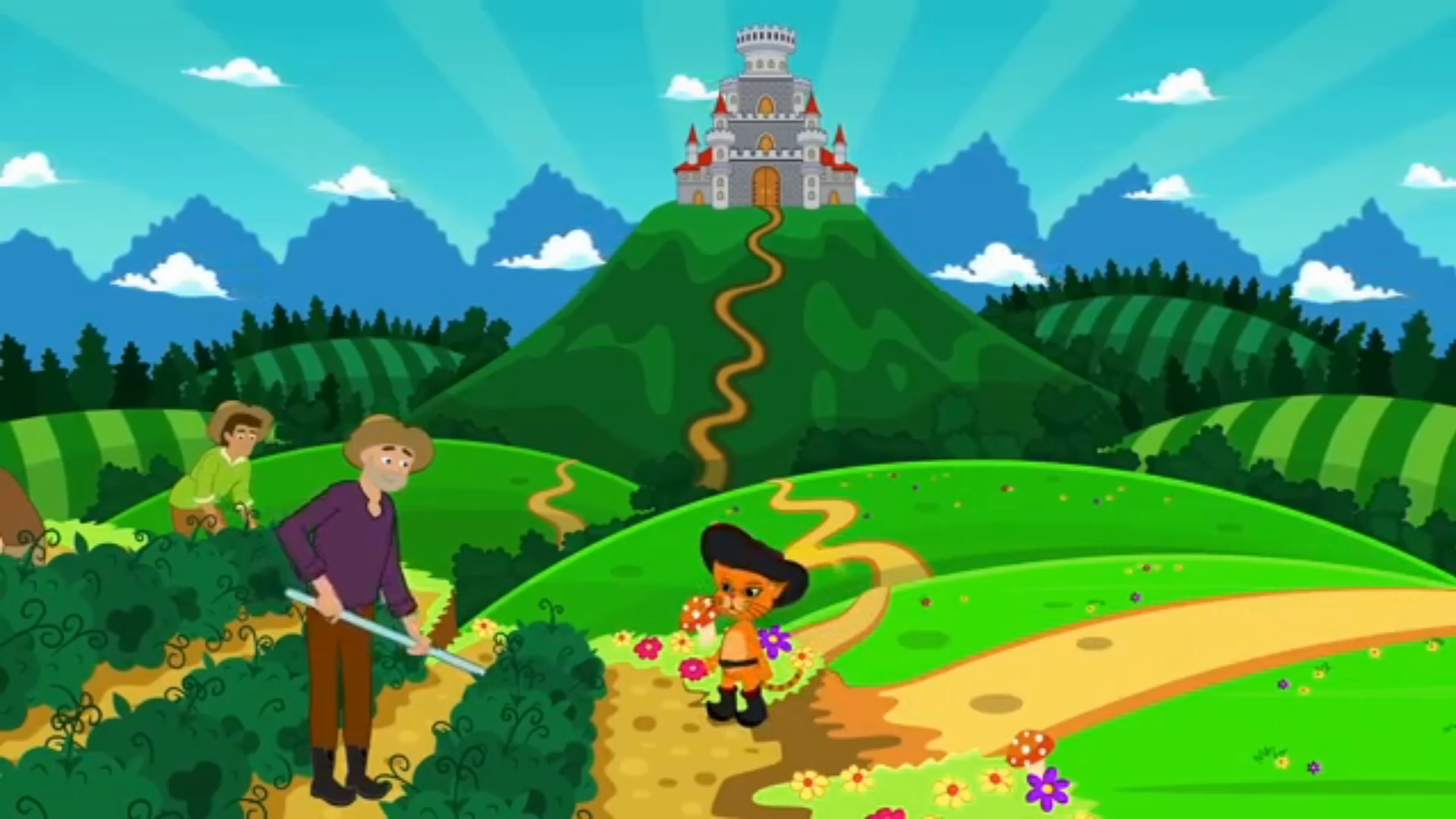 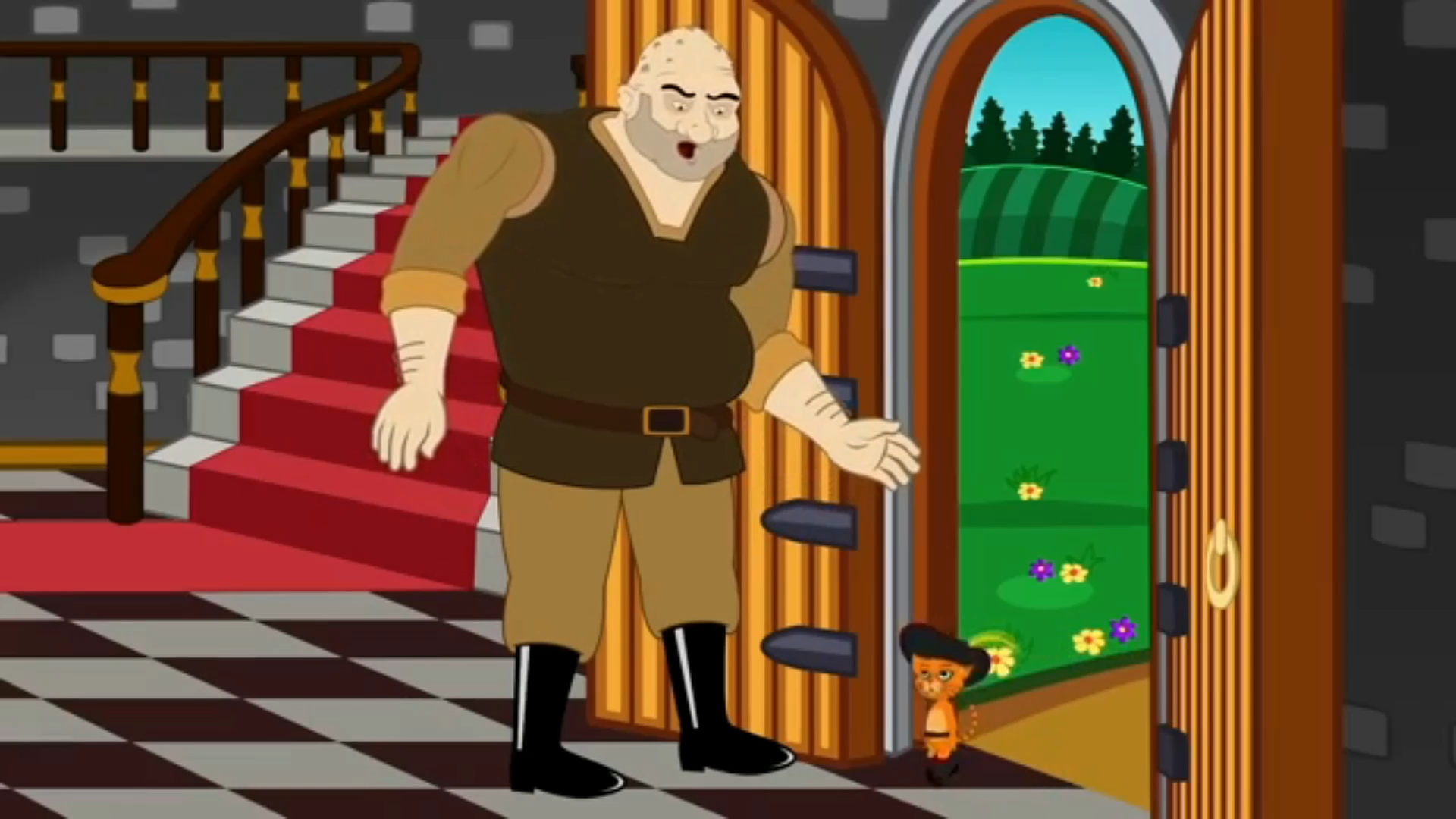 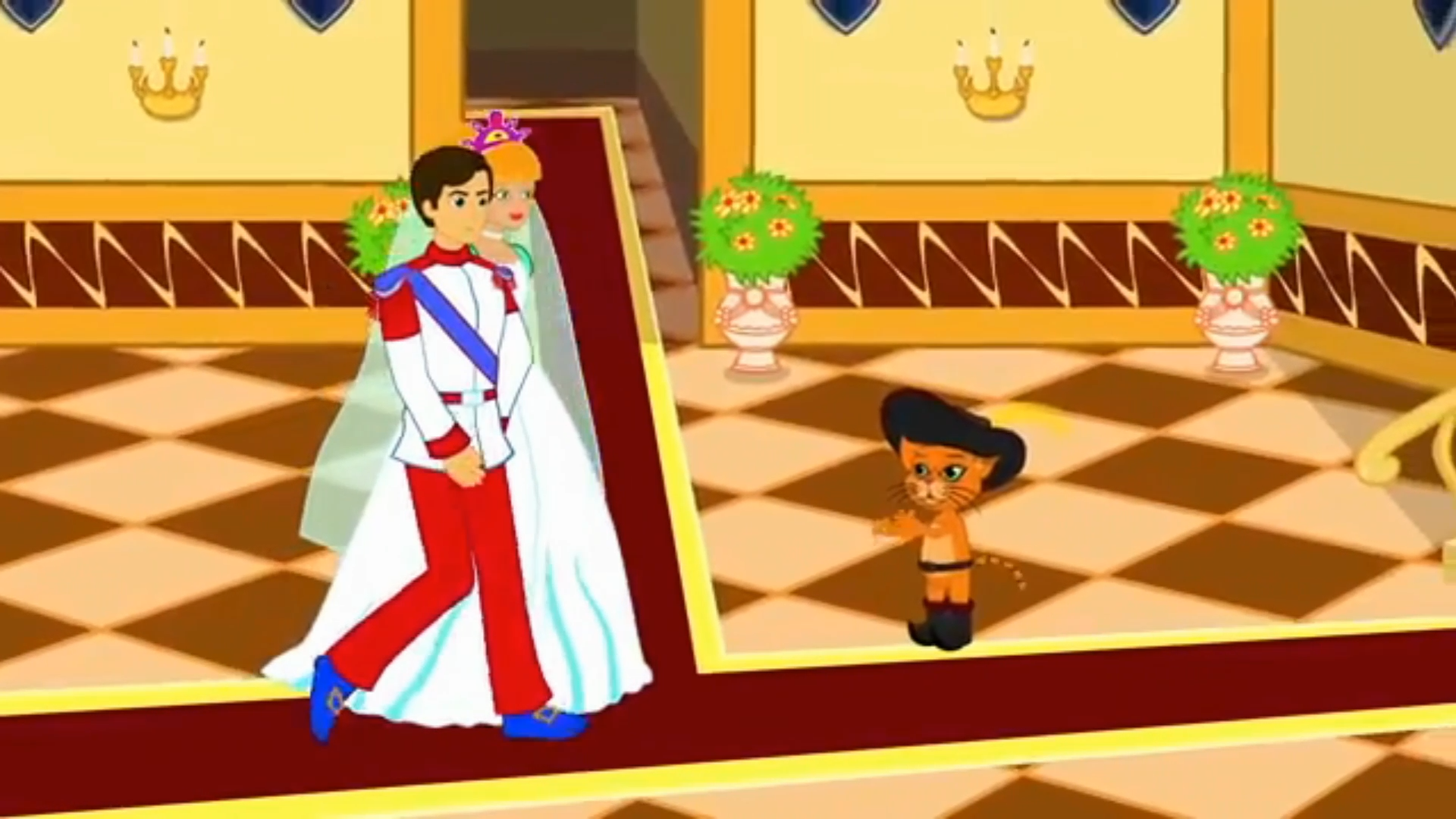 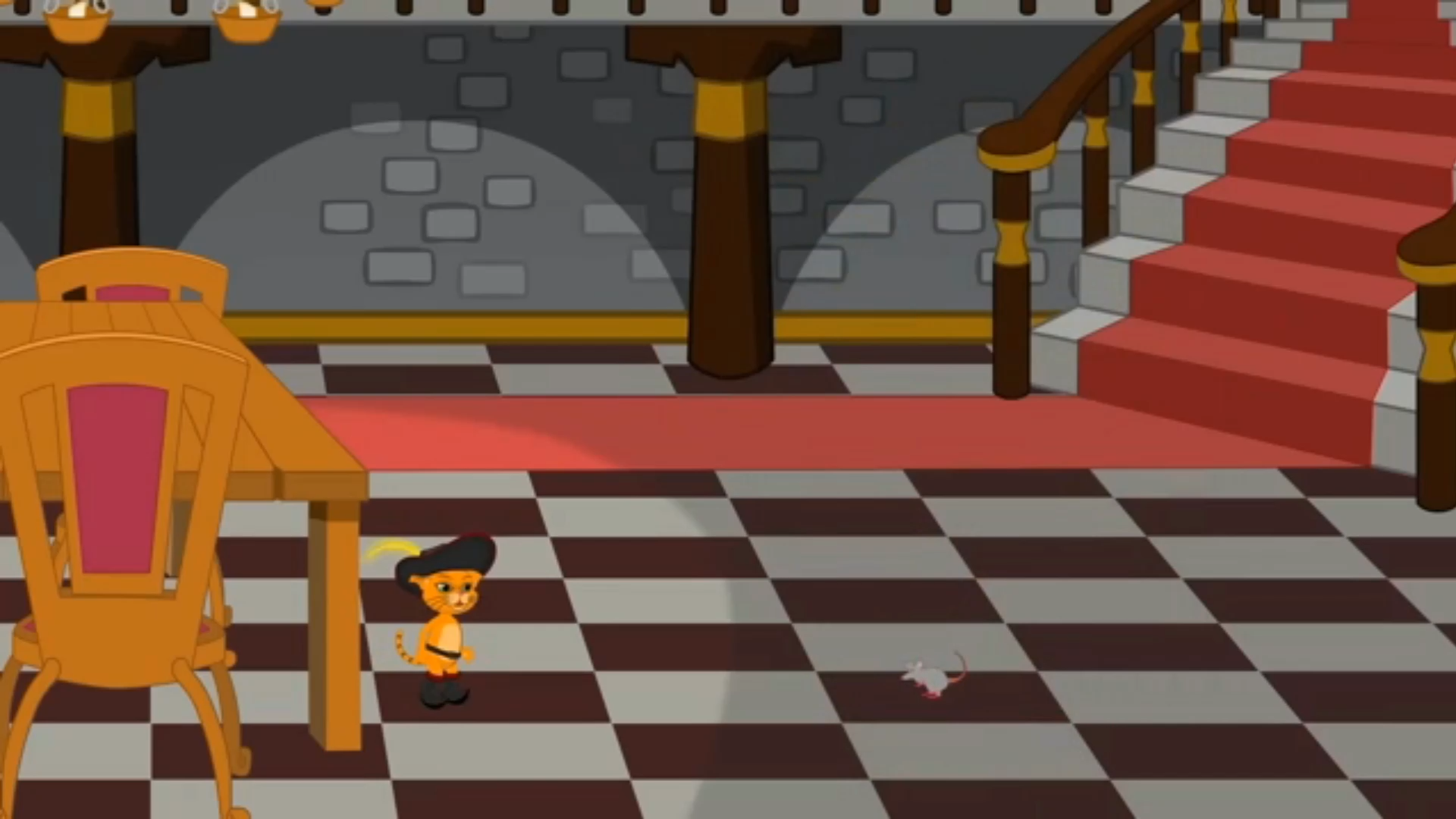 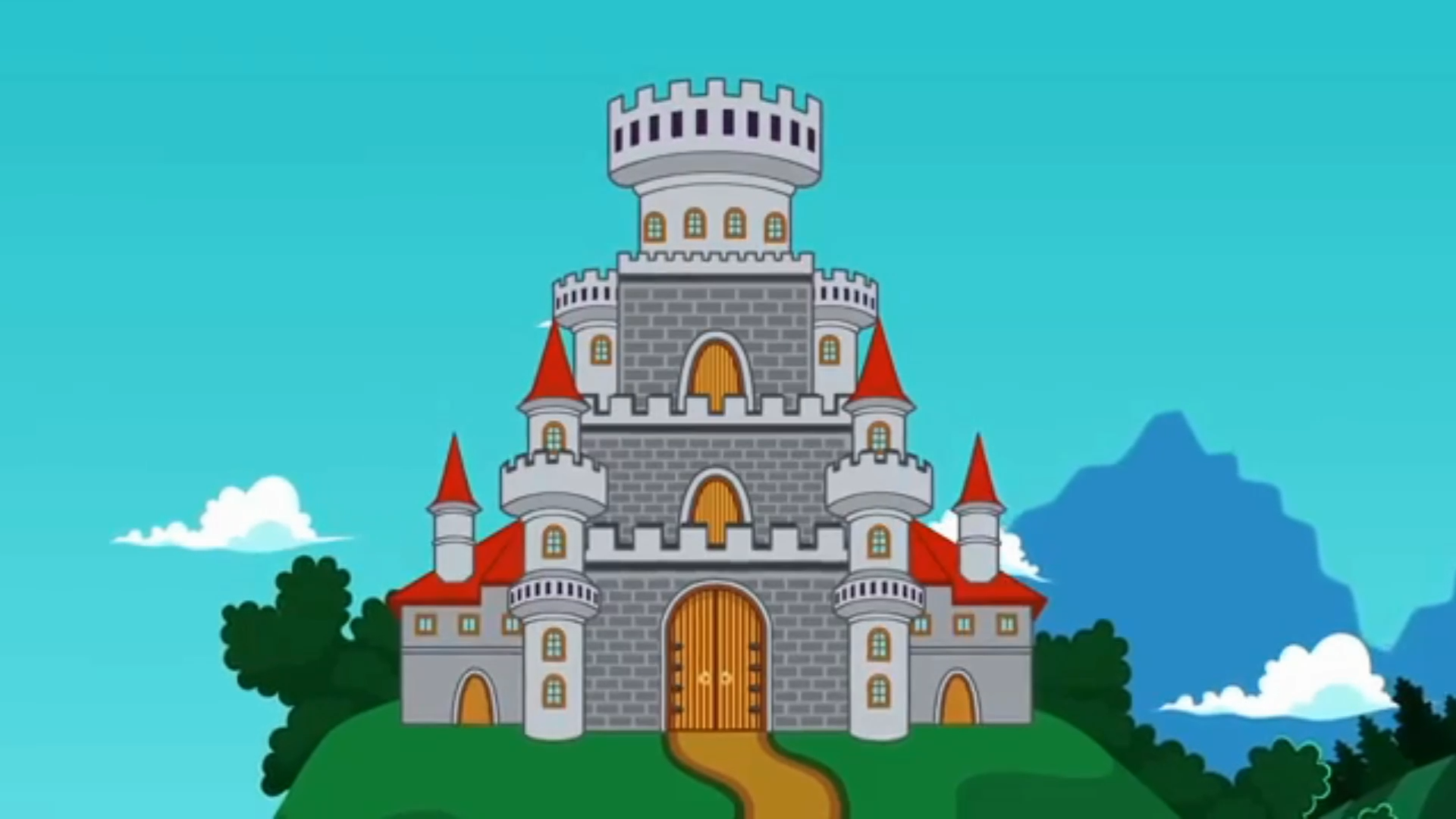 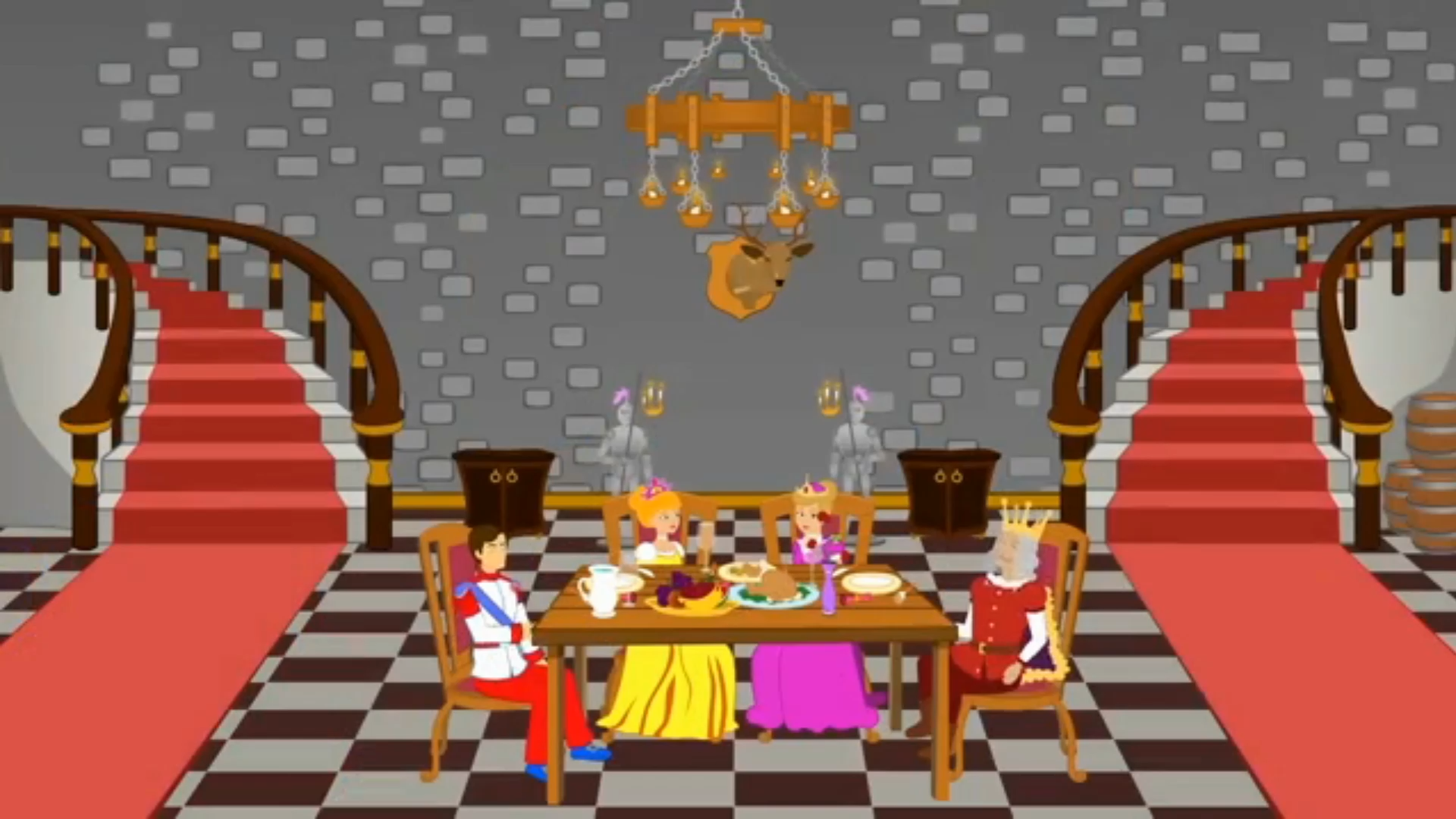 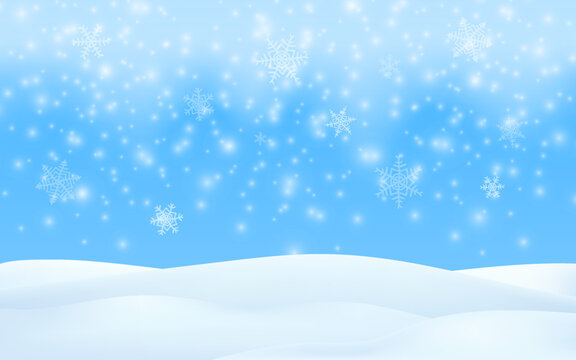 TURPINI TEIKUMU!
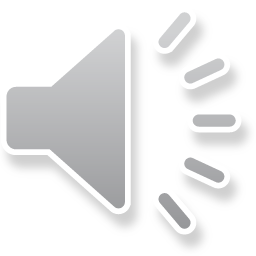 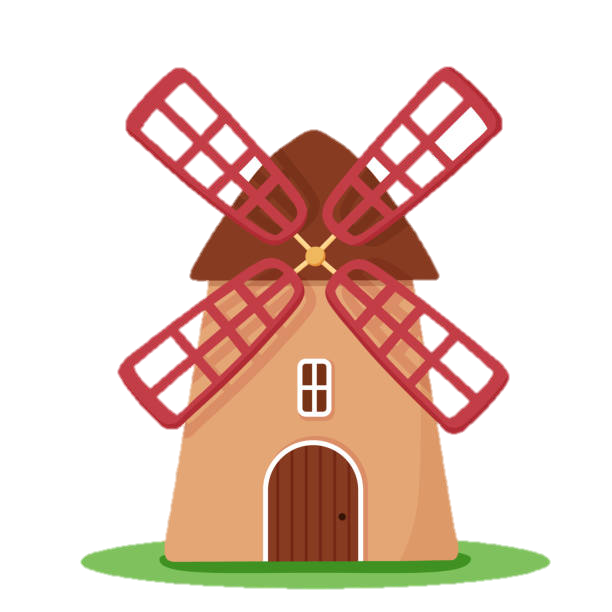 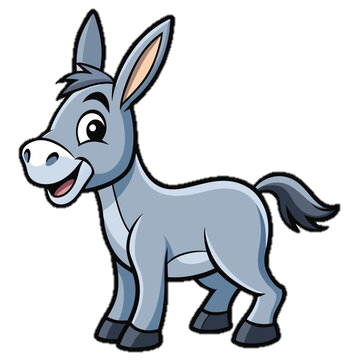 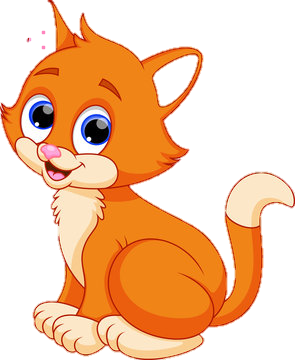 .
, BET JAUNĀKAIS -
, VIDĒJAIS -
VECĀKAIS BRĀLIS MANTOJUMĀ SAŅĒMA
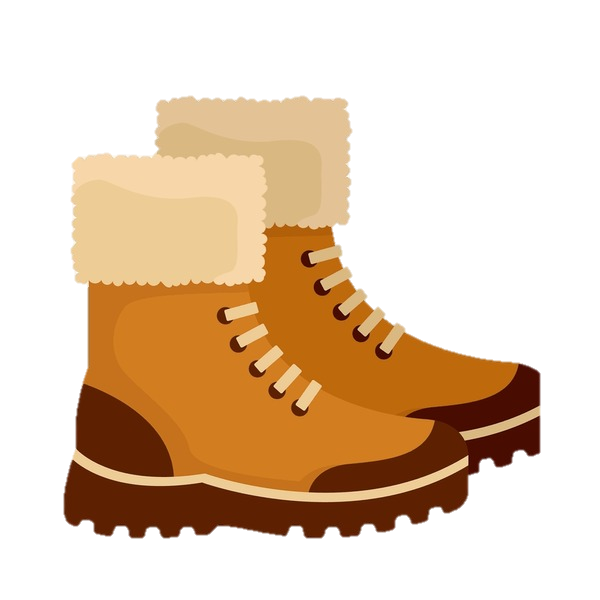 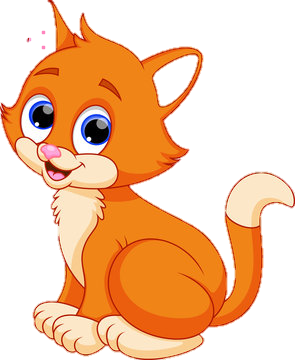 PĀRI.
RUNCIS SACĪJA: PASŪTIET MAN
UZZINĀJA PAR KARAĻA NODOMU
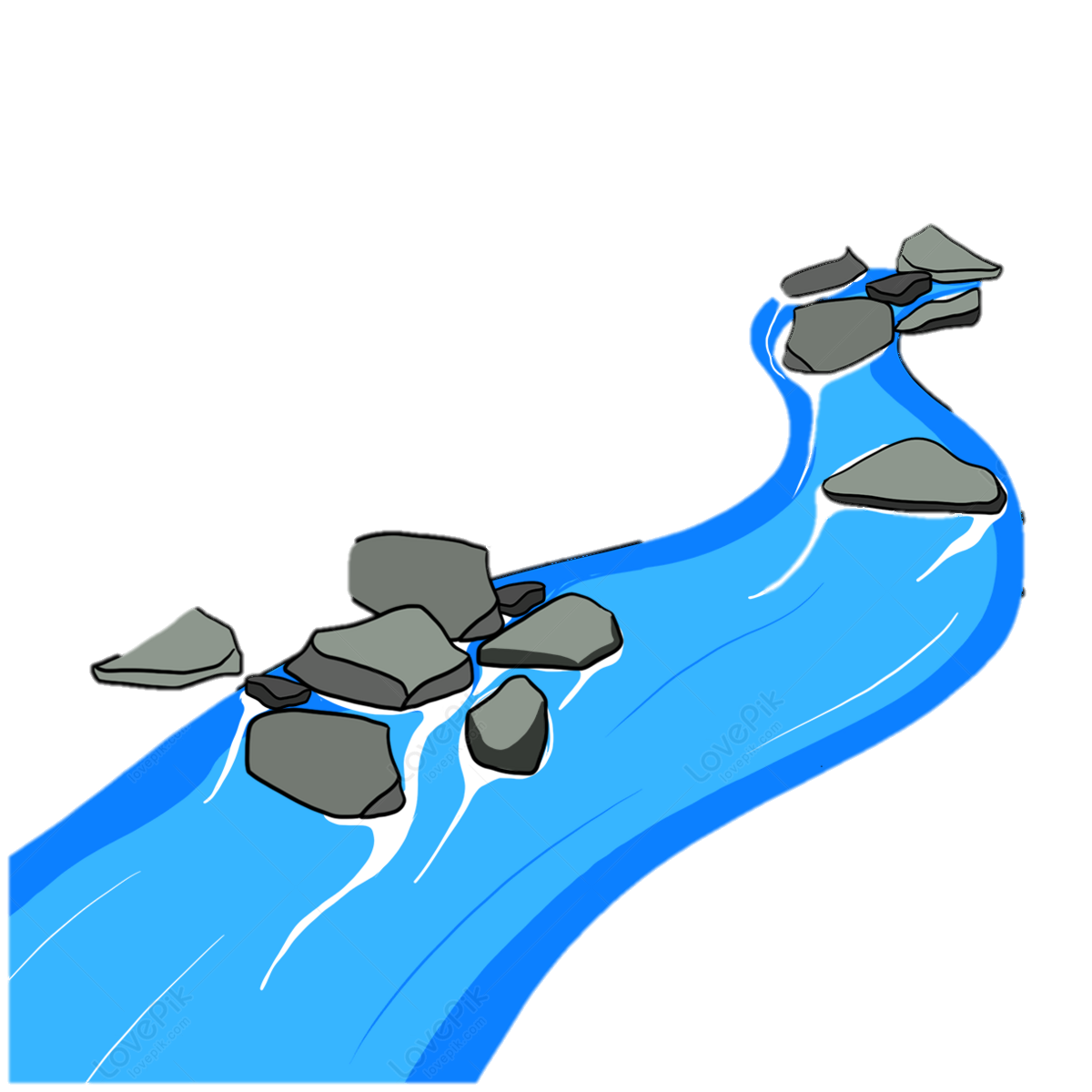 UN PATEICA SAIMNIEKAM: JUMS JĀIET UZ
PELDĒTIES TAI VIETĀ, KUR ES NORADĪŠU.
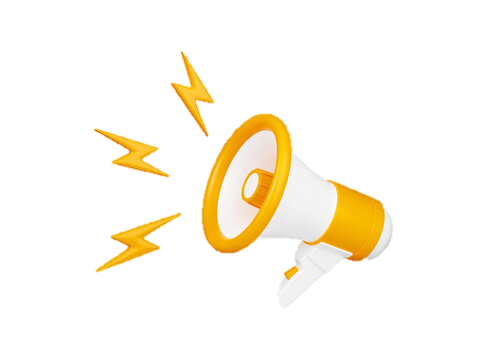 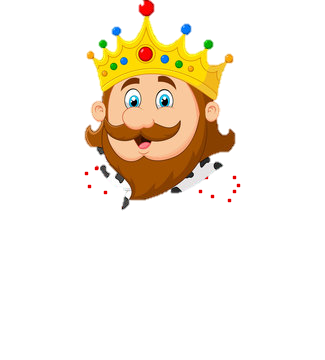 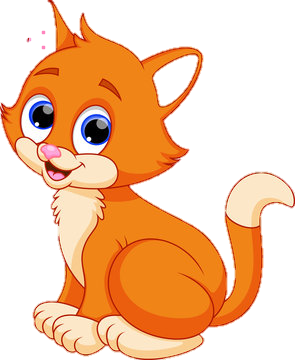 TAI LAIKĀ GARĀM BRAUCA
UN
SAKA KLIEGT
.
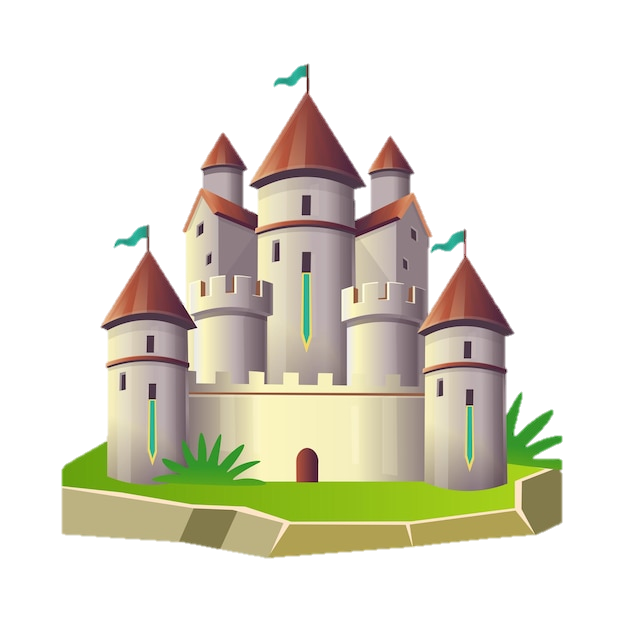 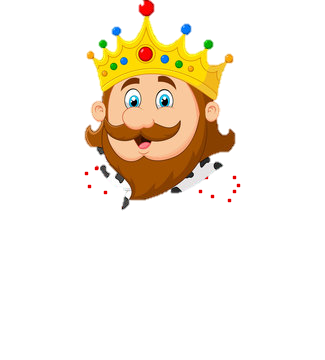 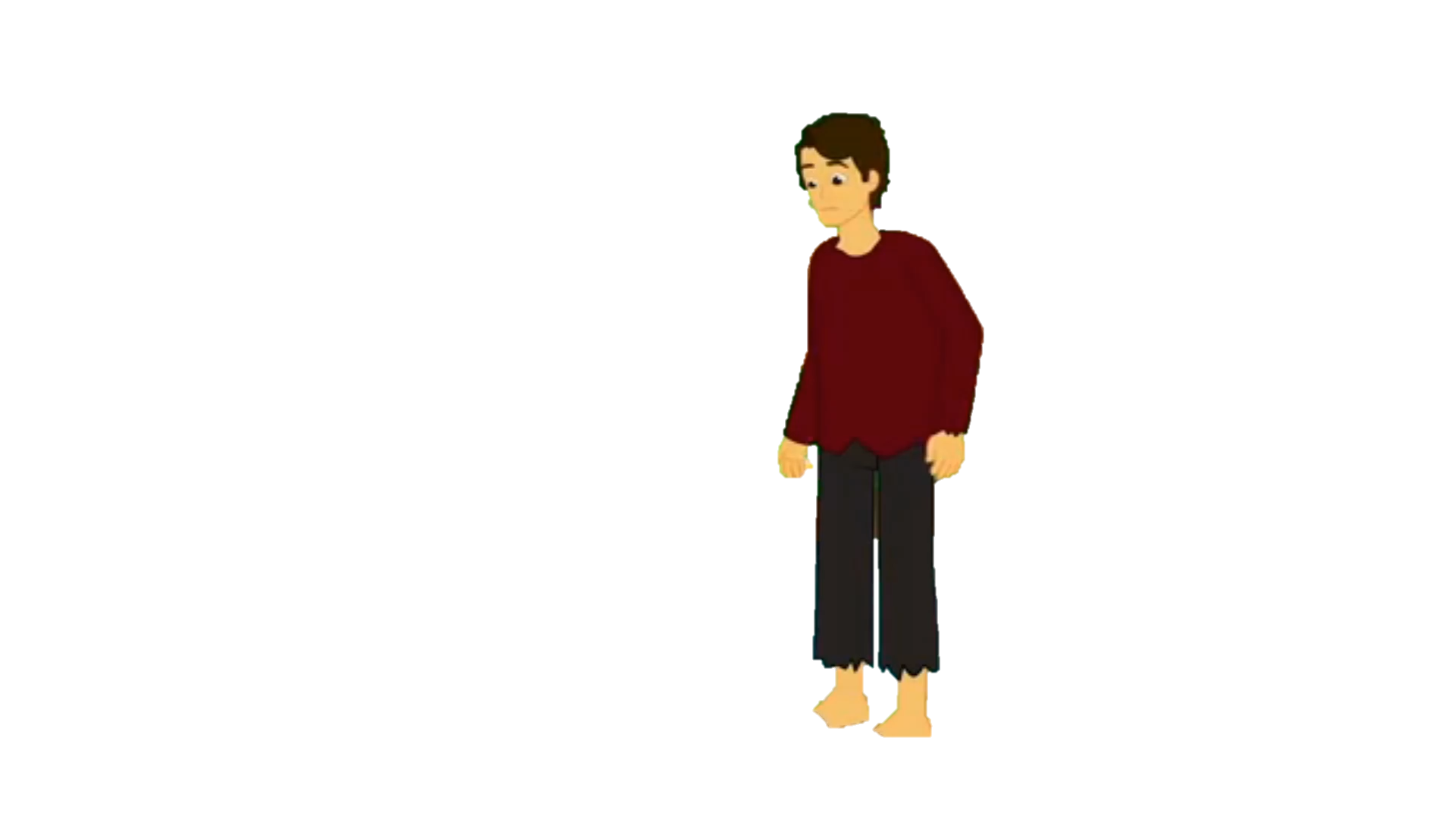 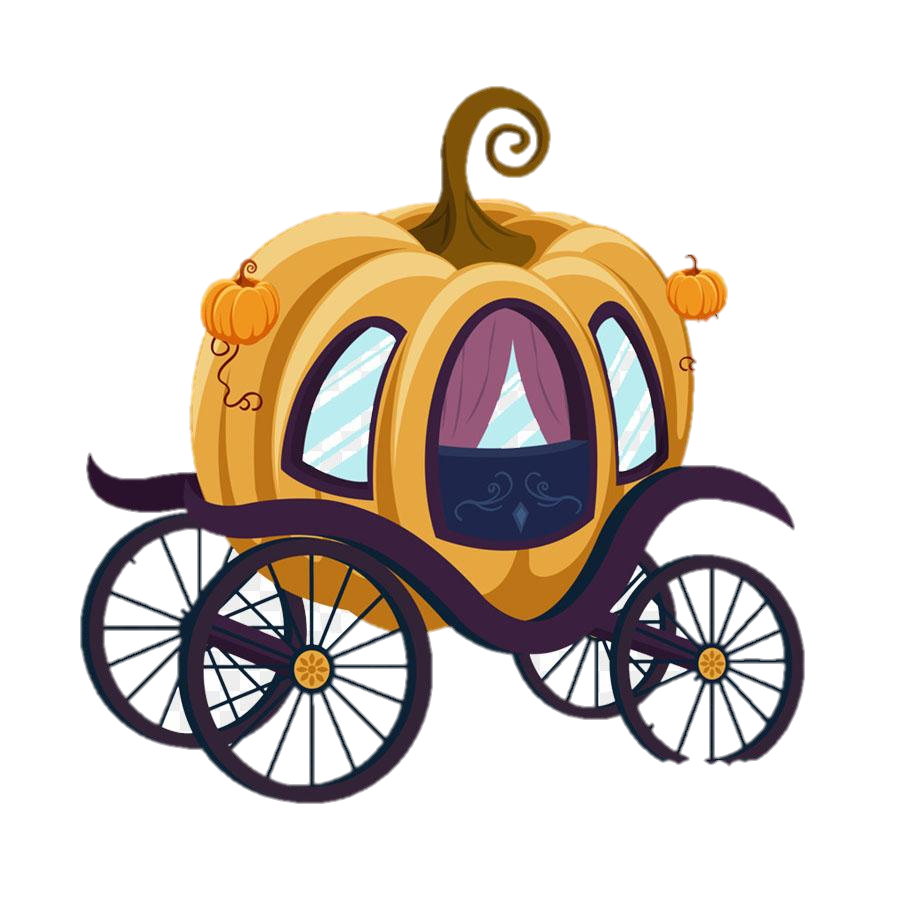 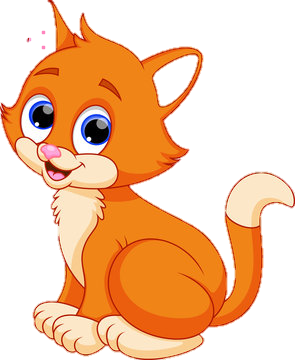 .
. BEIDZOT
SASNIEDZA
UZAICINĀJA
SĒSTIES
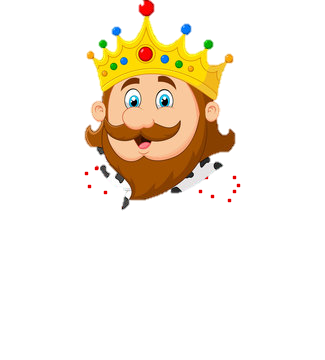 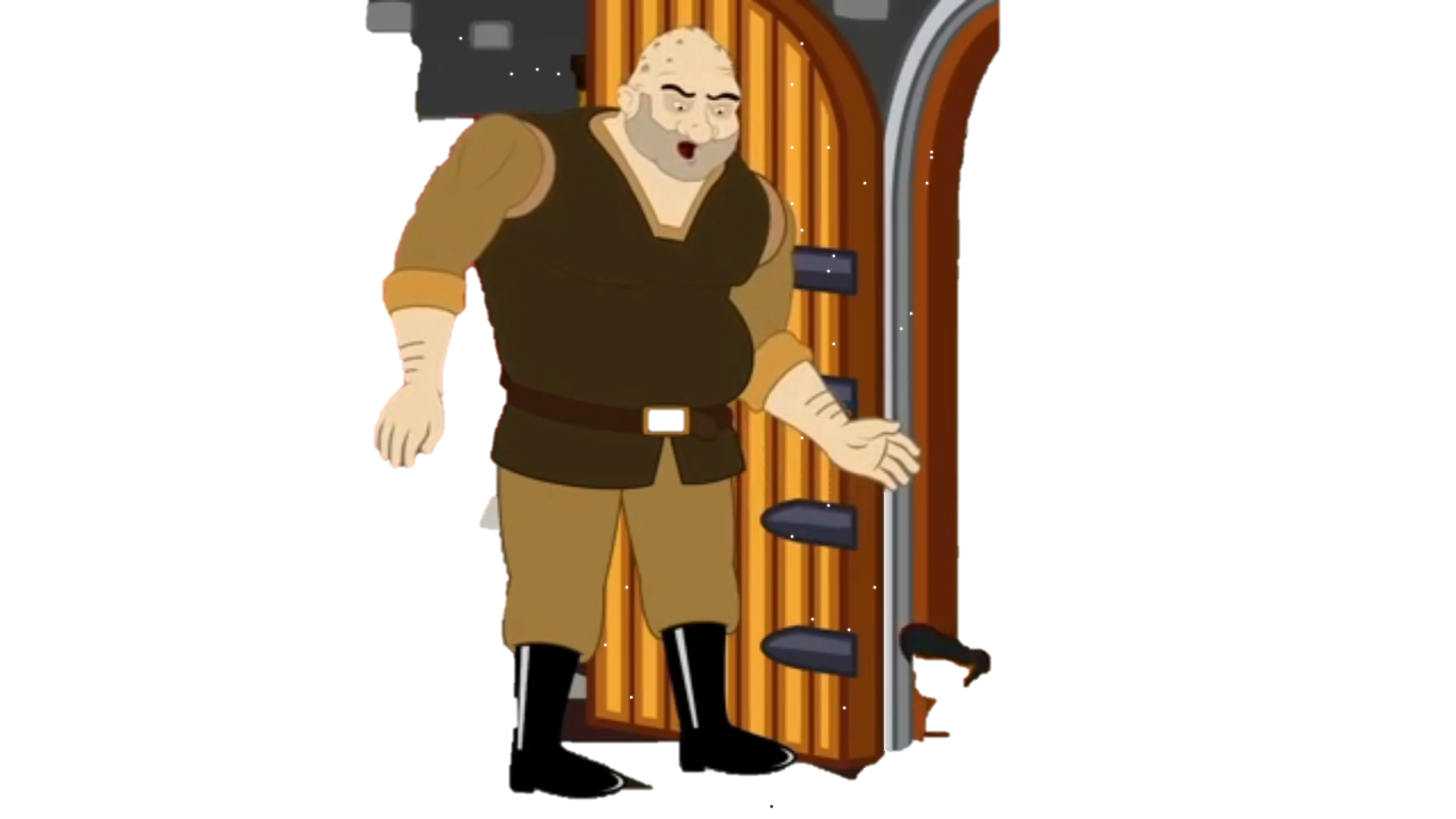 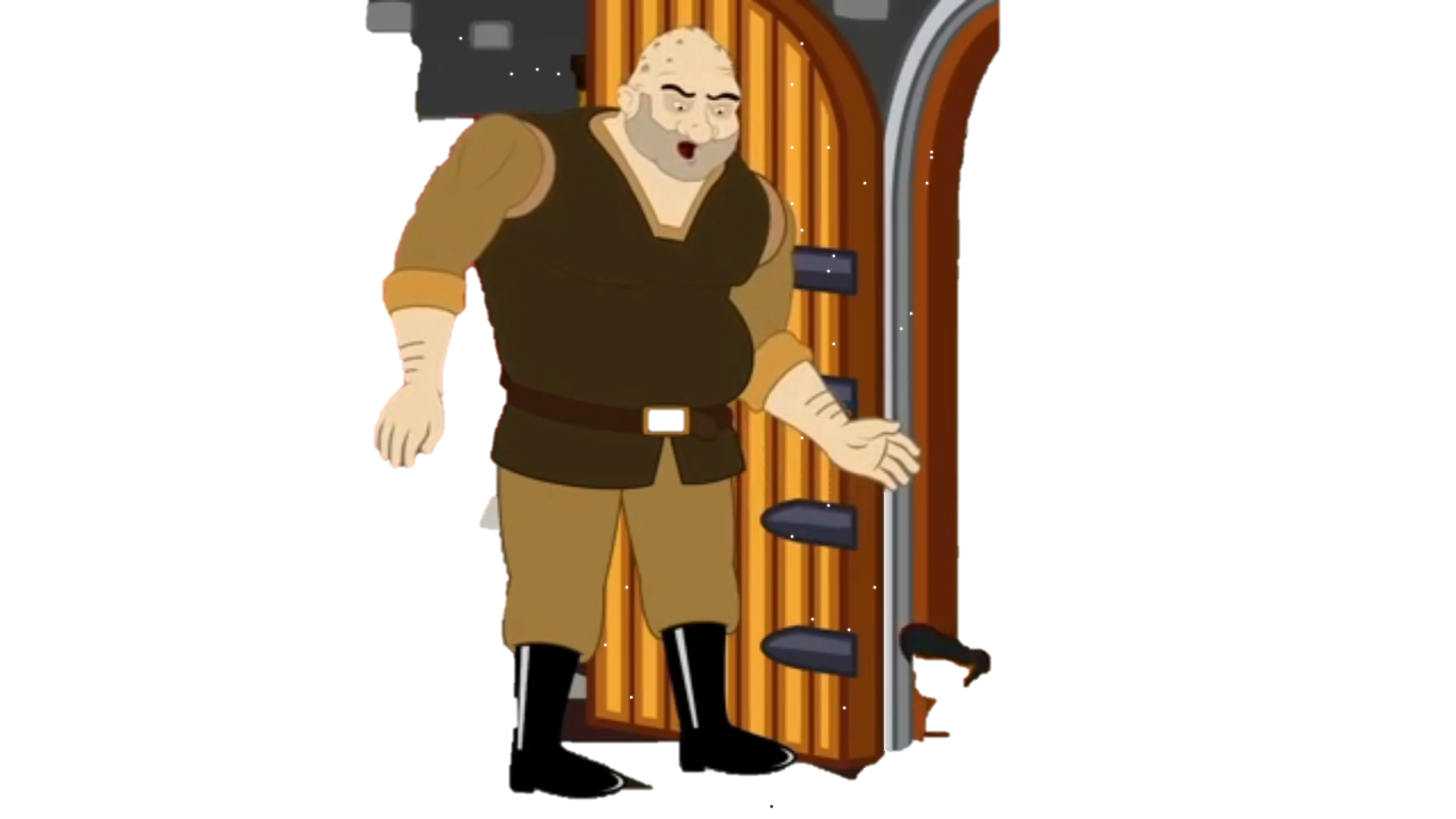 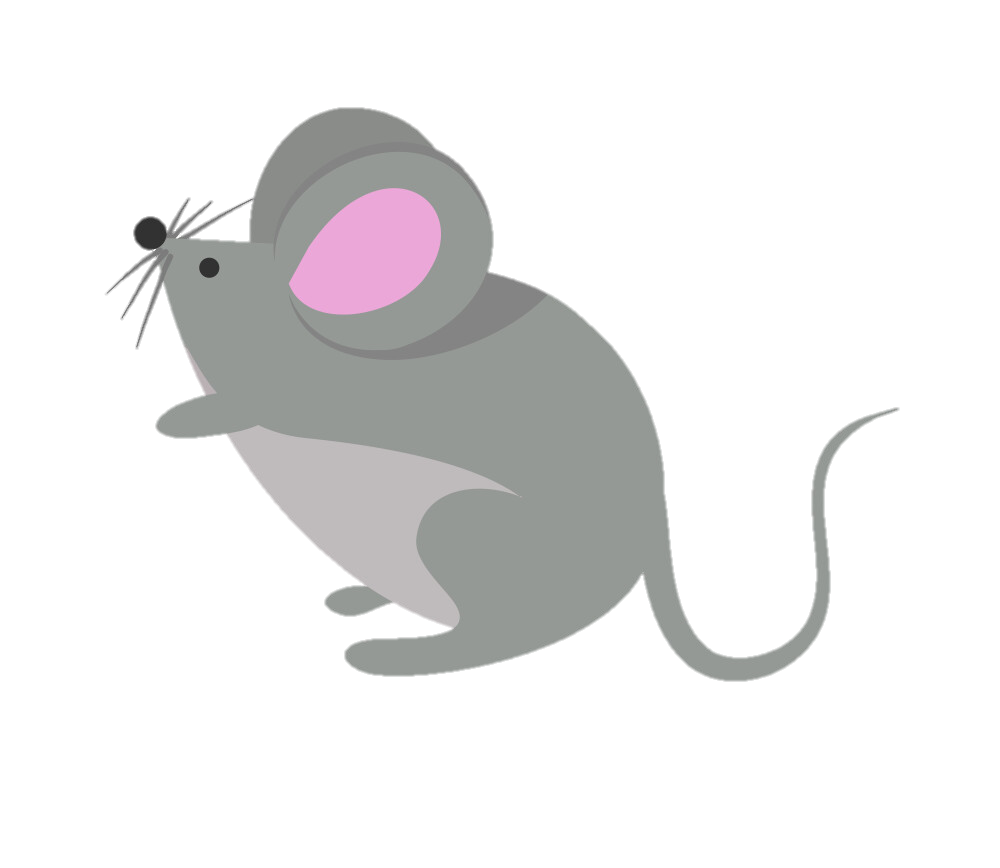 PILS PIEDĒREJA
.
PĀRVĒRTĀS PAR
. BRAUCOT GARĀM
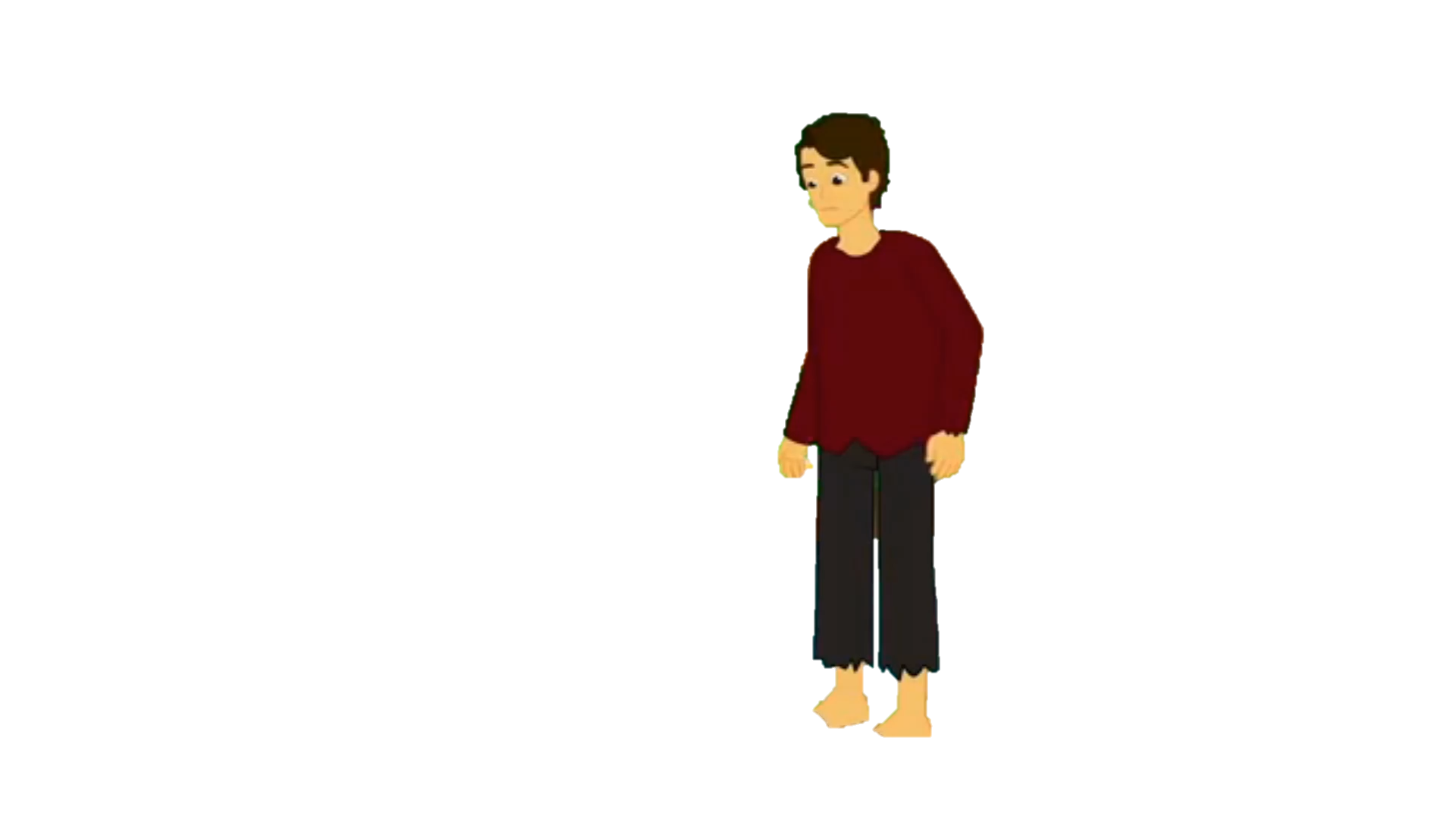 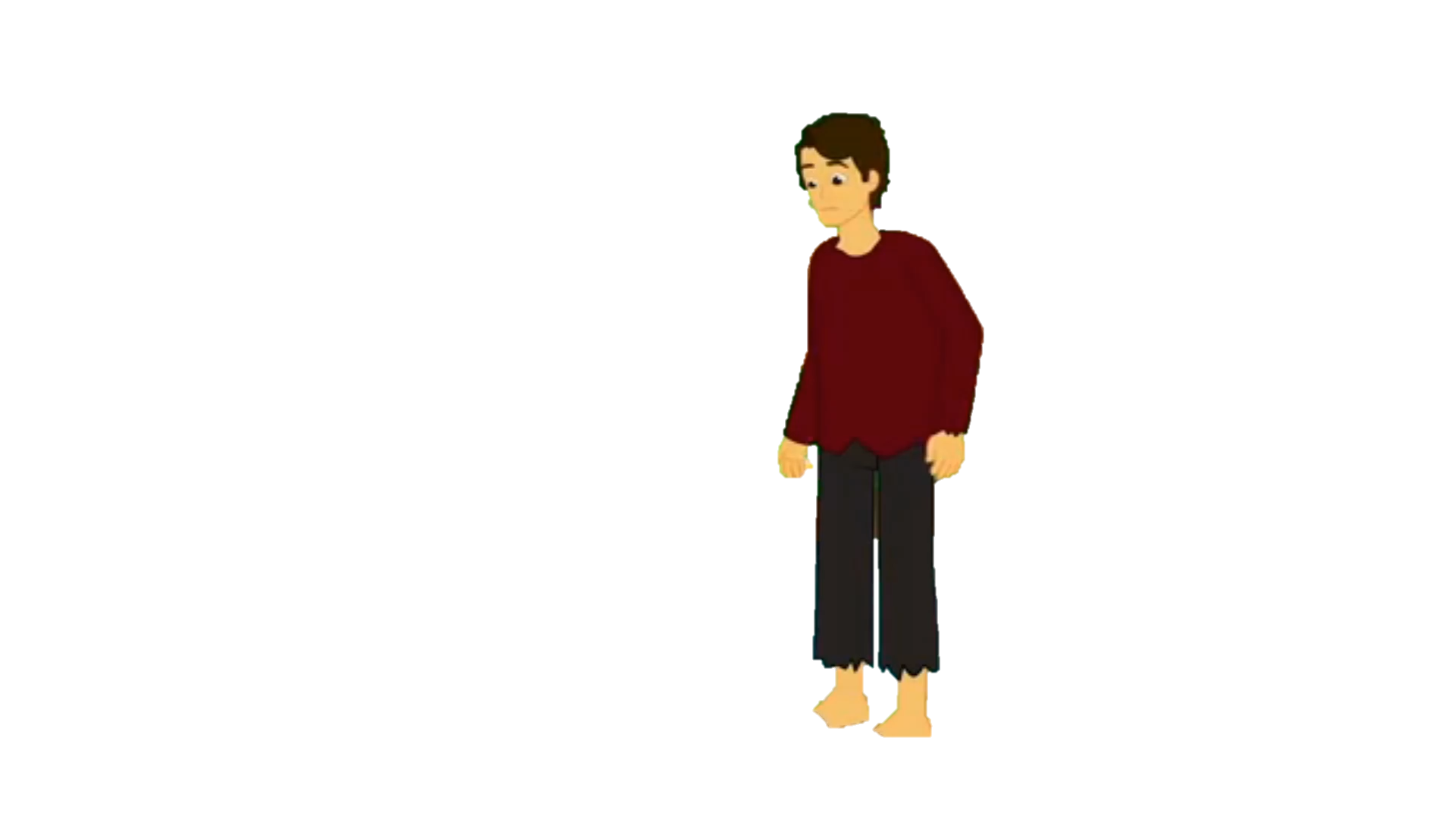 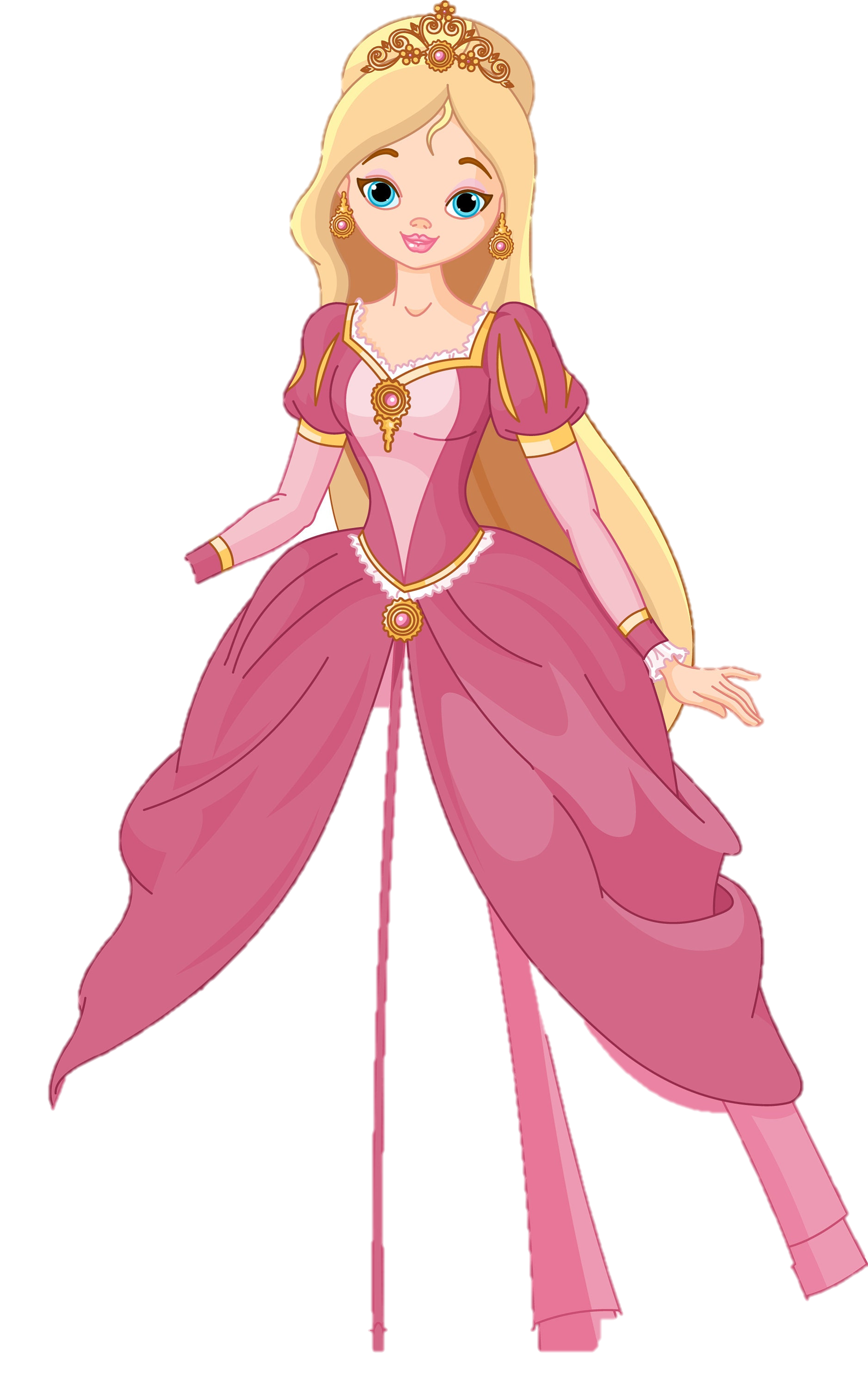 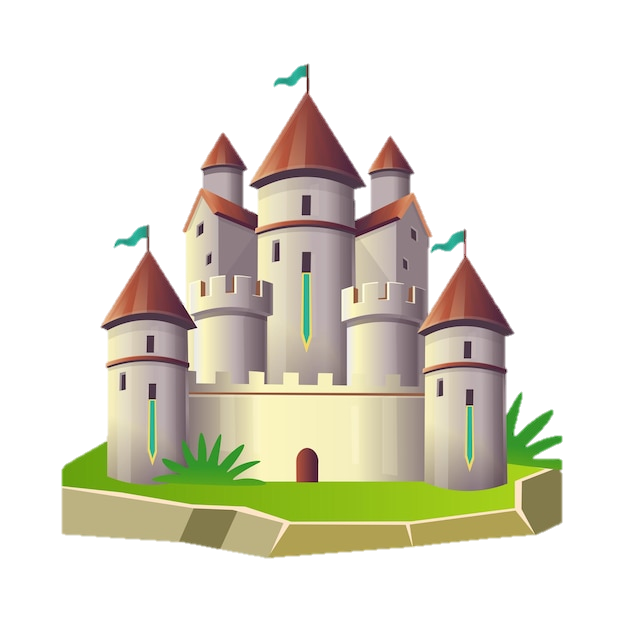 IERAUDZĪJA
KĻŪT PAR VIŅA ZNOTU.
.
UN PIEDĀVĀJA
APPRECĒJA
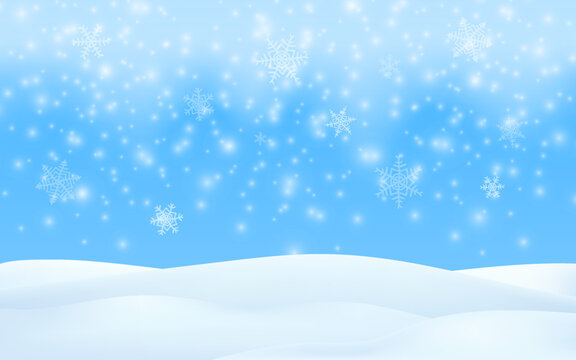 PALĪDZI RUNCIM SAVĀKT ZAĻAJĀ GROZIŅĀ RAKSTĪTUS BURTUS, 
SARKANAJĀ GROZIŅĀ DRUKĀTUS BURTUS!
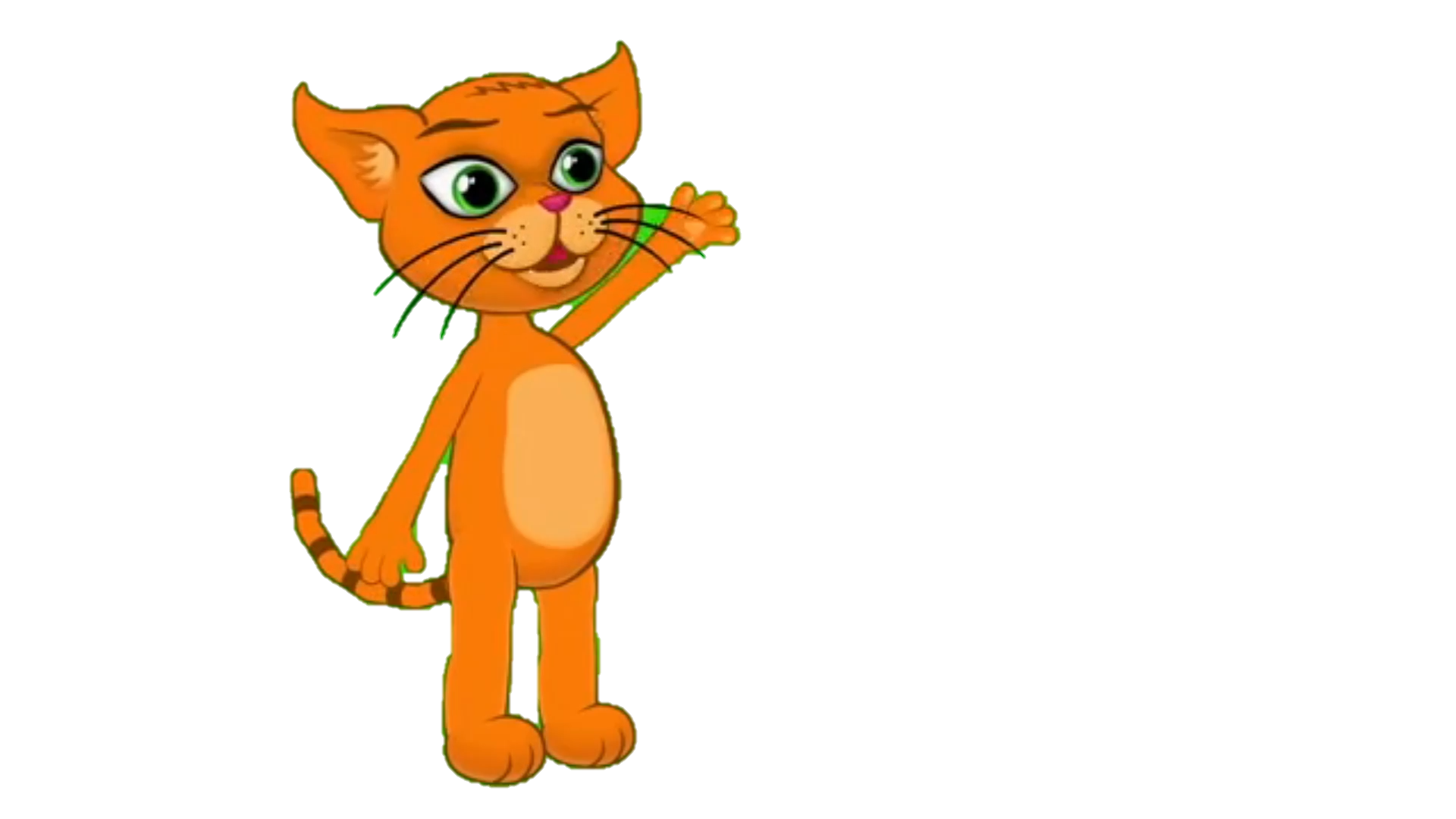 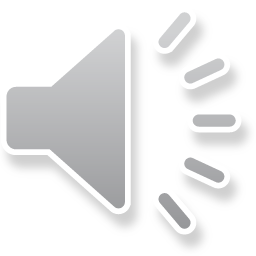 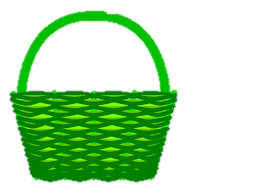 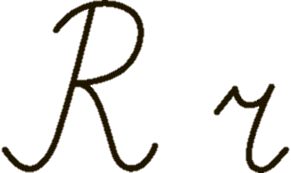 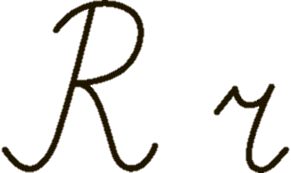 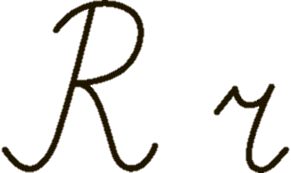 R
r
r
r
R
R
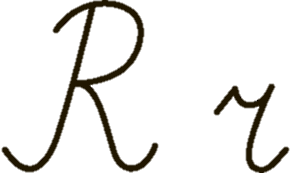 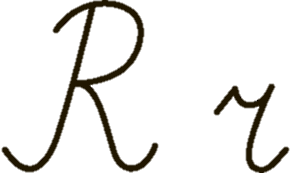 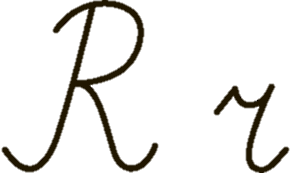 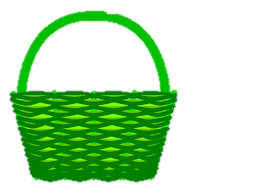 r
r
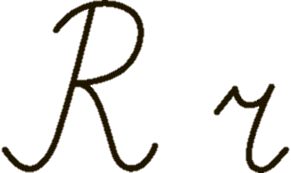 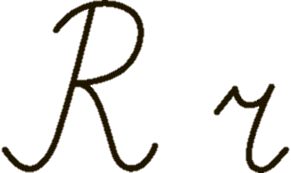 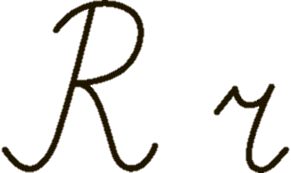 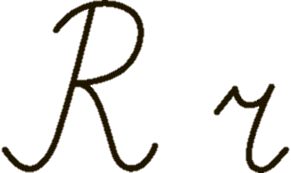 R
R
R
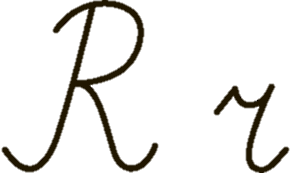 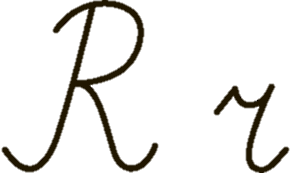 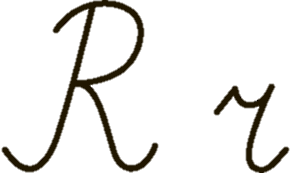 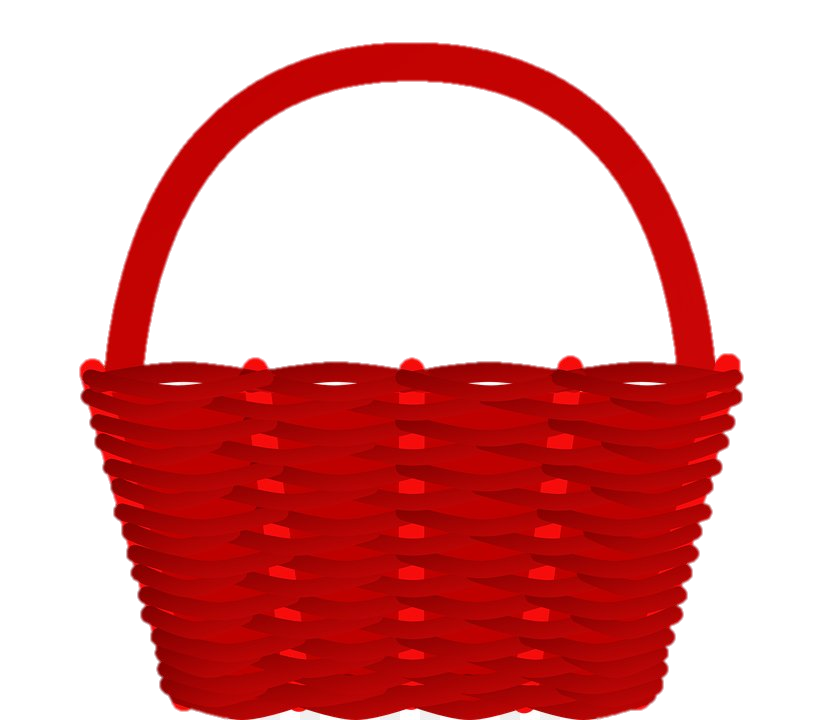 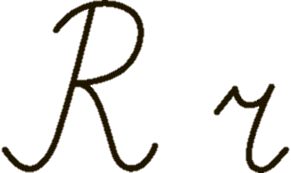 r
r
R
R
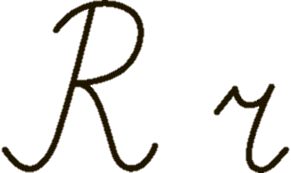 R
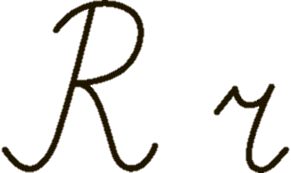 r
R
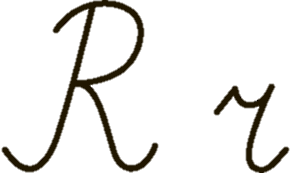 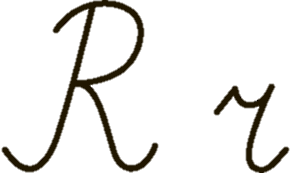 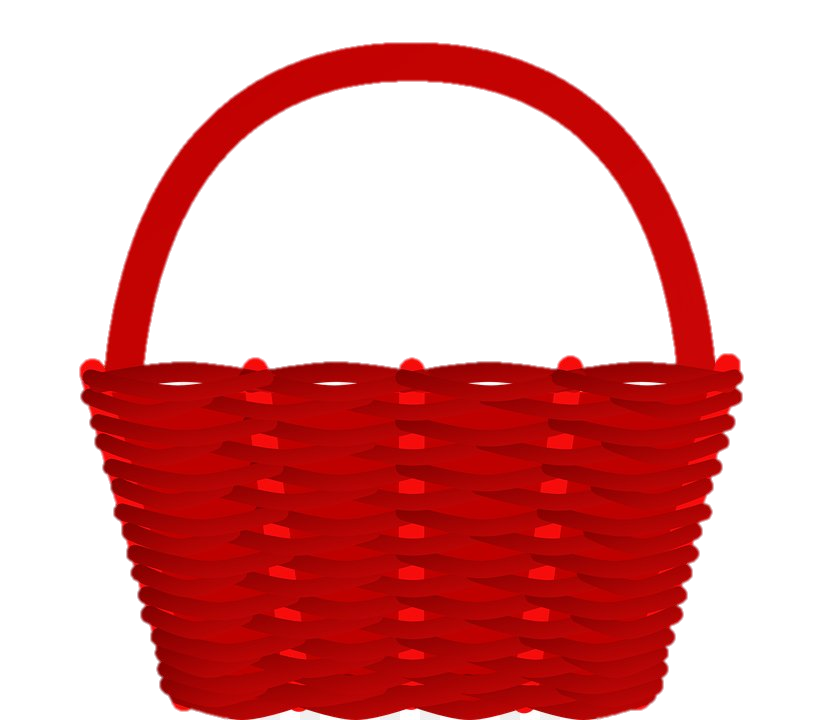 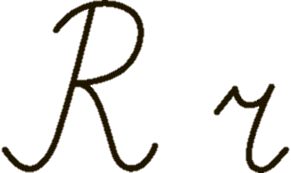 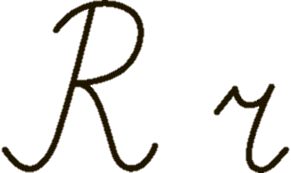 R
r
R
r
r
r
R
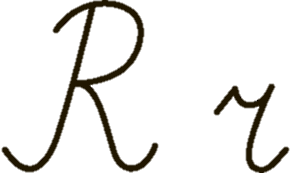 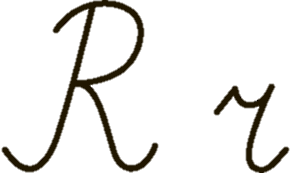 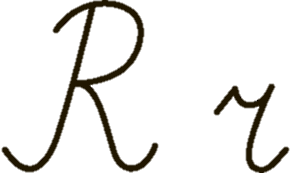 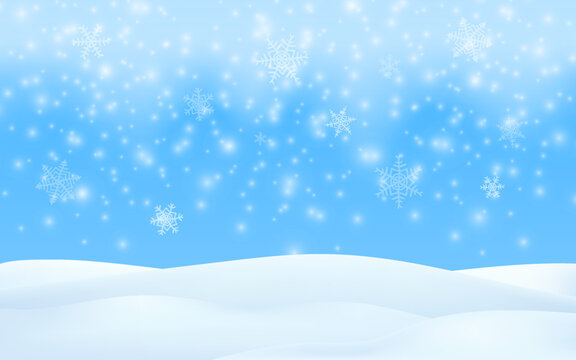 IEVIETO VĀRDĀ TRŪKSTOŠO BURTU!
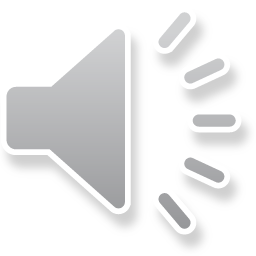 E
Z
Ķ
E
Z
S
Š
C
R
Č
I
M
D
I
S
D
S
E
I
Z
K
B
S
K
A
I
Ā
Ž
Z
B
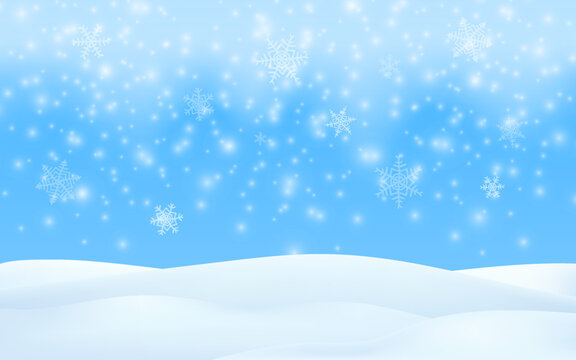 RADOŠĀ DARBĪBA «NEPARASTĀ ZĪMĒŠANA»
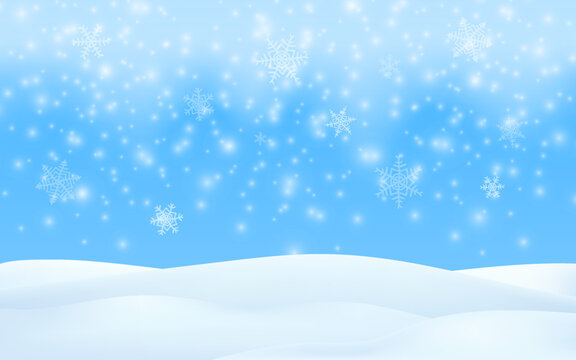 PASTĀSTI KĀ TEV ŠODIEN VEICĀS UZDEVUMU IZPILDĒ!
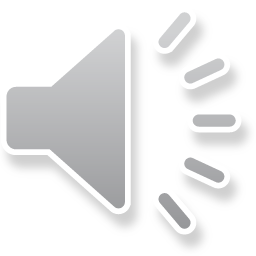 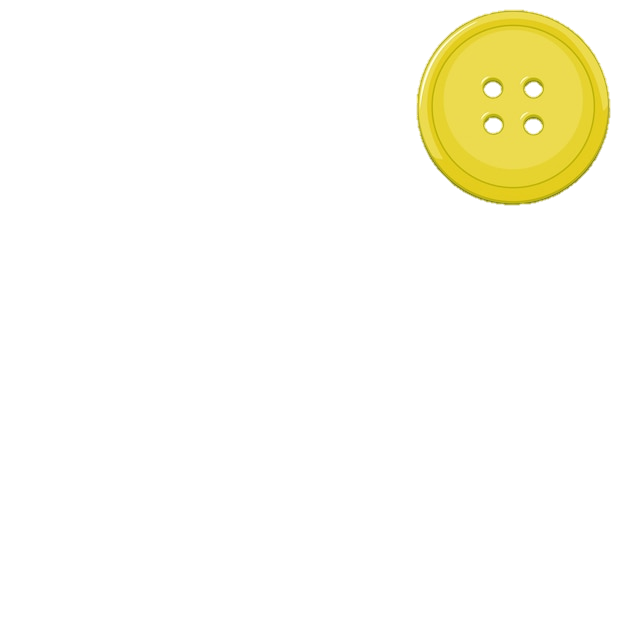 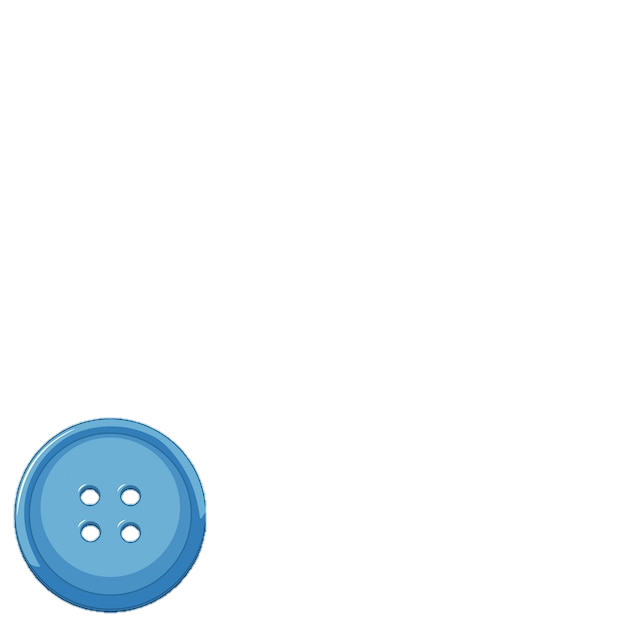 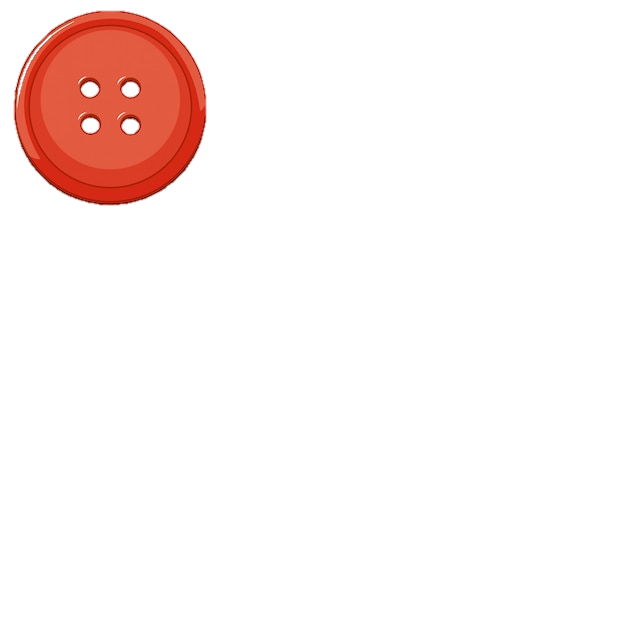 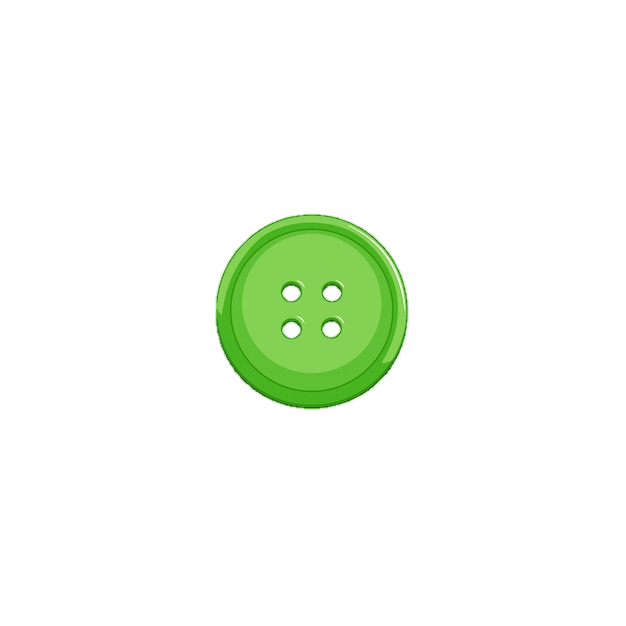 ES LEPOJOS UN 
JŪTOS LIELISKI, 
VISU PAVEICU PATS
MAN IZDEVĀS UN 
VARU PALĪDZĒT CITIEM
MAN BIJA GRŪTI, 
BET AR PALĪDZĪBU 
ES TO PAVEICU
ES ĻOTI CENTOS, 
BET VĒL IR JĀPABEIDZ